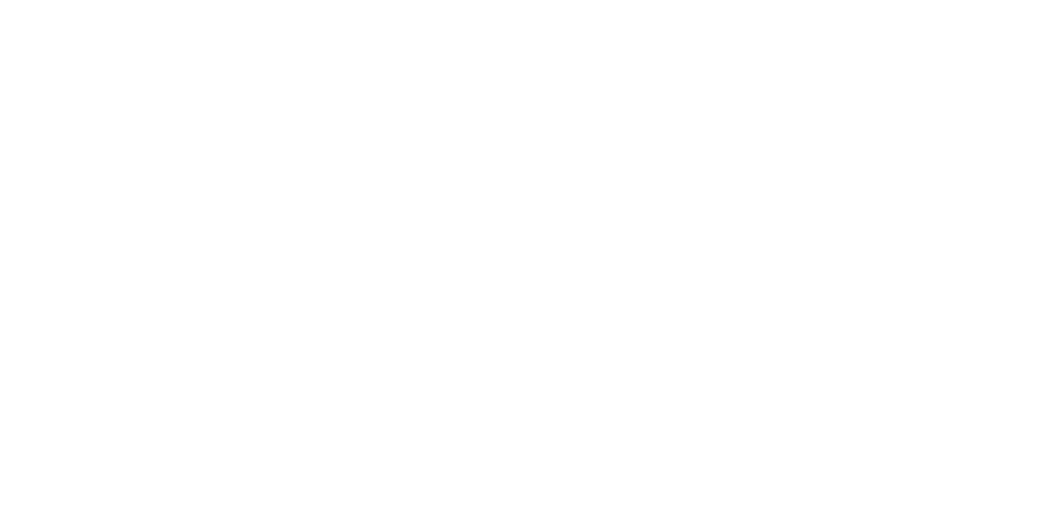 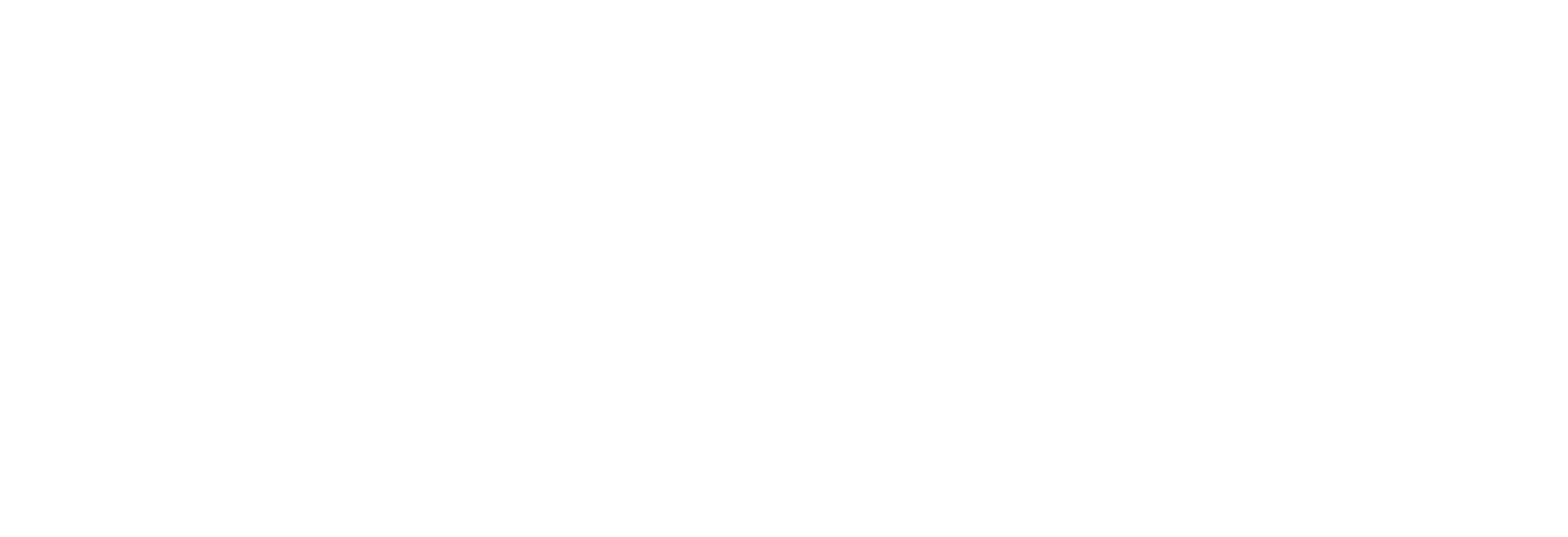 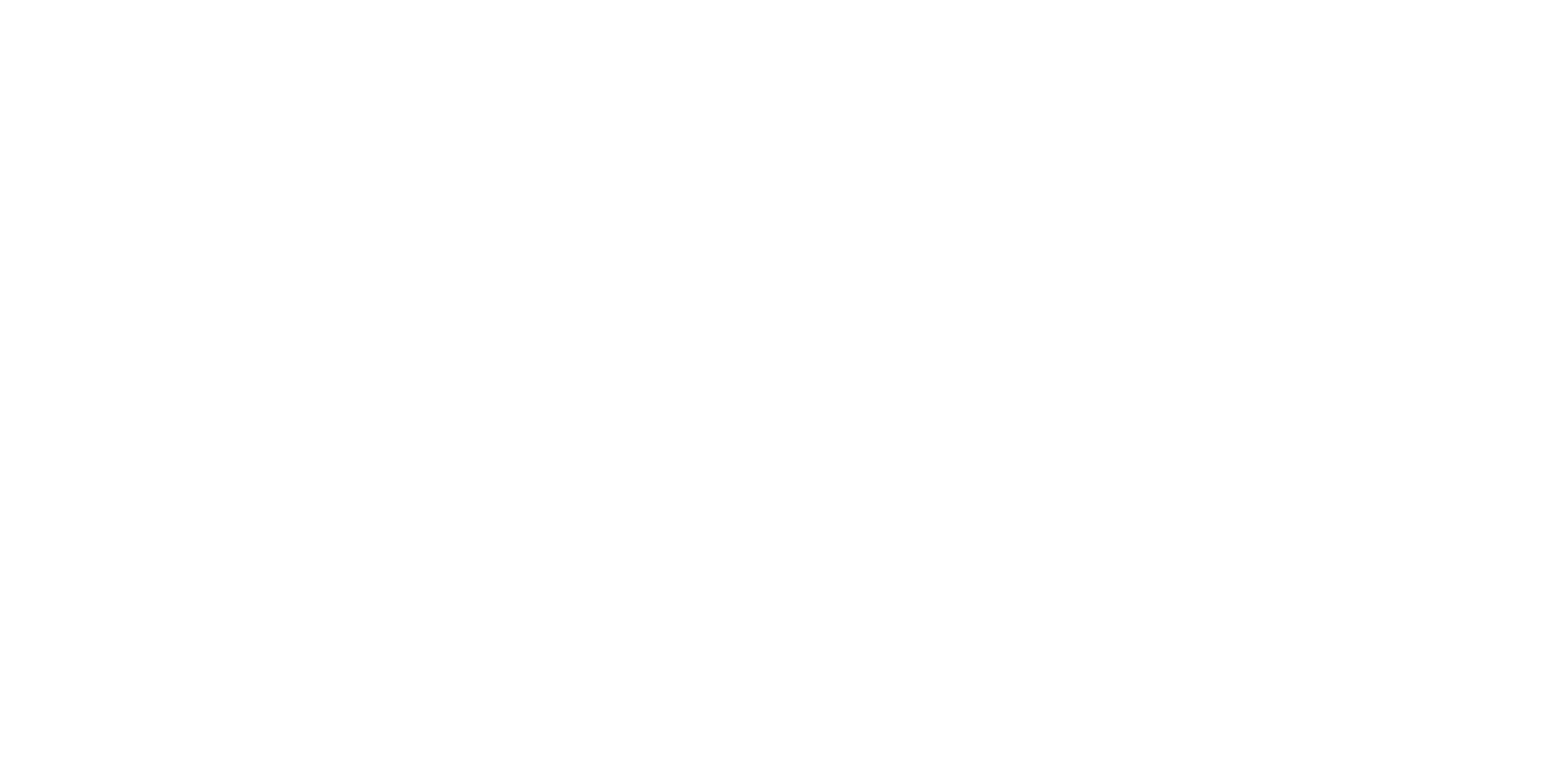 Liga pela Universalização da Participação
em Políticas Públicas Ambientais
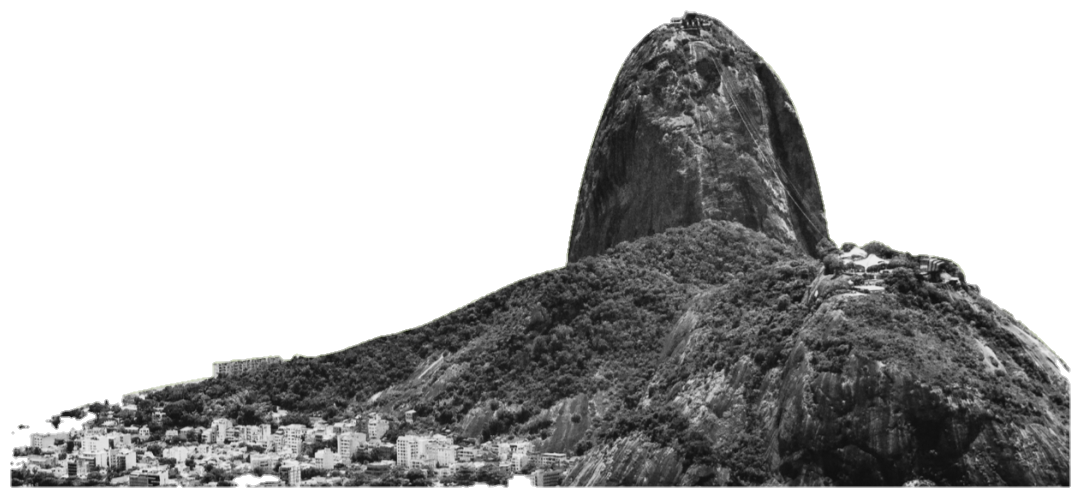 SUMÁRIO
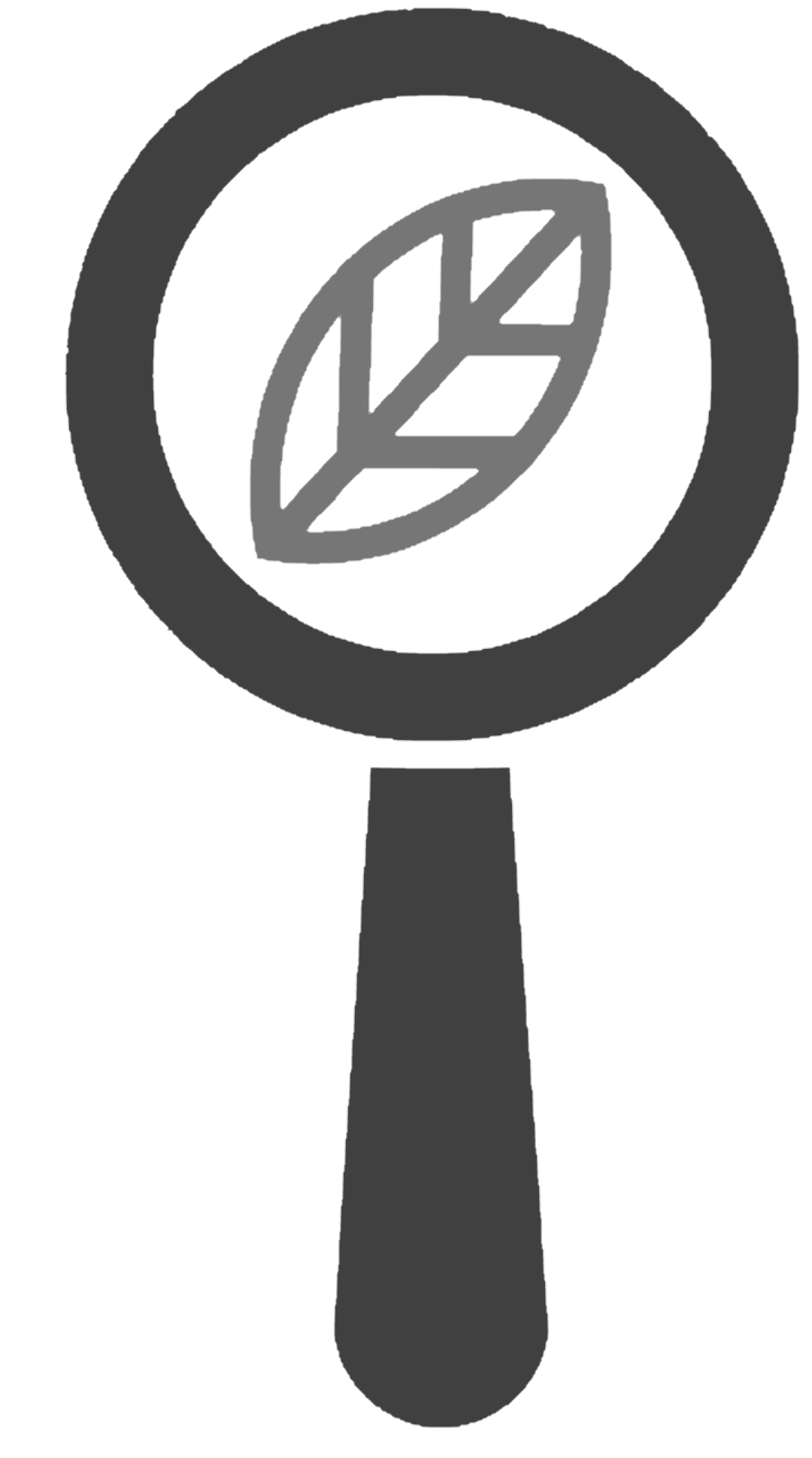 O que somos
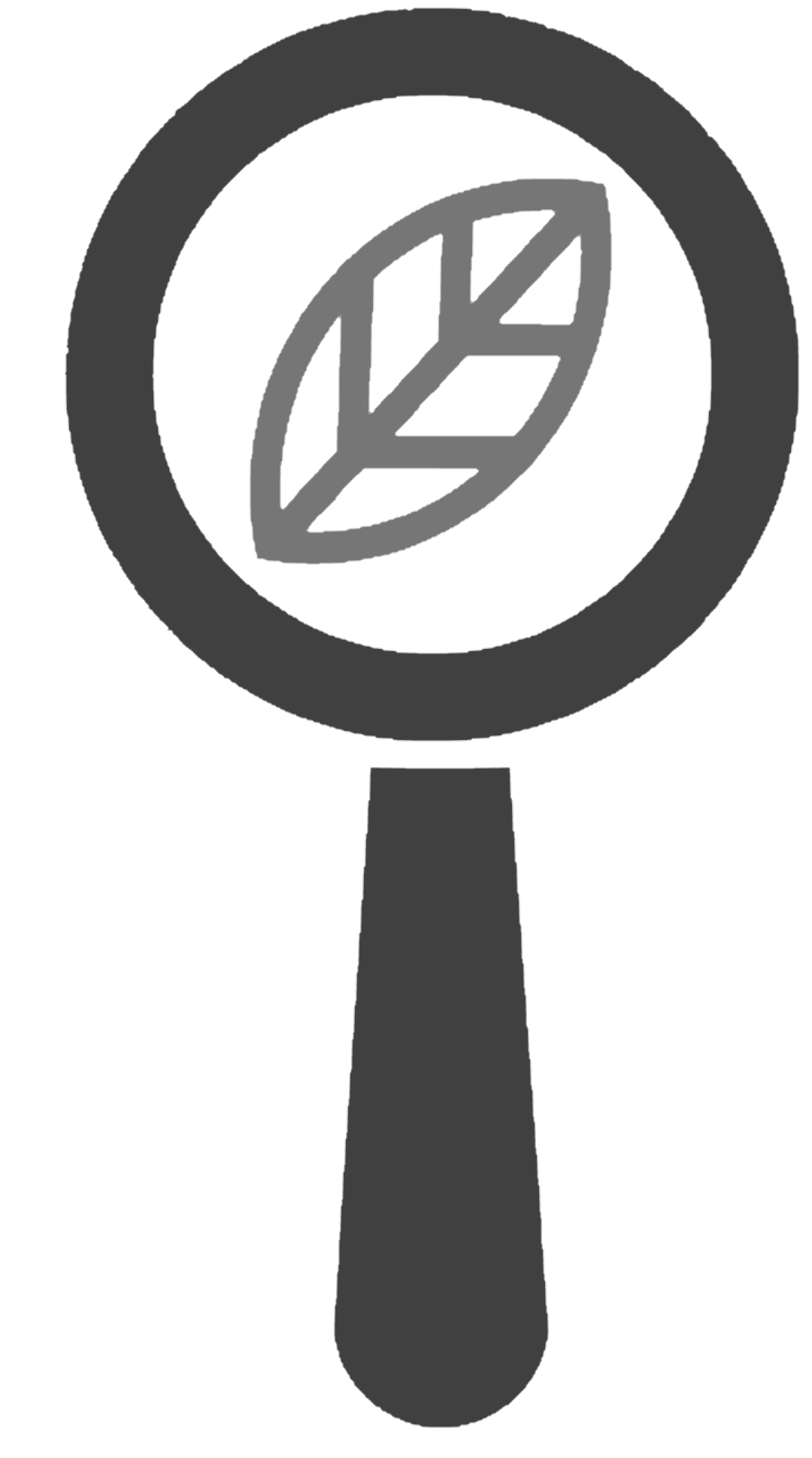 Nossos grupos de trabalho
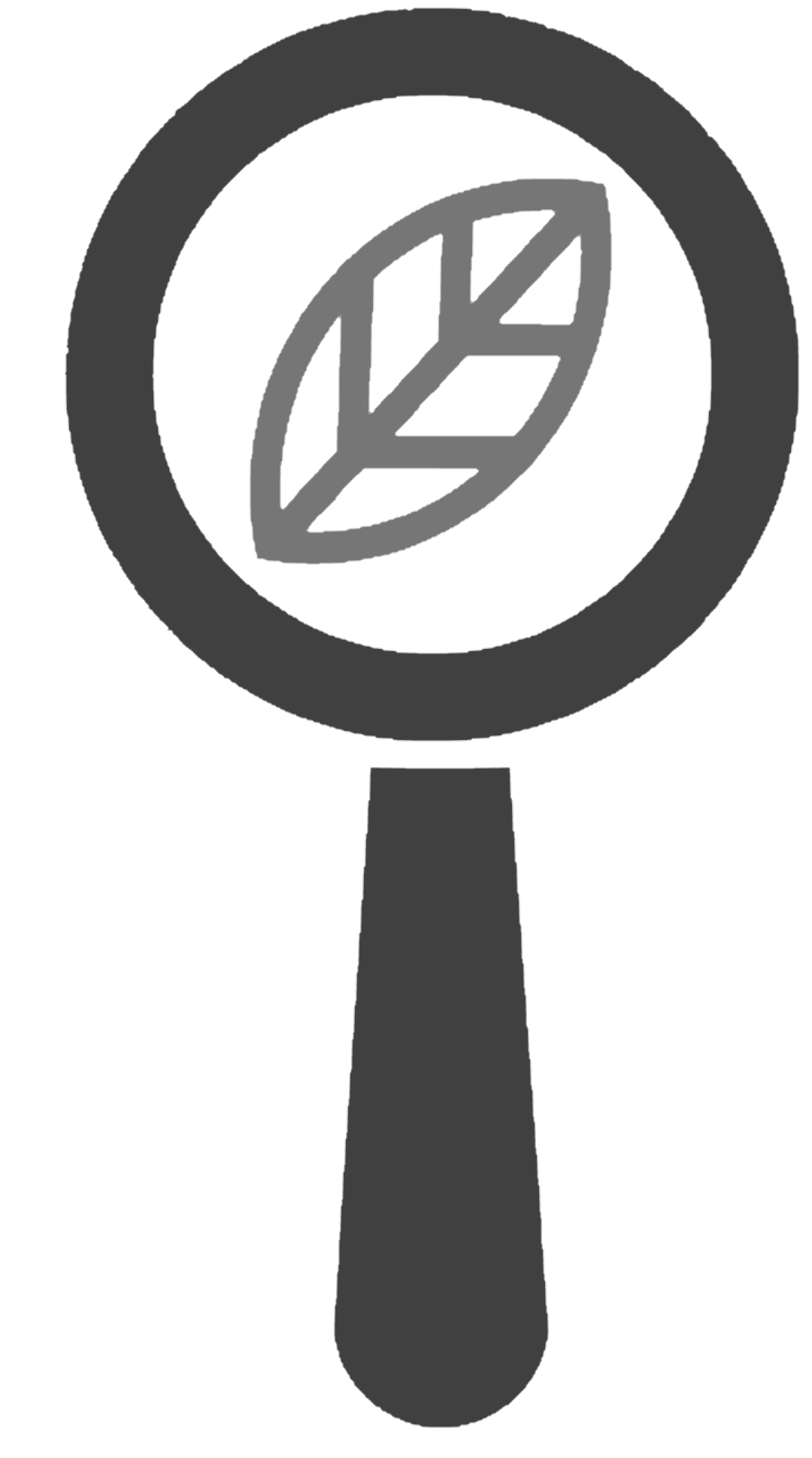 Saiba mais
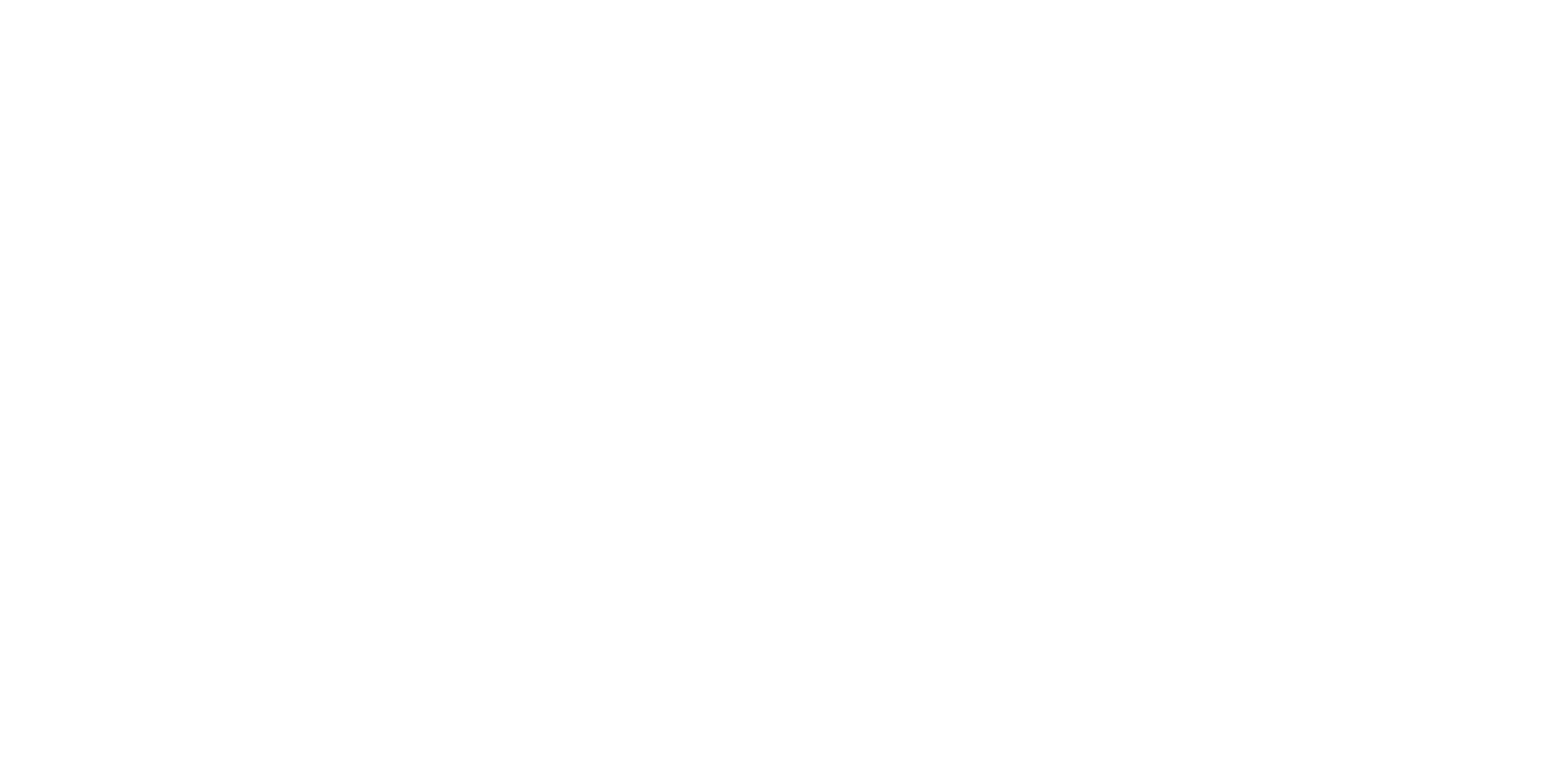 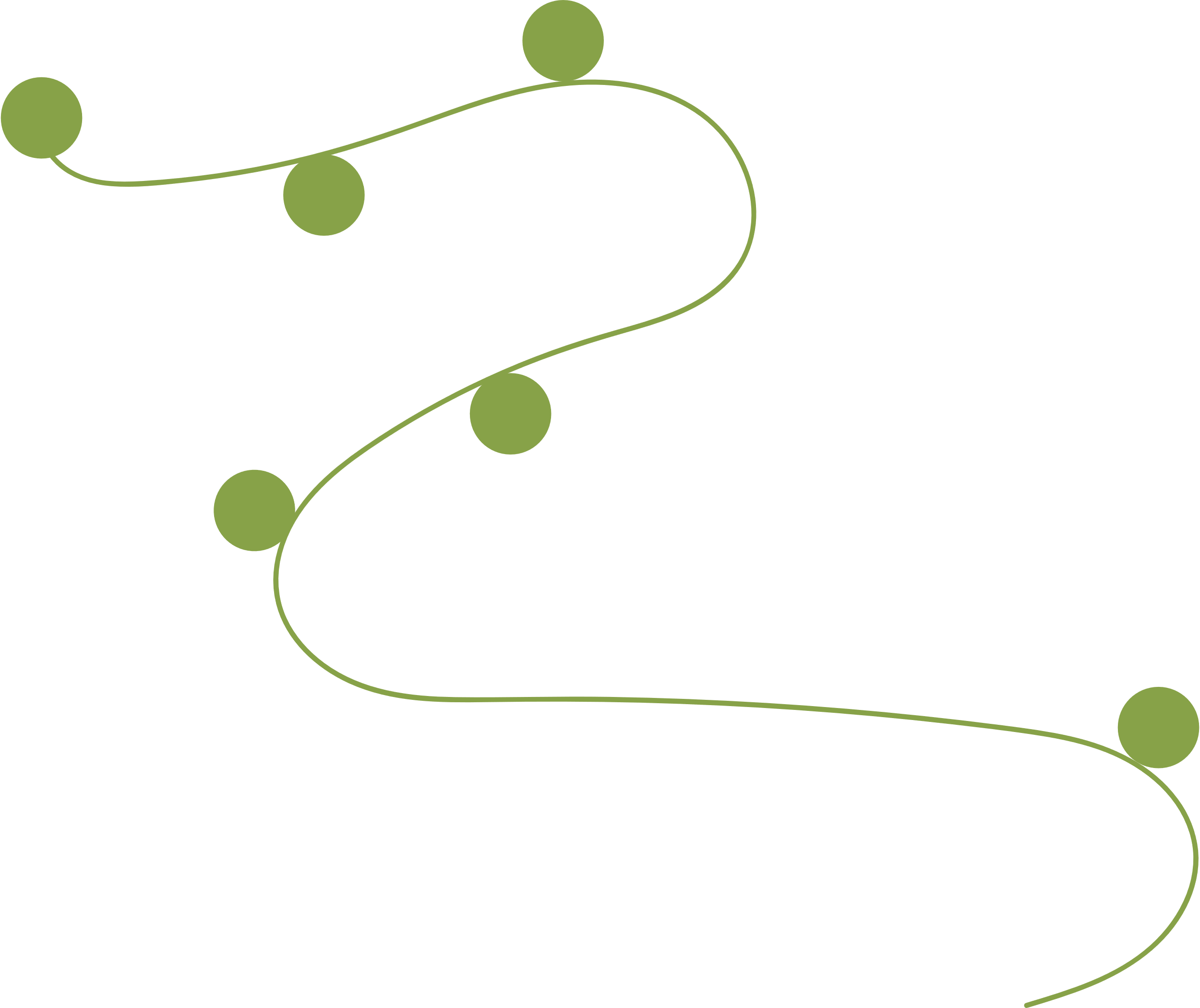 Definição
O que somos
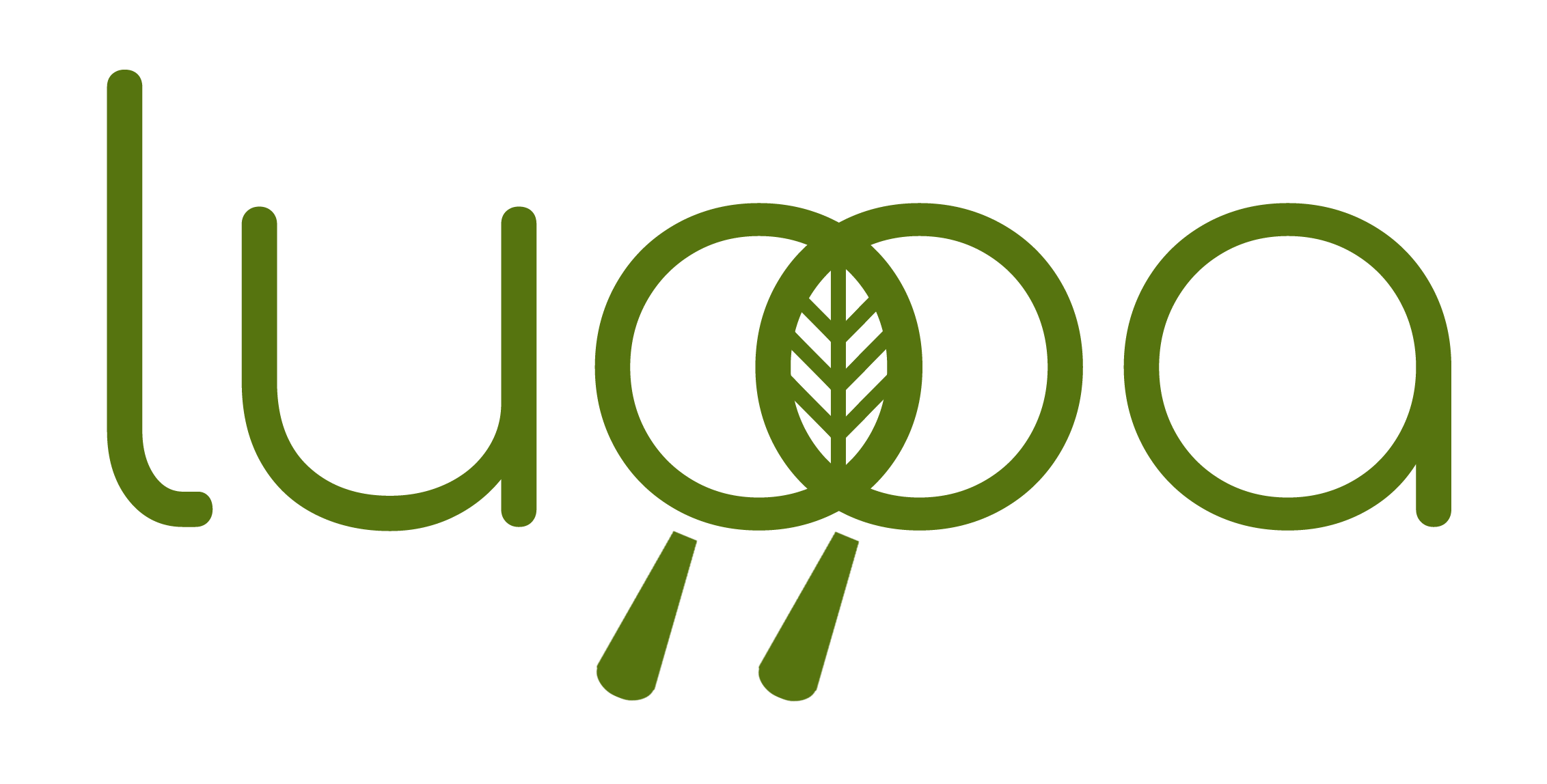 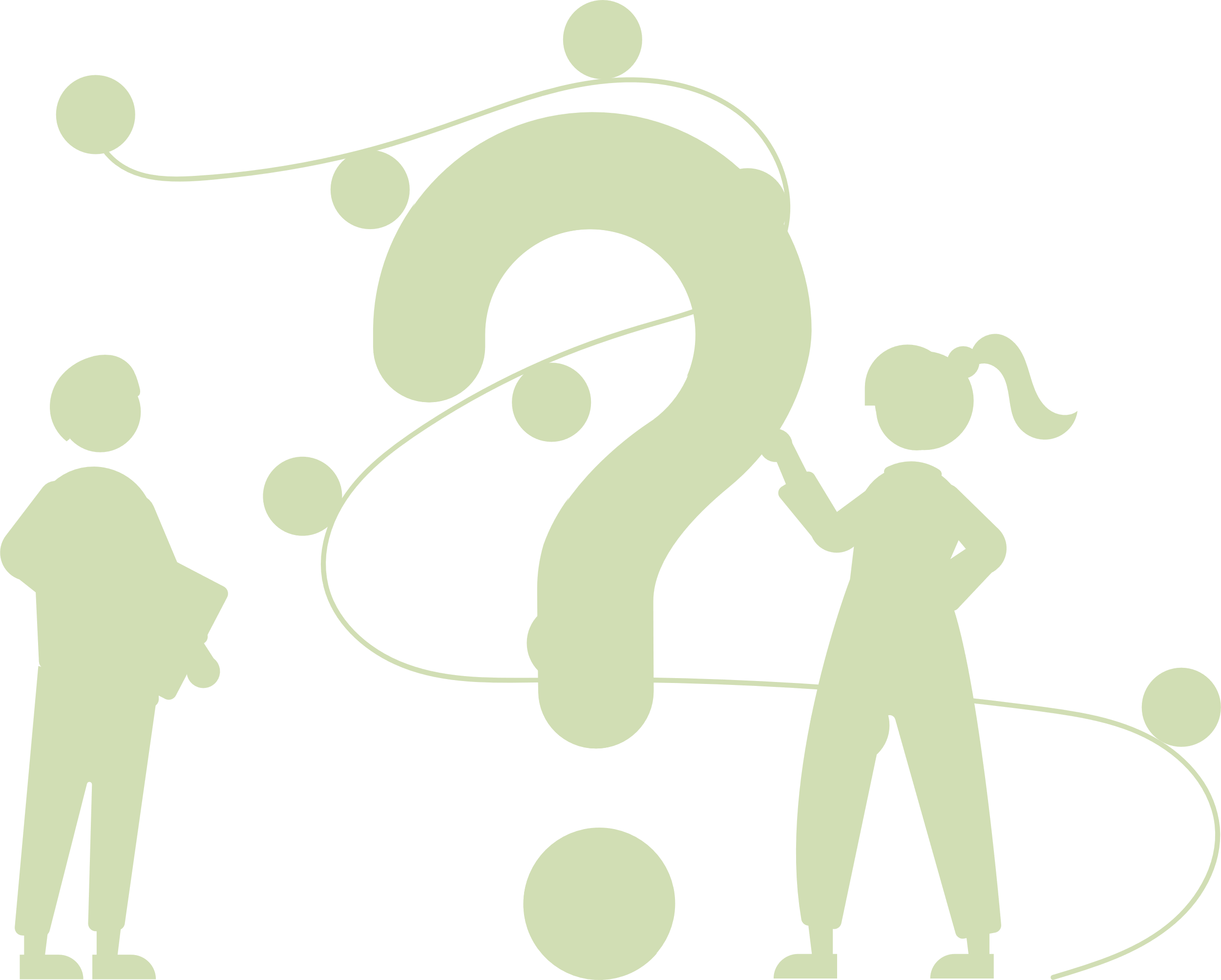 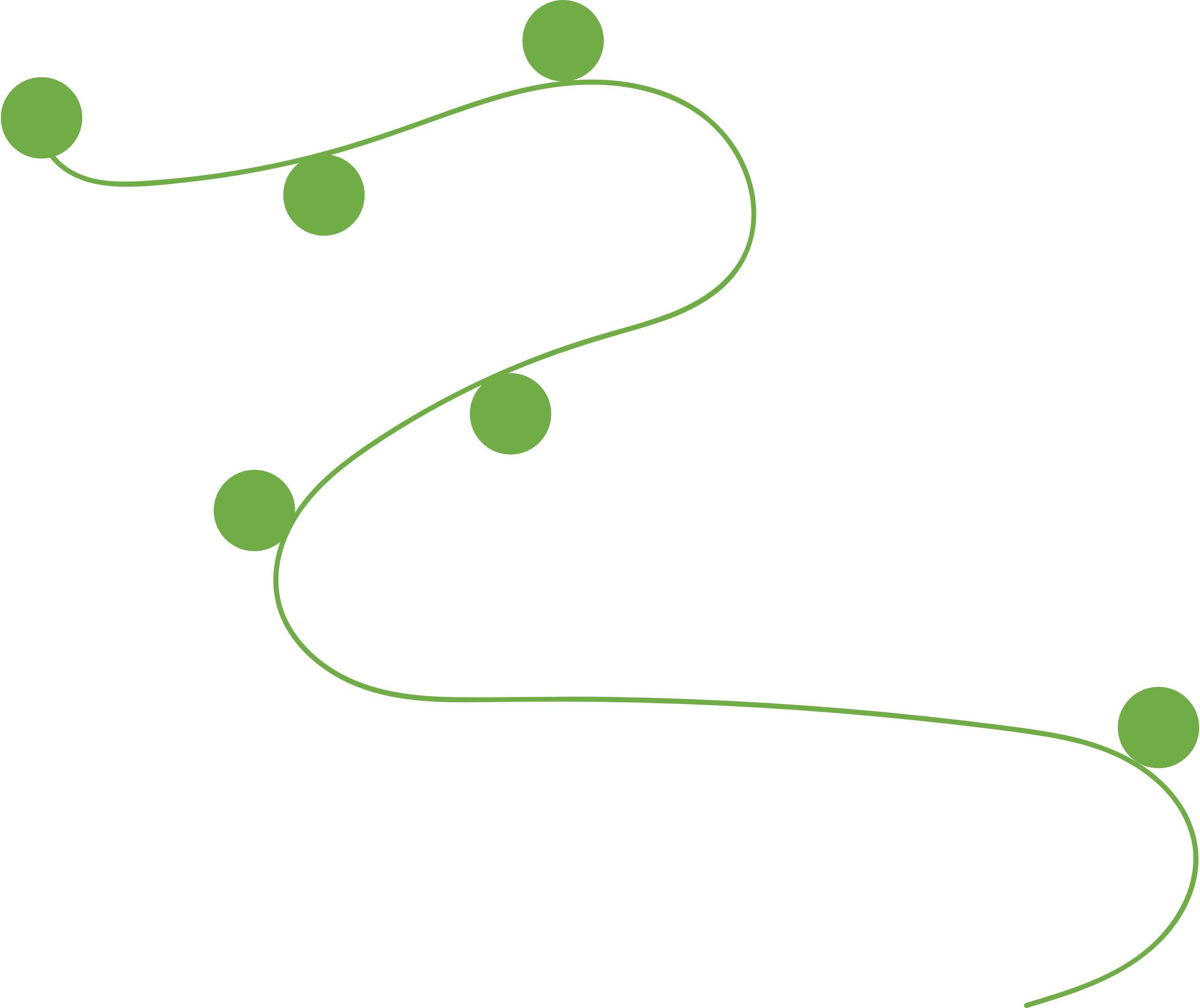 Liga pela Universalização da Participação
em Políticas Públicas Ambientais
O que buscamos:
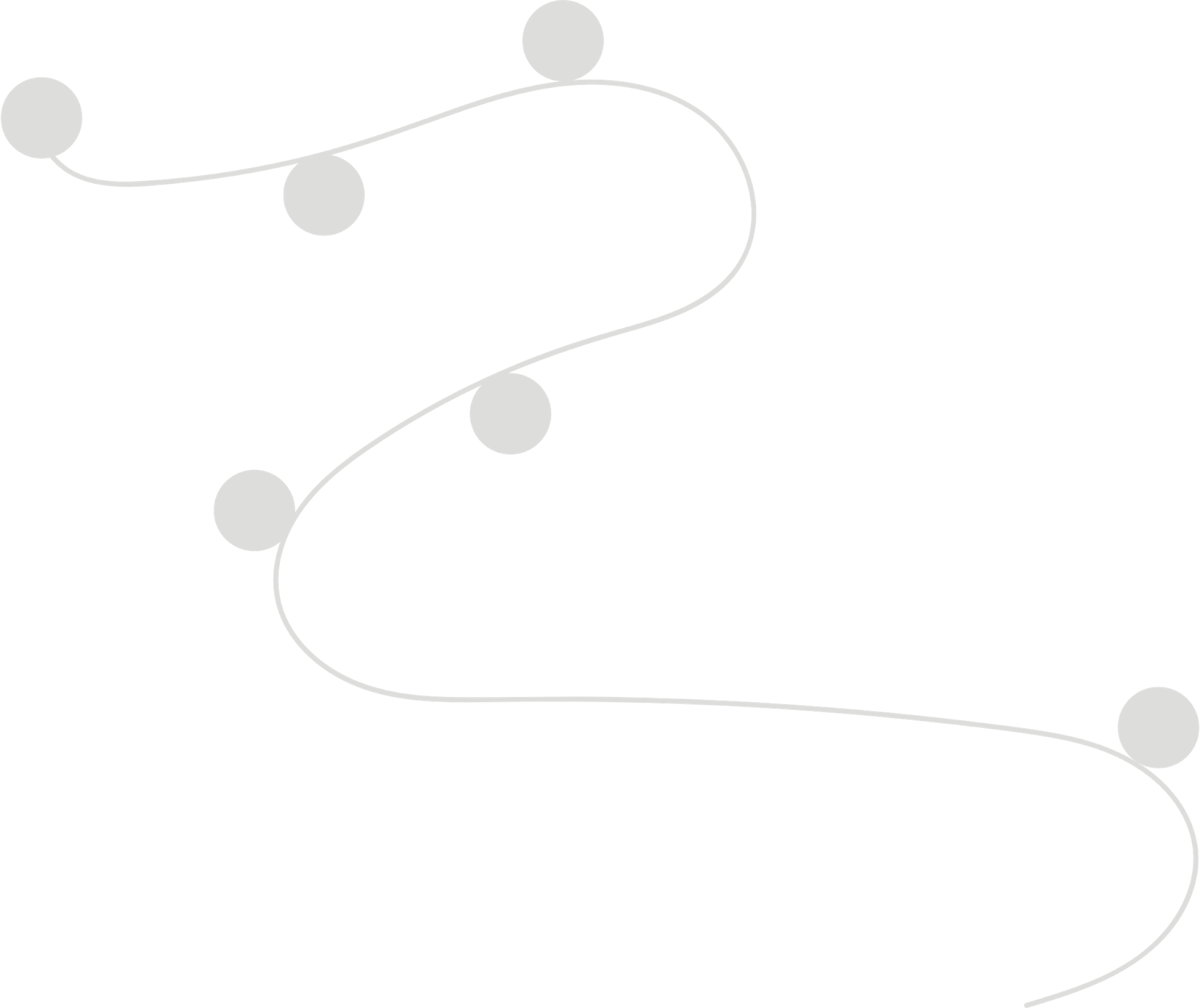 Educação
Licenciamento
Saúde
Pública
Políticas
Públicas
Ambientais
Uso do
Solo
Saneamento
Básico
Mudanças
Climáticas
Preservação
Da Natureza
Gestão de 
Resíduos
Ações em comunidades
o que buscamos:
O que é
UNIVERSALIZAÇÃO?
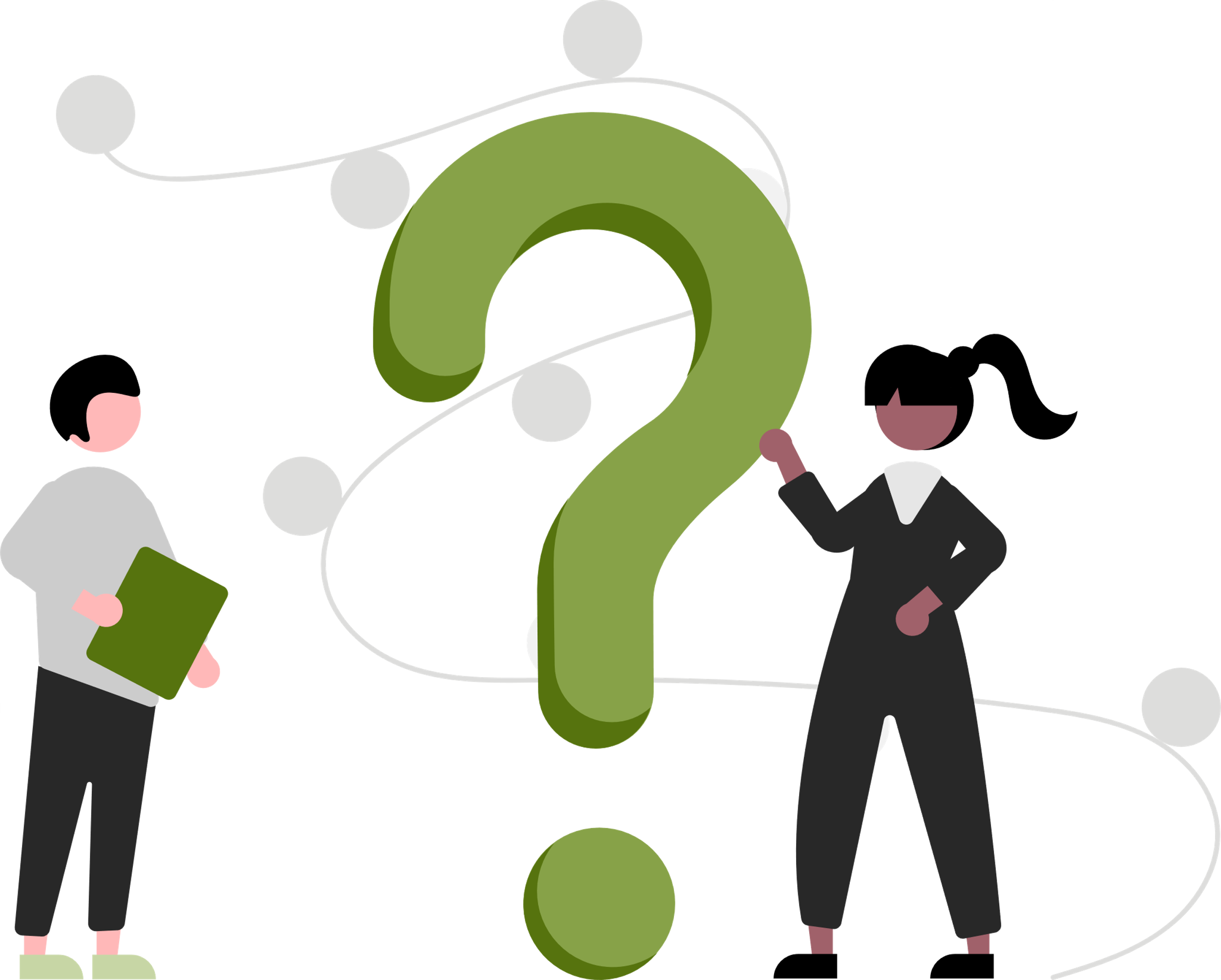 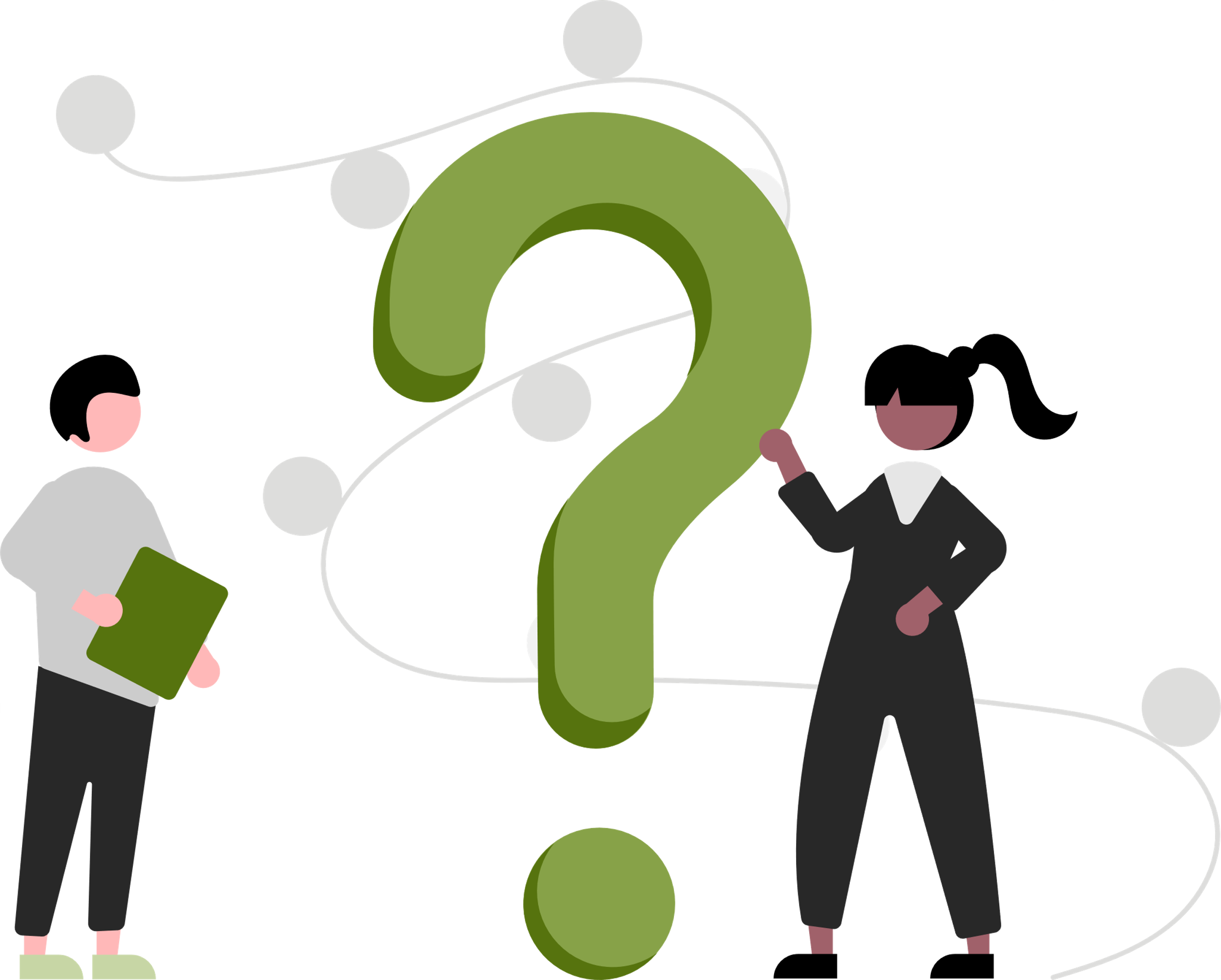 Tornar algo mais acessível, mais compreensível para todes!
Objetivos
O LUPPA é um projeto de extensão universitária cujo propósito é ser um instrumento de aproximação entre políticas públicas ambientais e a população.
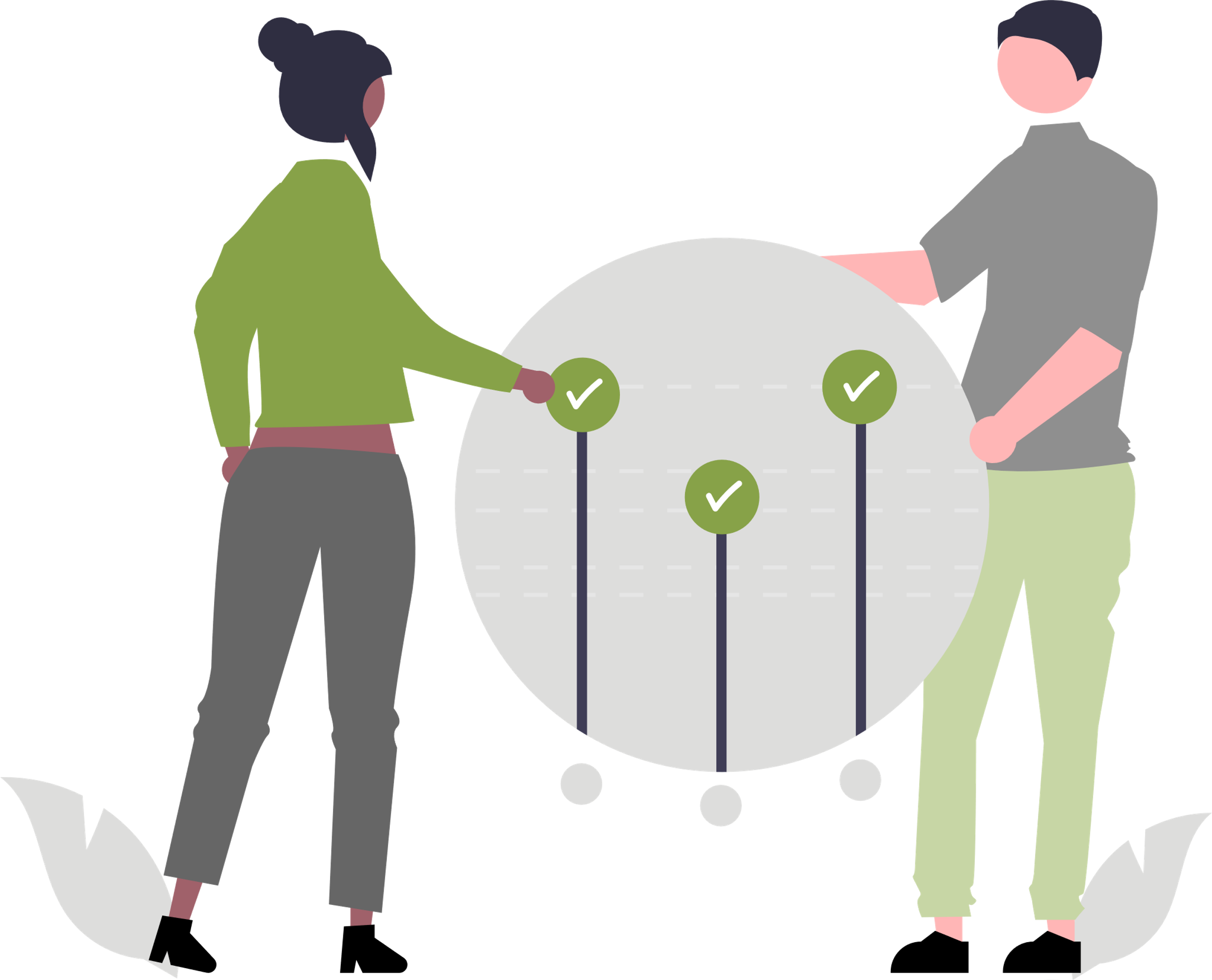 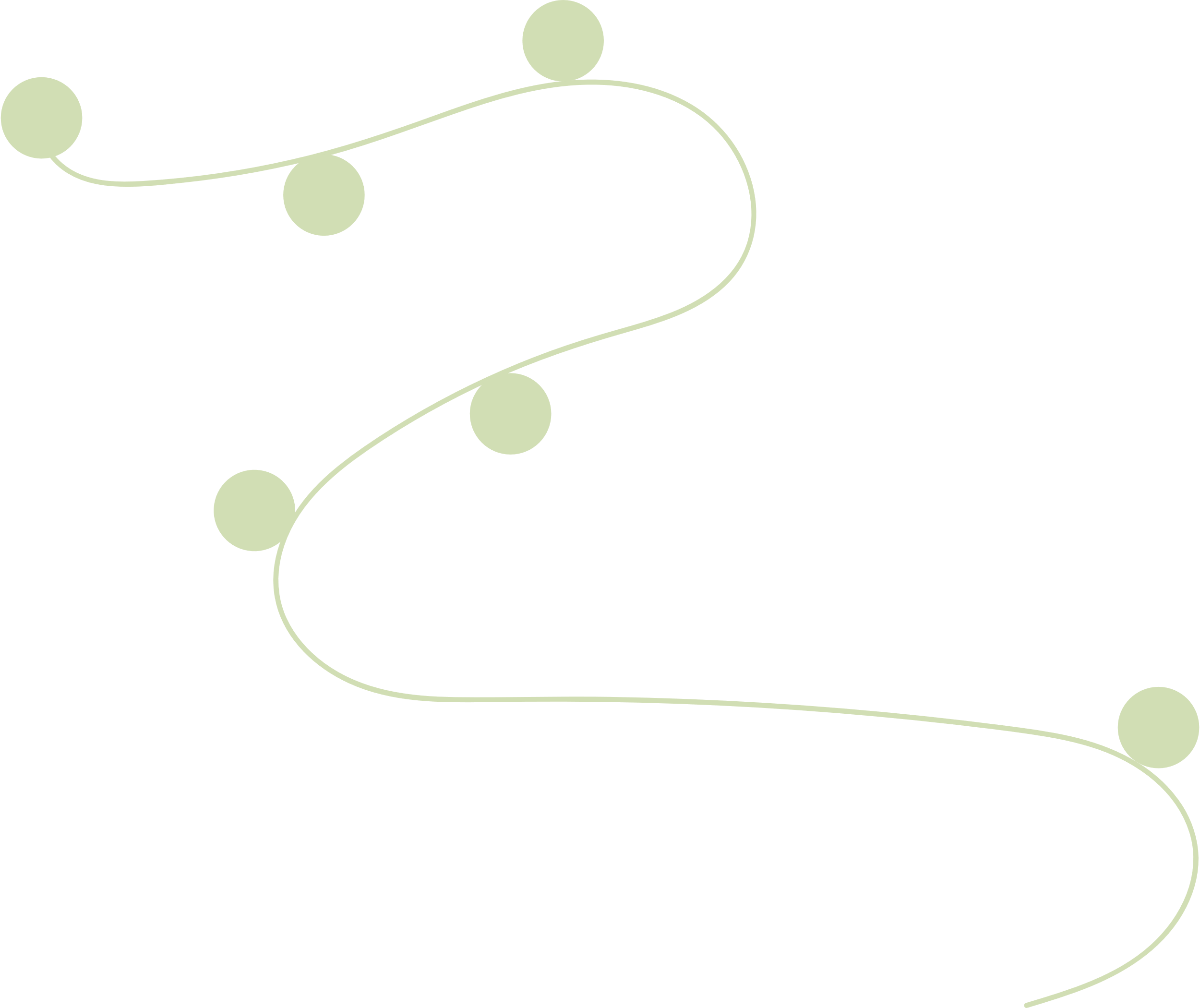 Desafios
Informações difusas
Barreiras da linguagem
Desigualdade no acesso à informação
Falta de conhecimento sobre a possibilidade de participação
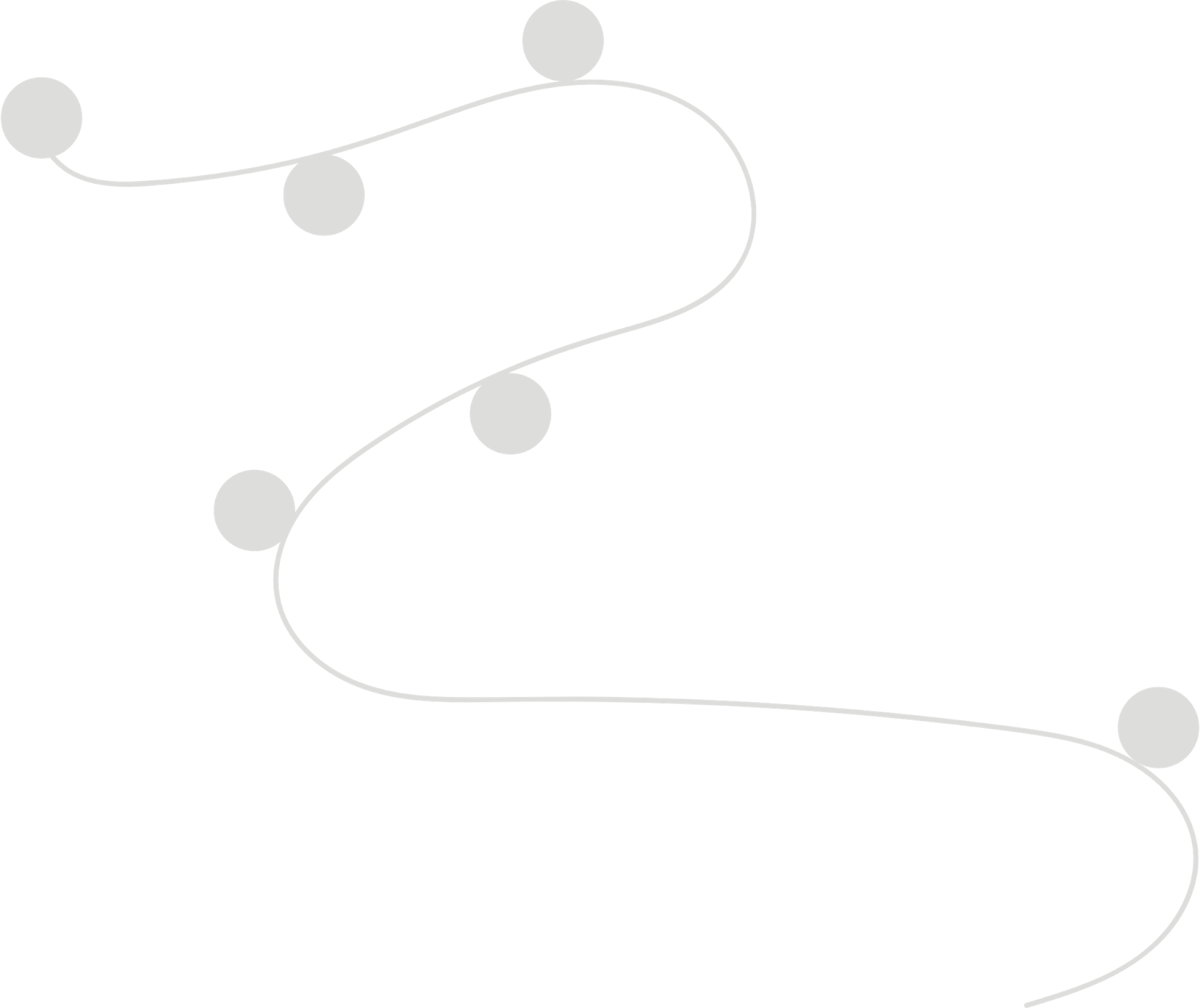 Grupos de Trabalho
LUPPA Comunicação
LUPPA Social
LUPPA Político
LUPPA Educação Ambiental
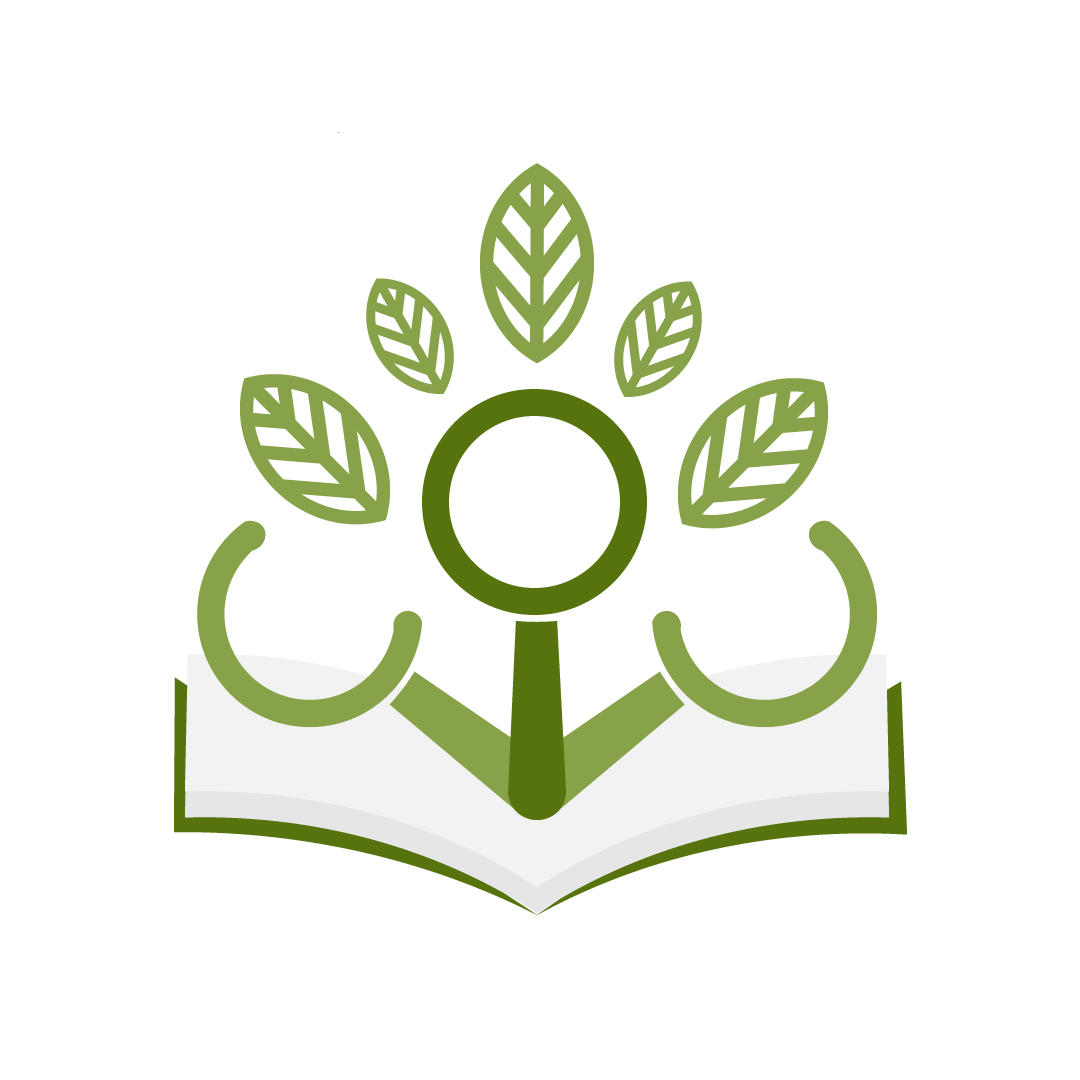 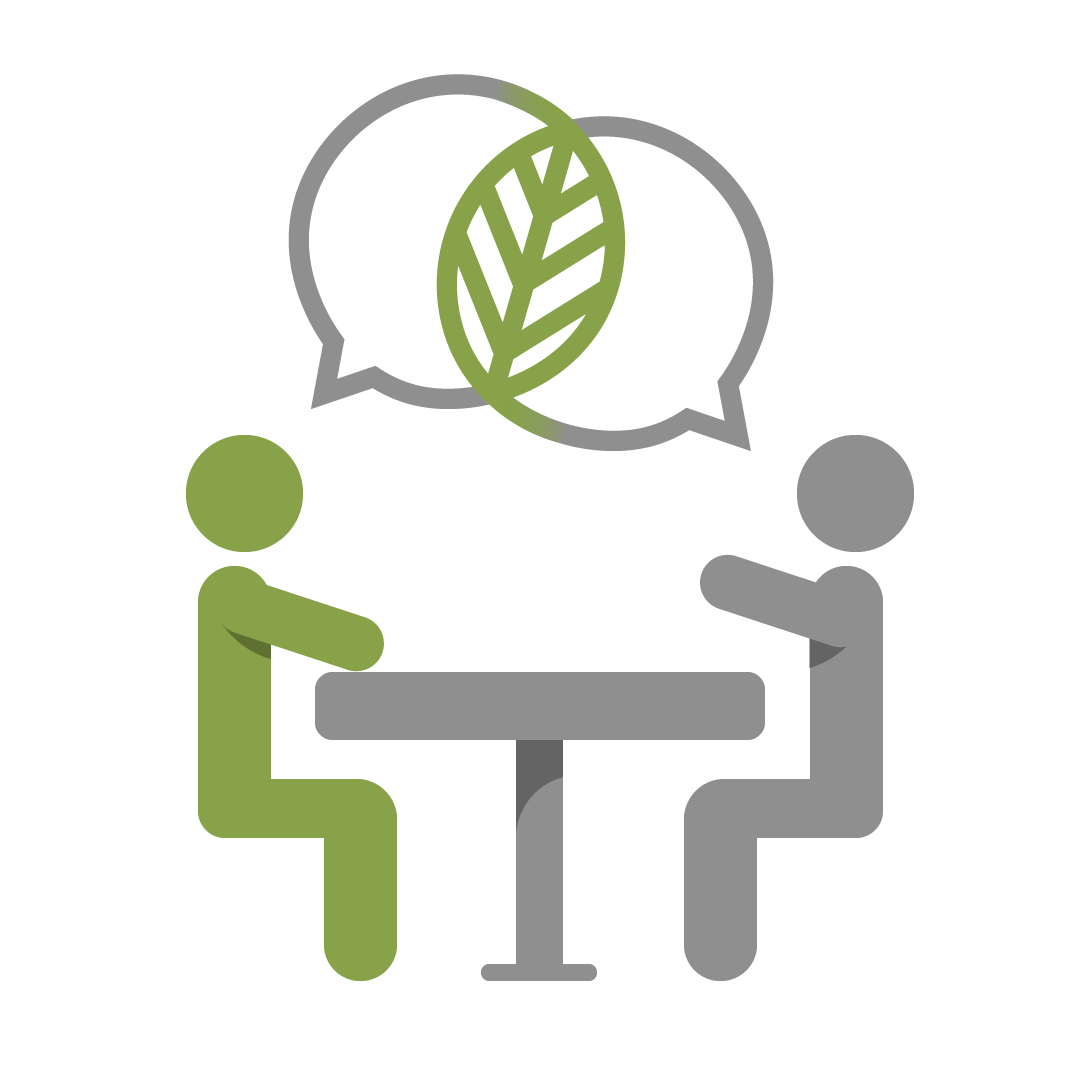 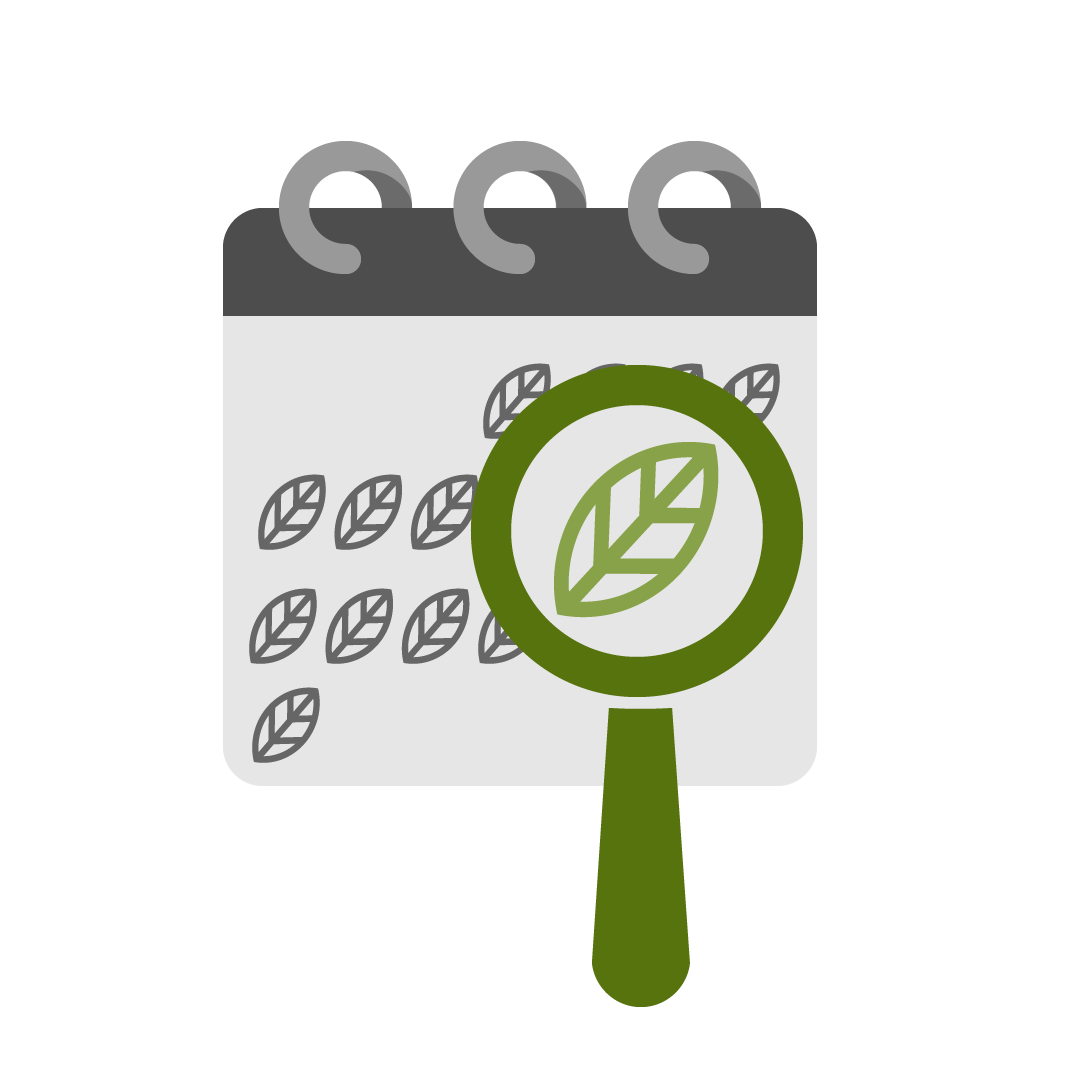 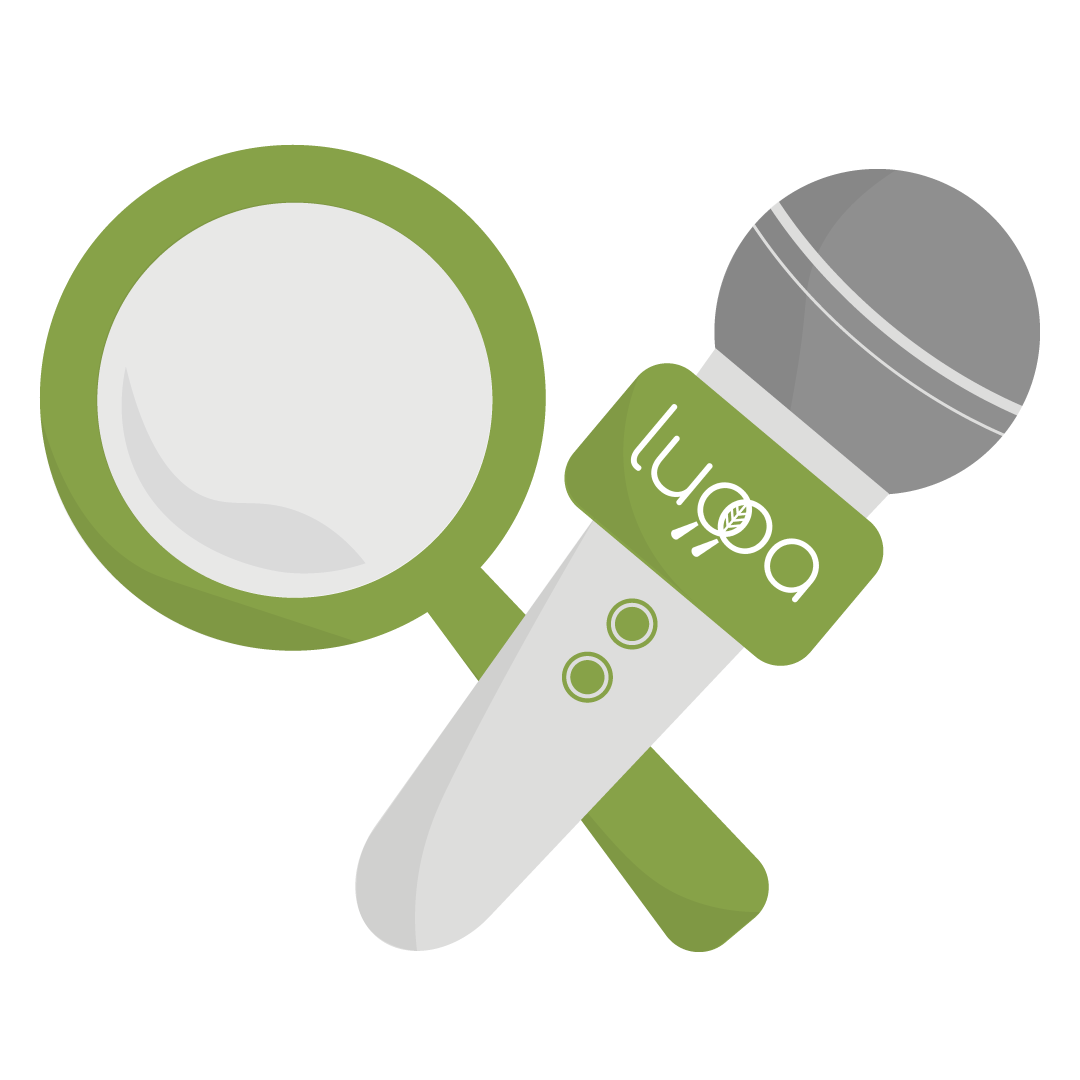 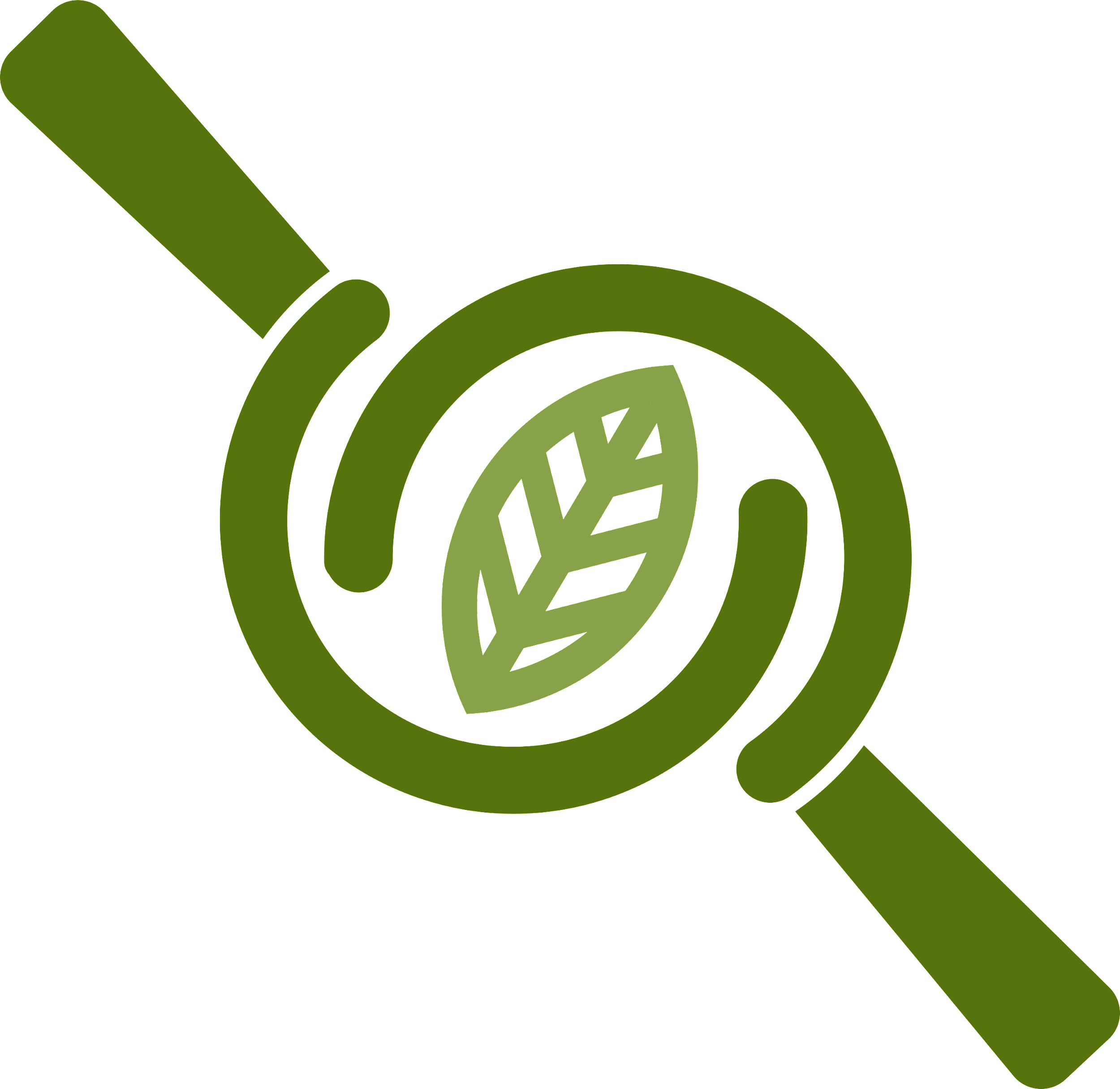 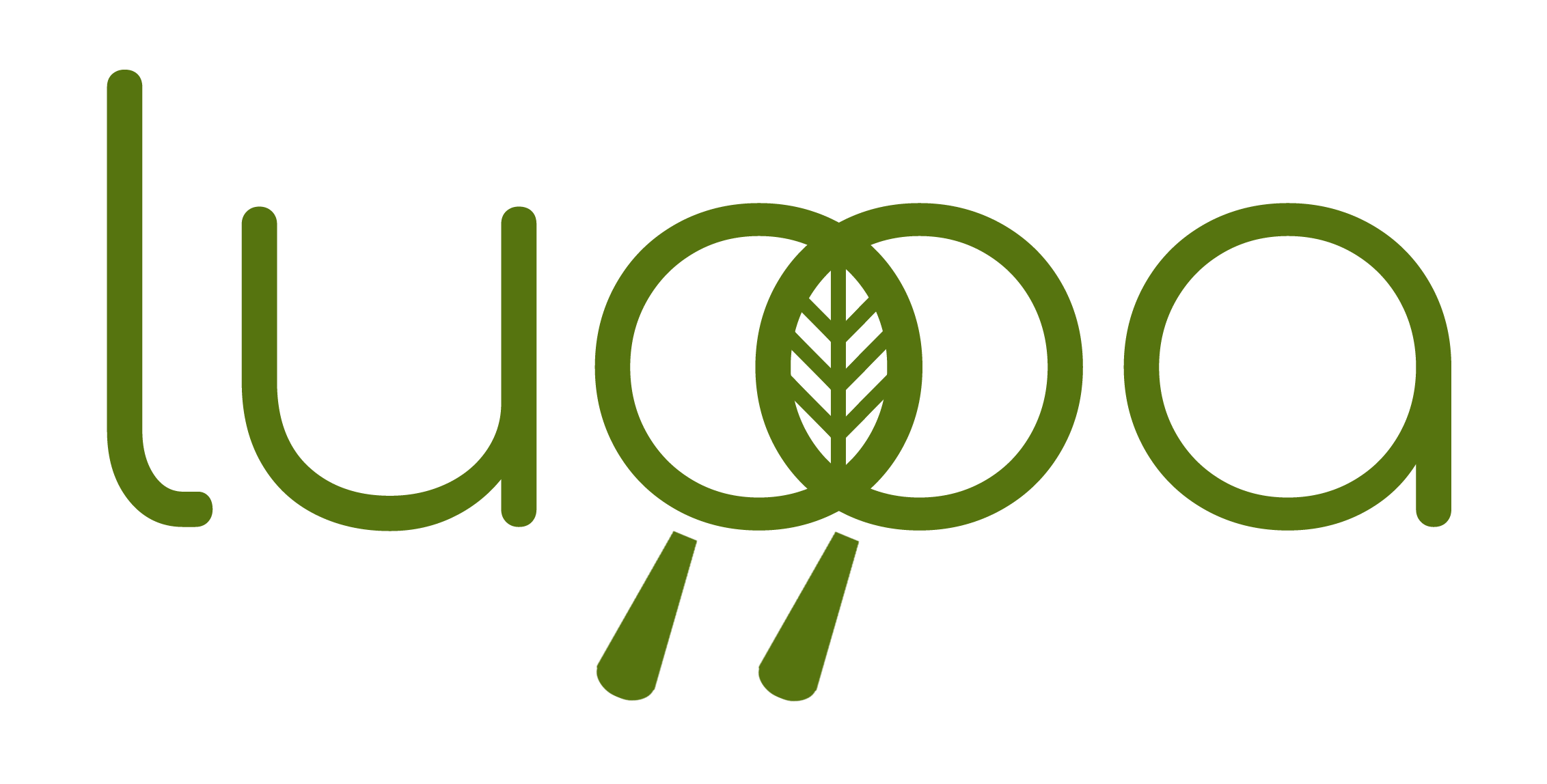 Grupos de Trabalho
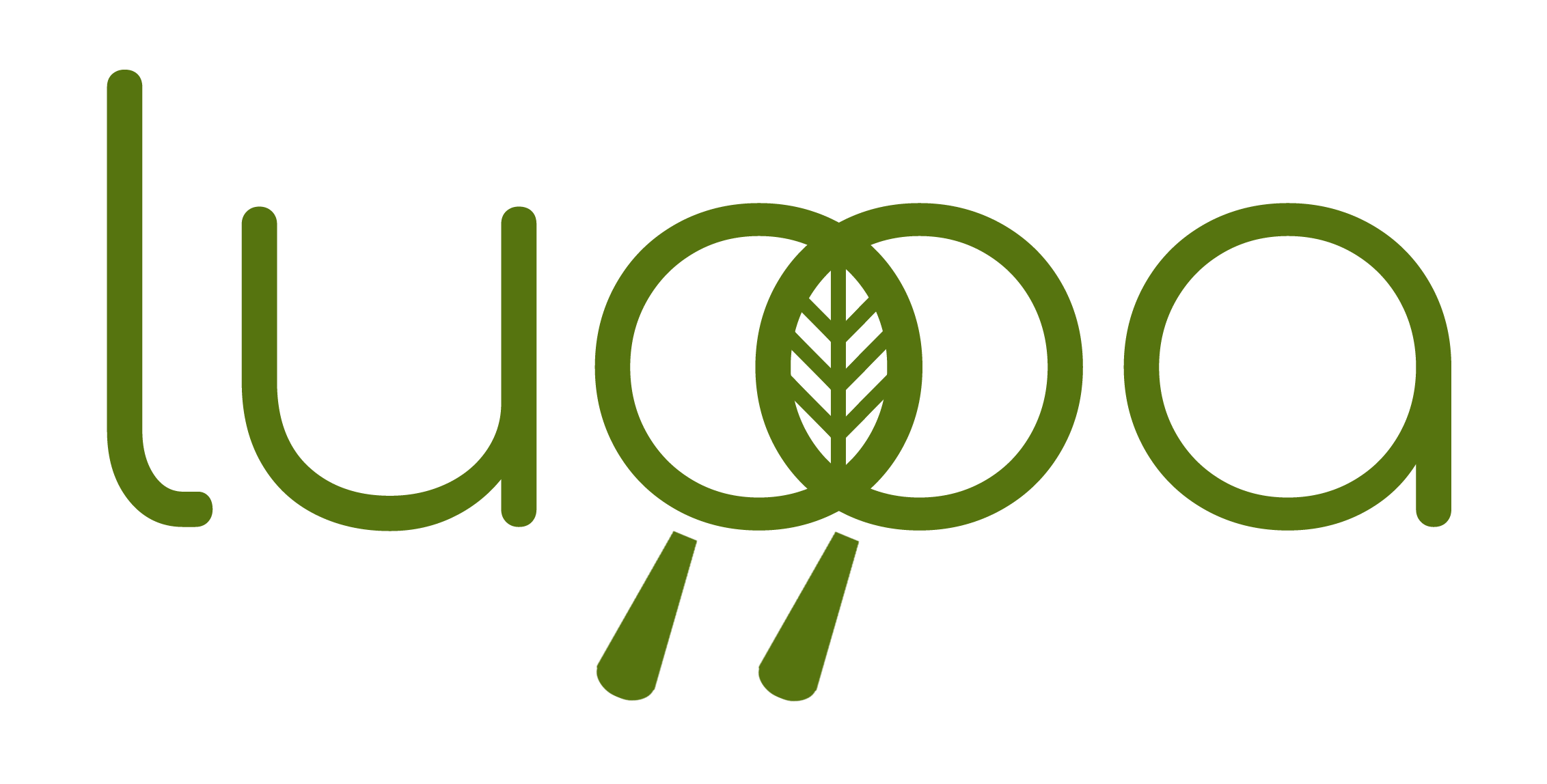 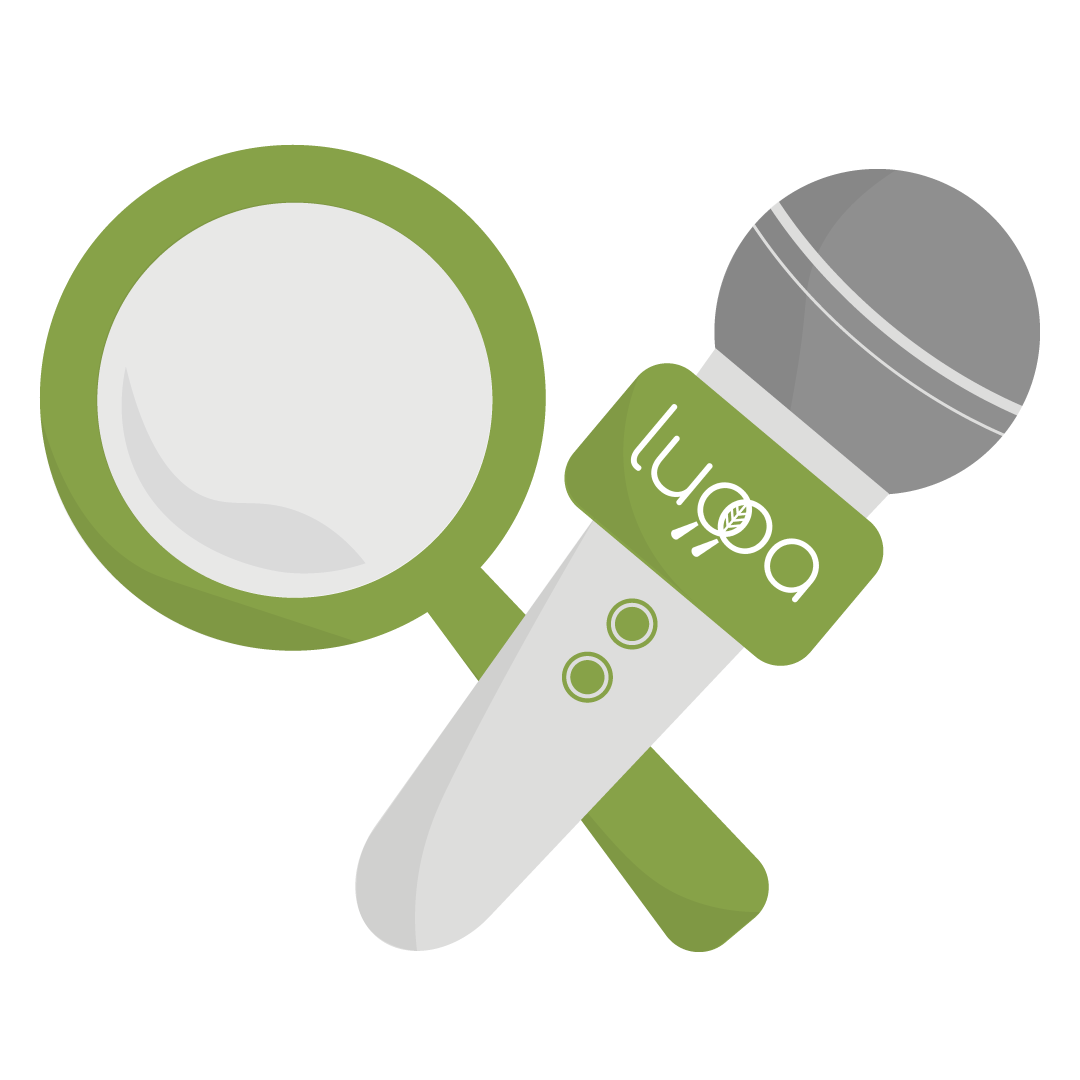 Político
Promover o debate de questões socioambientais;
Divulgar informações ambientais para a sociedade civil; 
Participar de audiências e consultas públicas; 
Promover entrevistas e bate-papos; 
Prestar apoio técnico para legislações, resoluções e projetos.
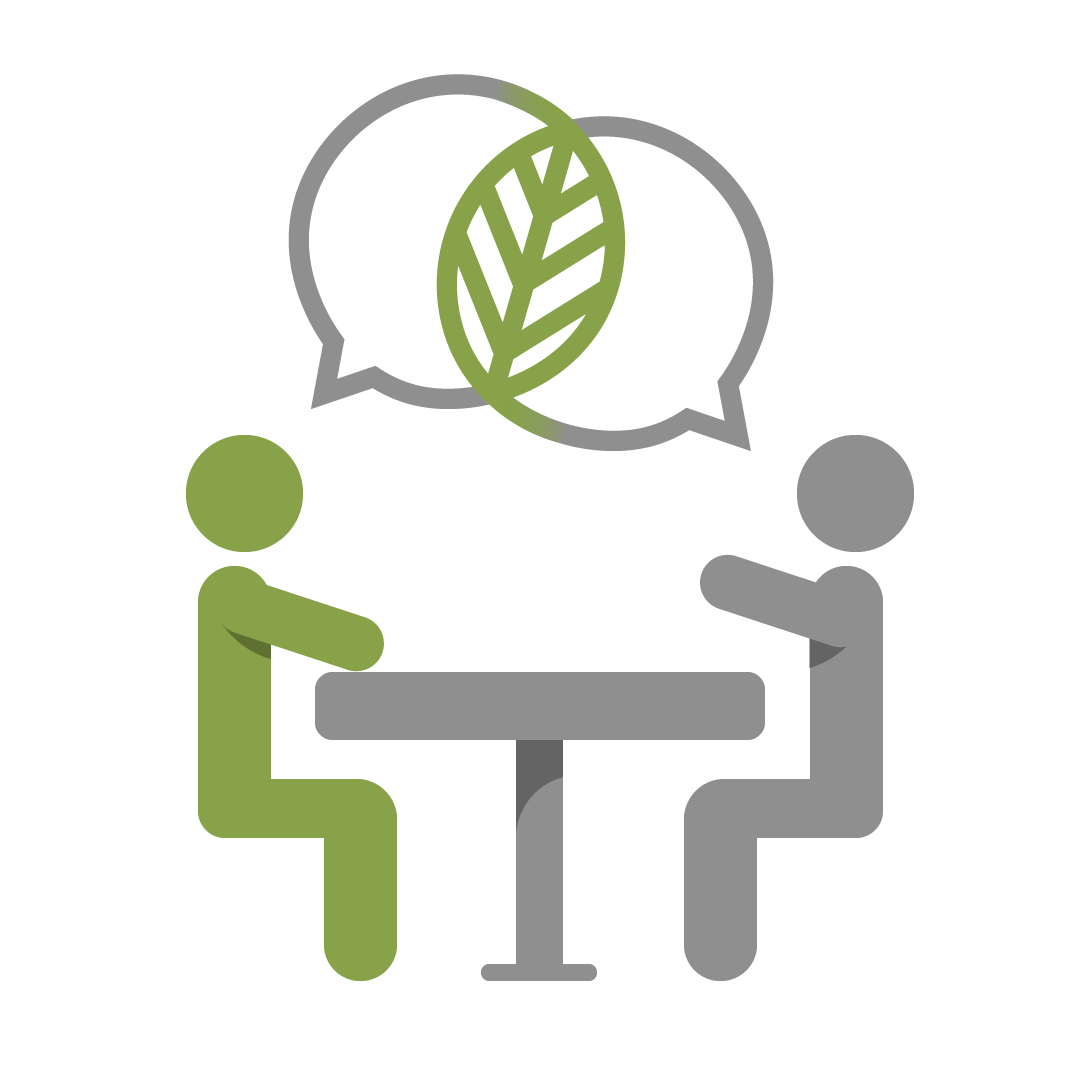 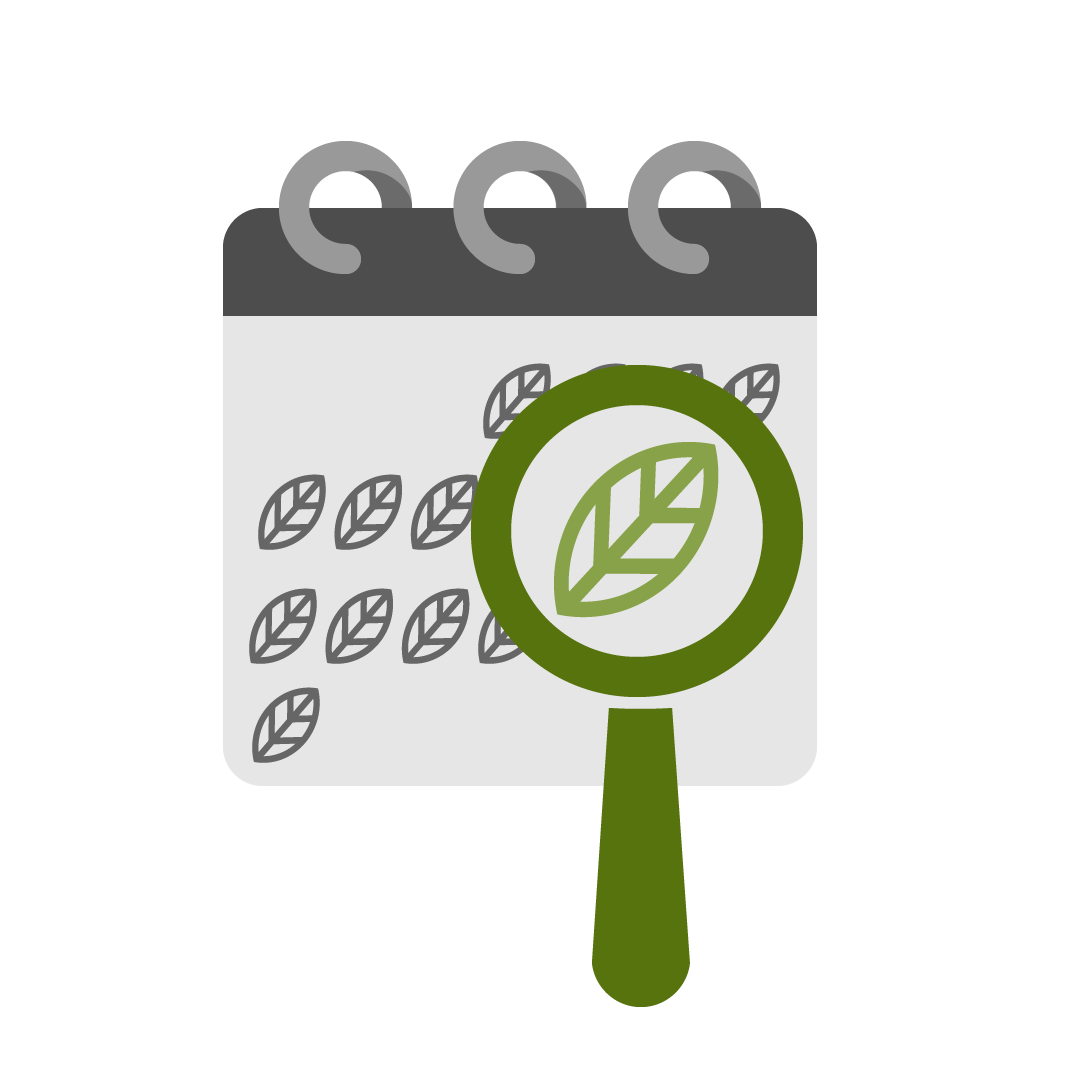 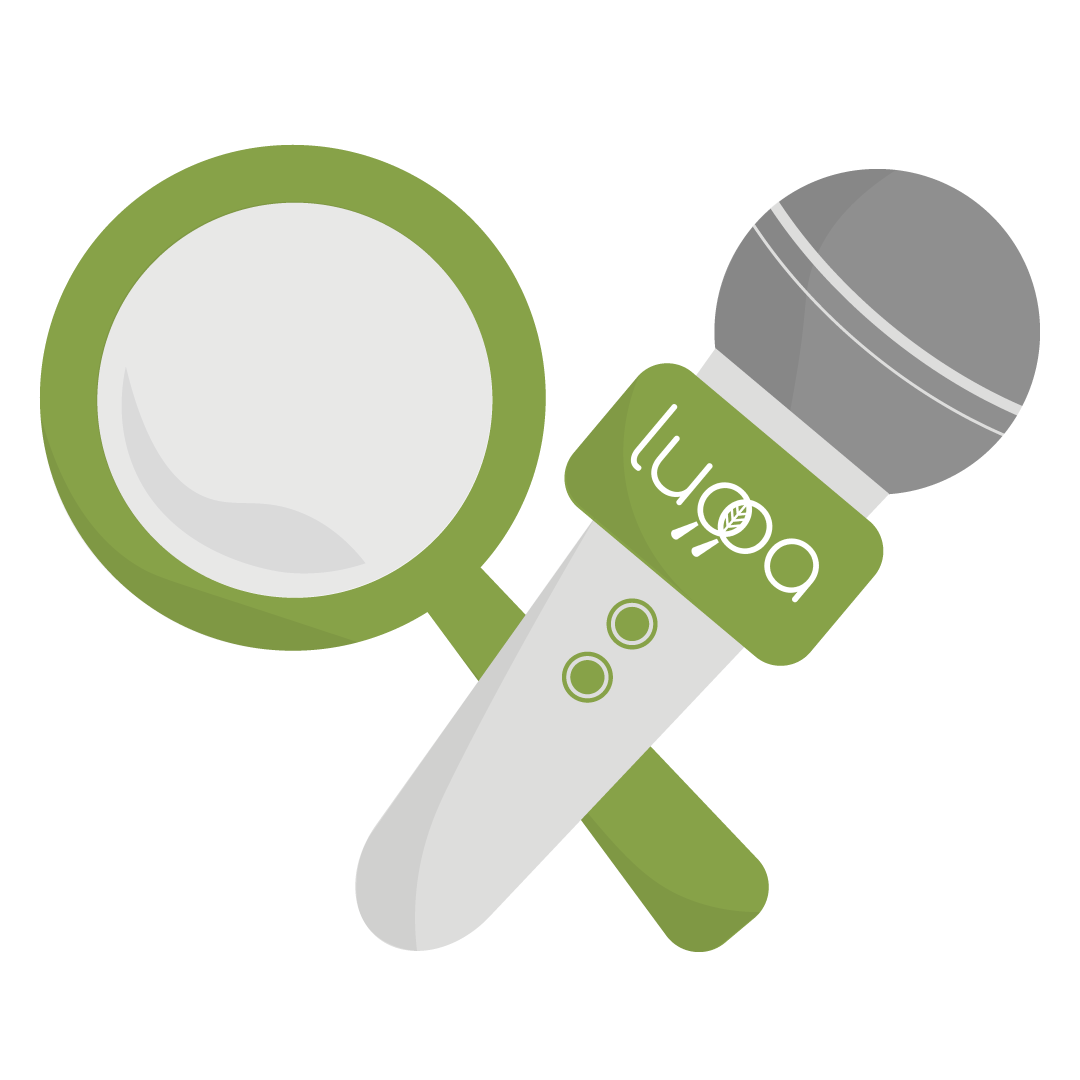 Grupos de Trabalho
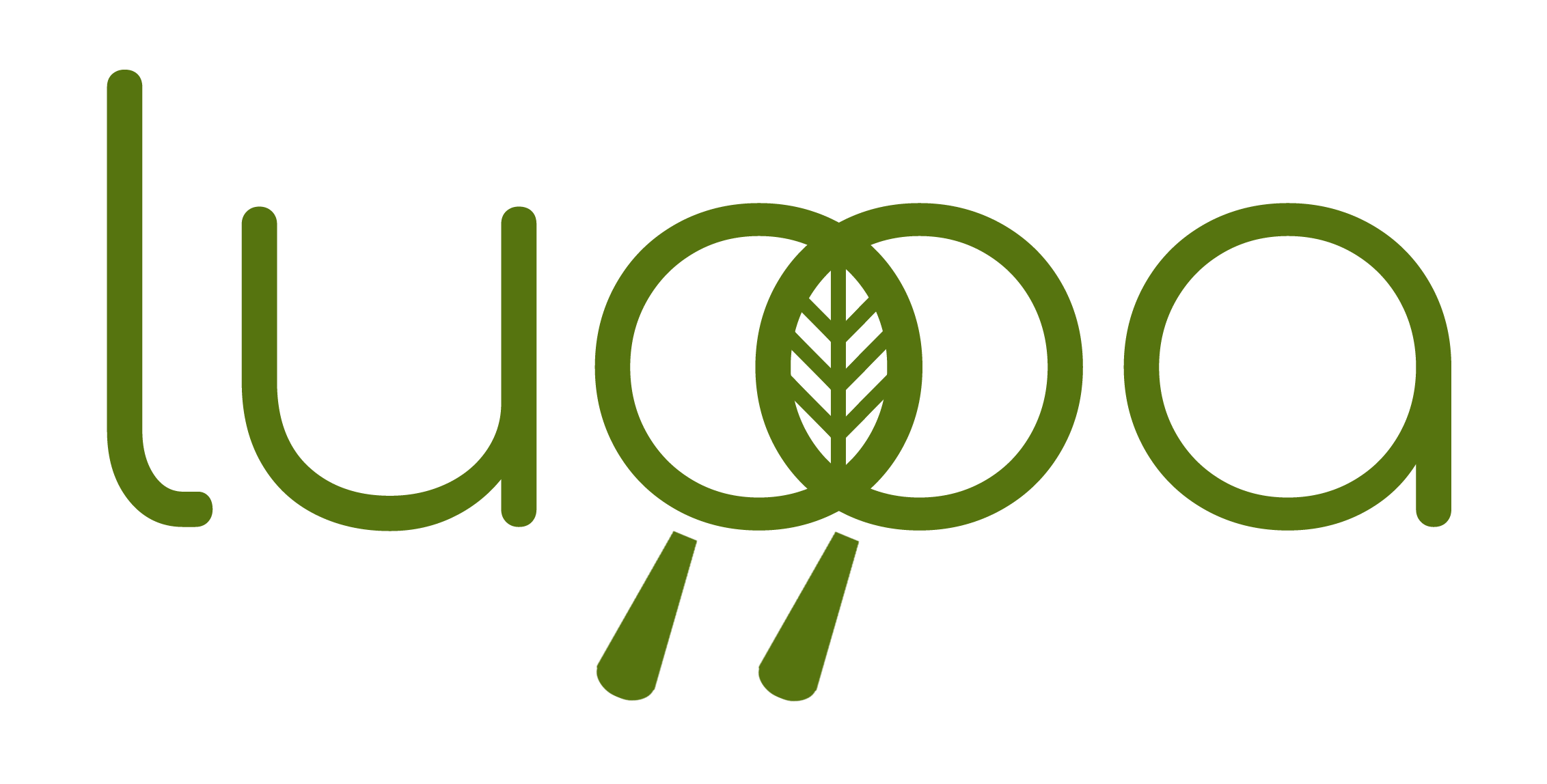 Político
Bate-papo
com o LUPPA
Bate-papo com especialistas e representantes nas políticas públicas ambientais
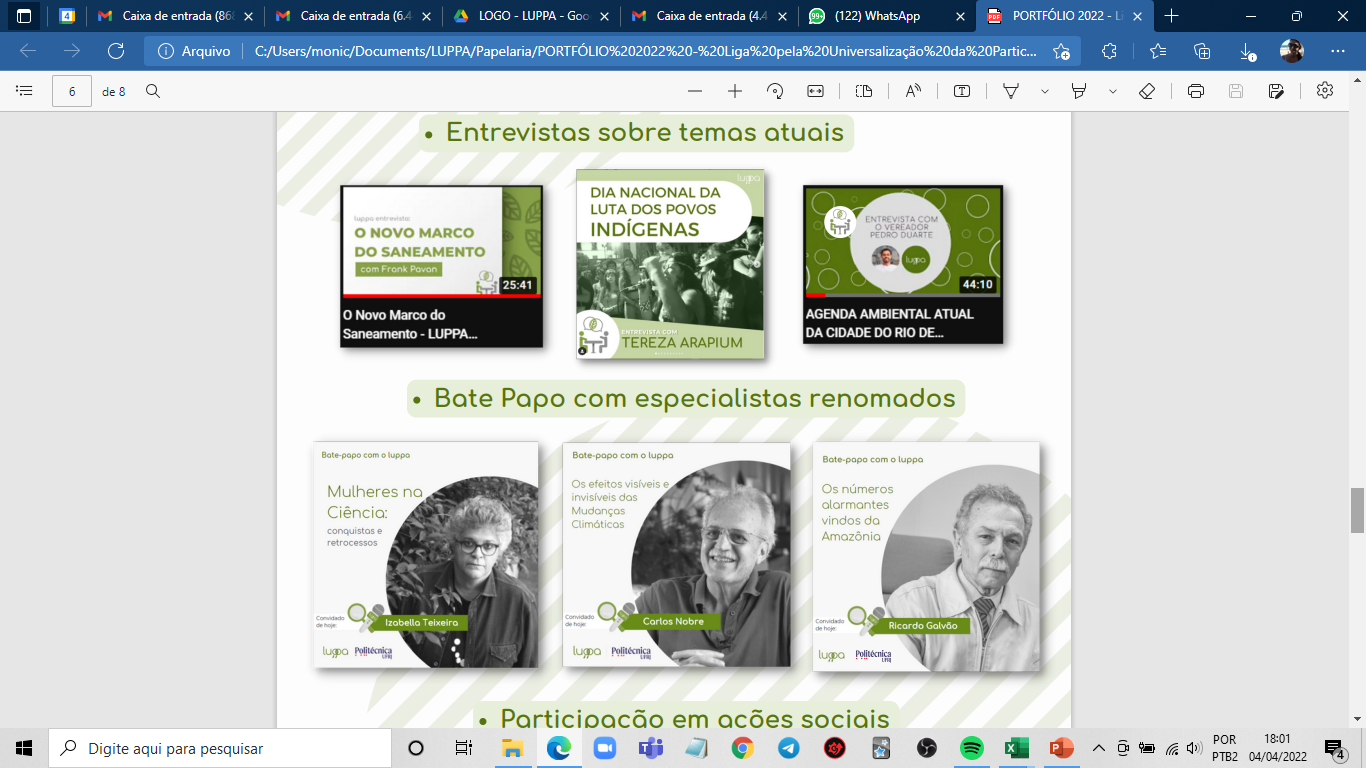 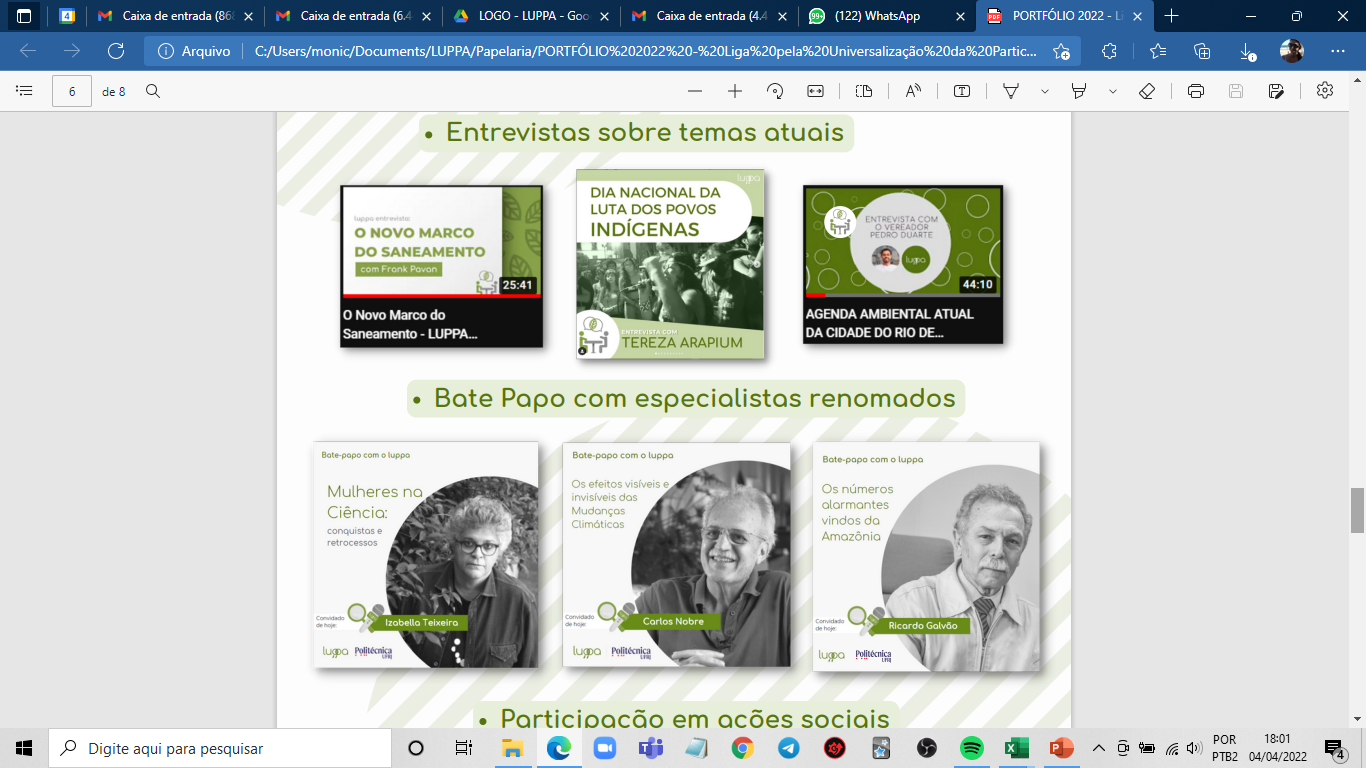 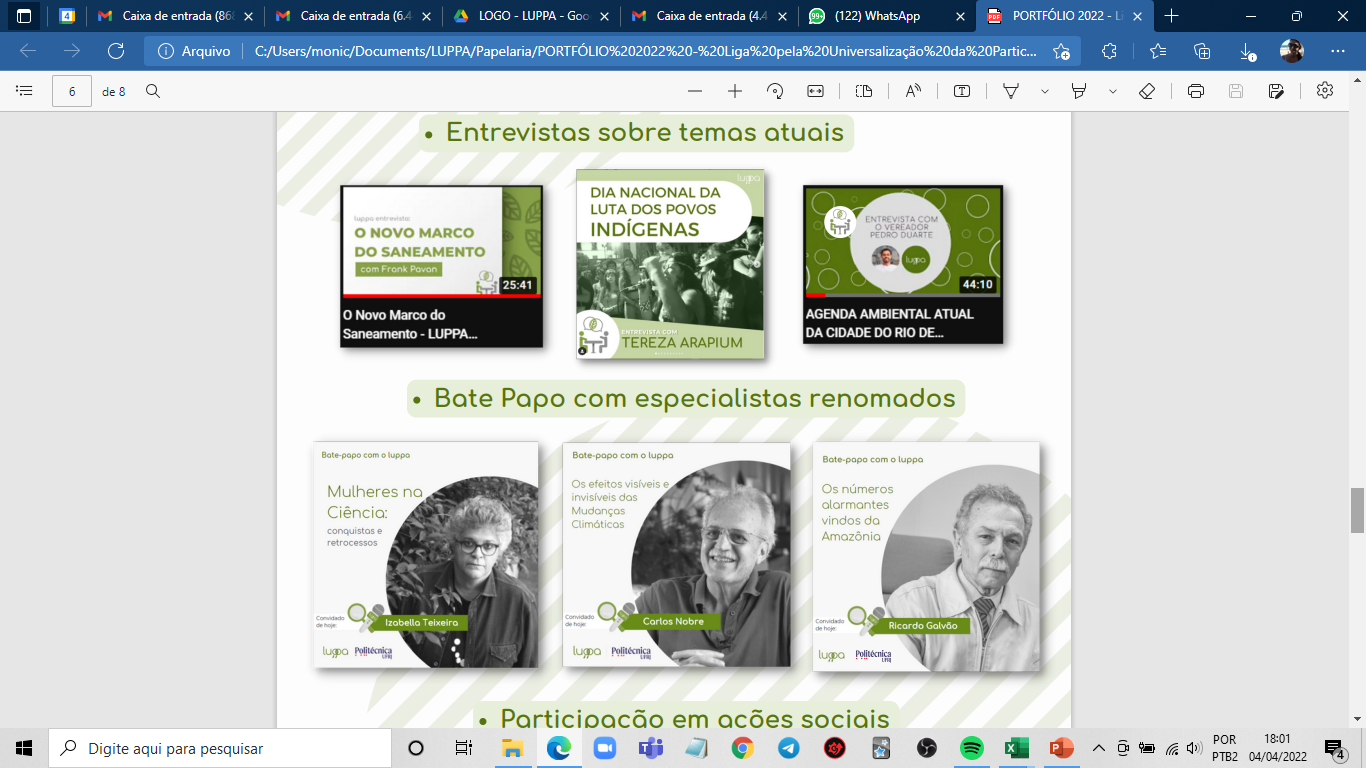 Grupos de Trabalho
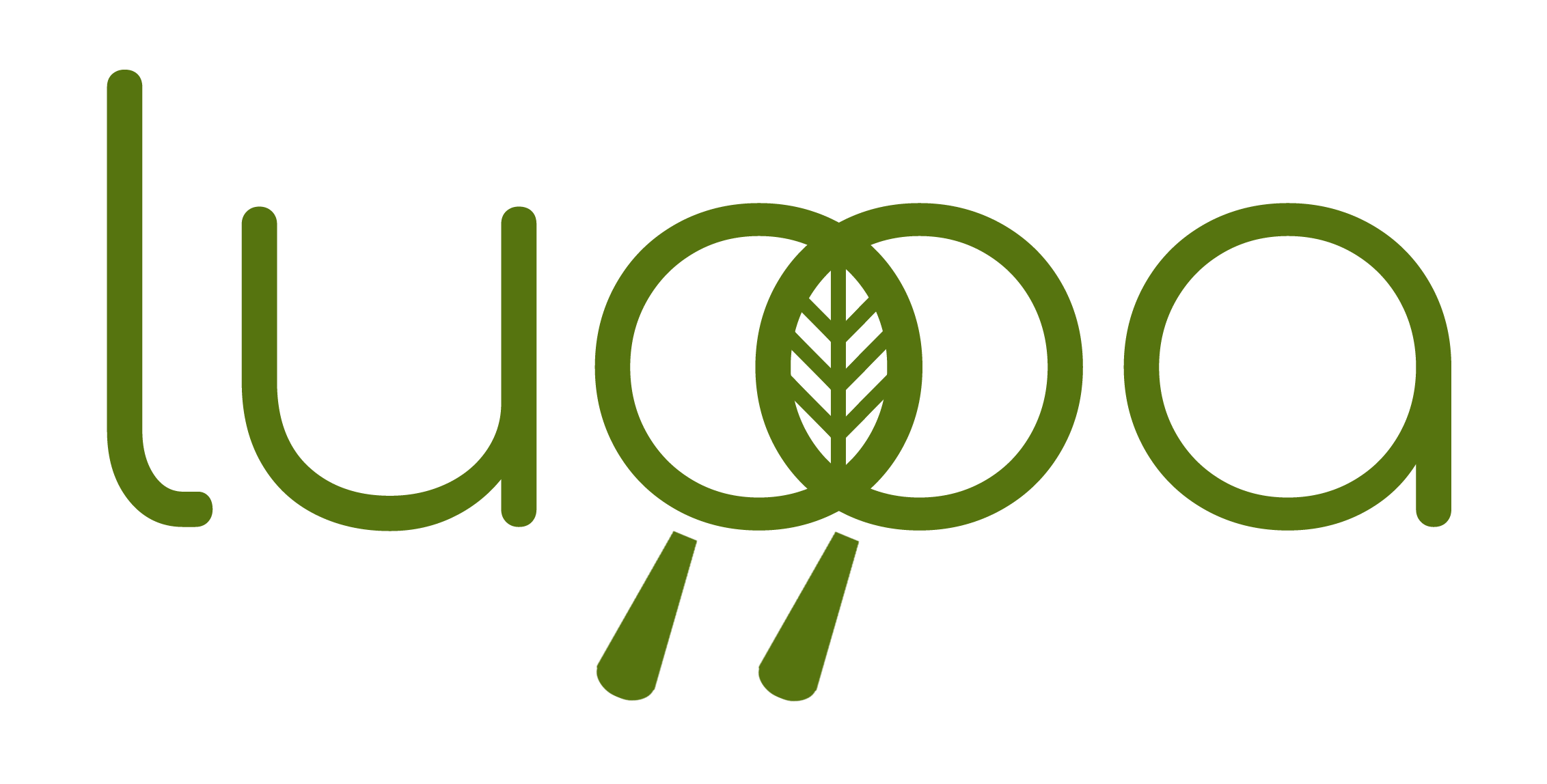 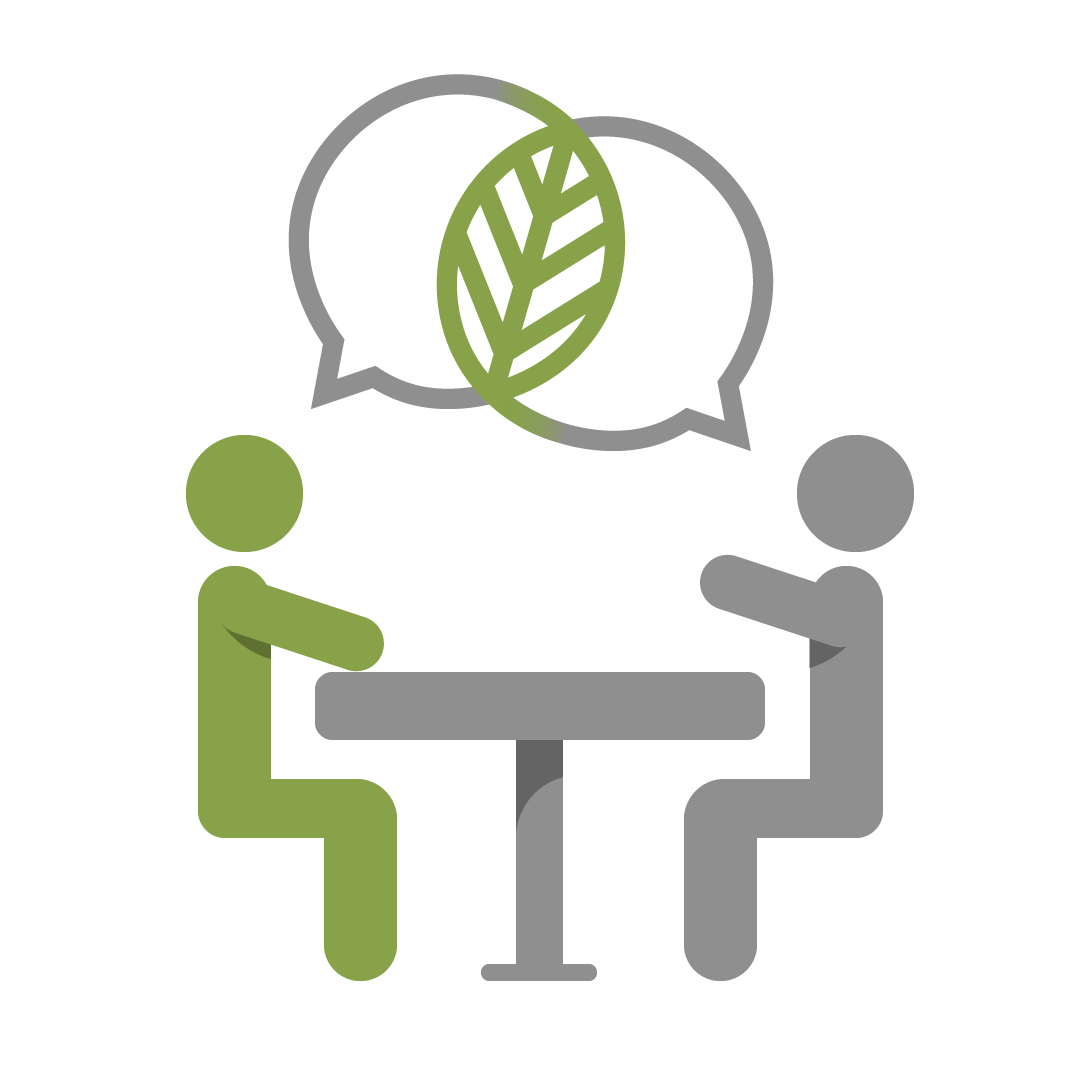 Político
LUPPA Entrevistas
Entrevistas sobre temas atuais com lideranças, políticos e especialistas.
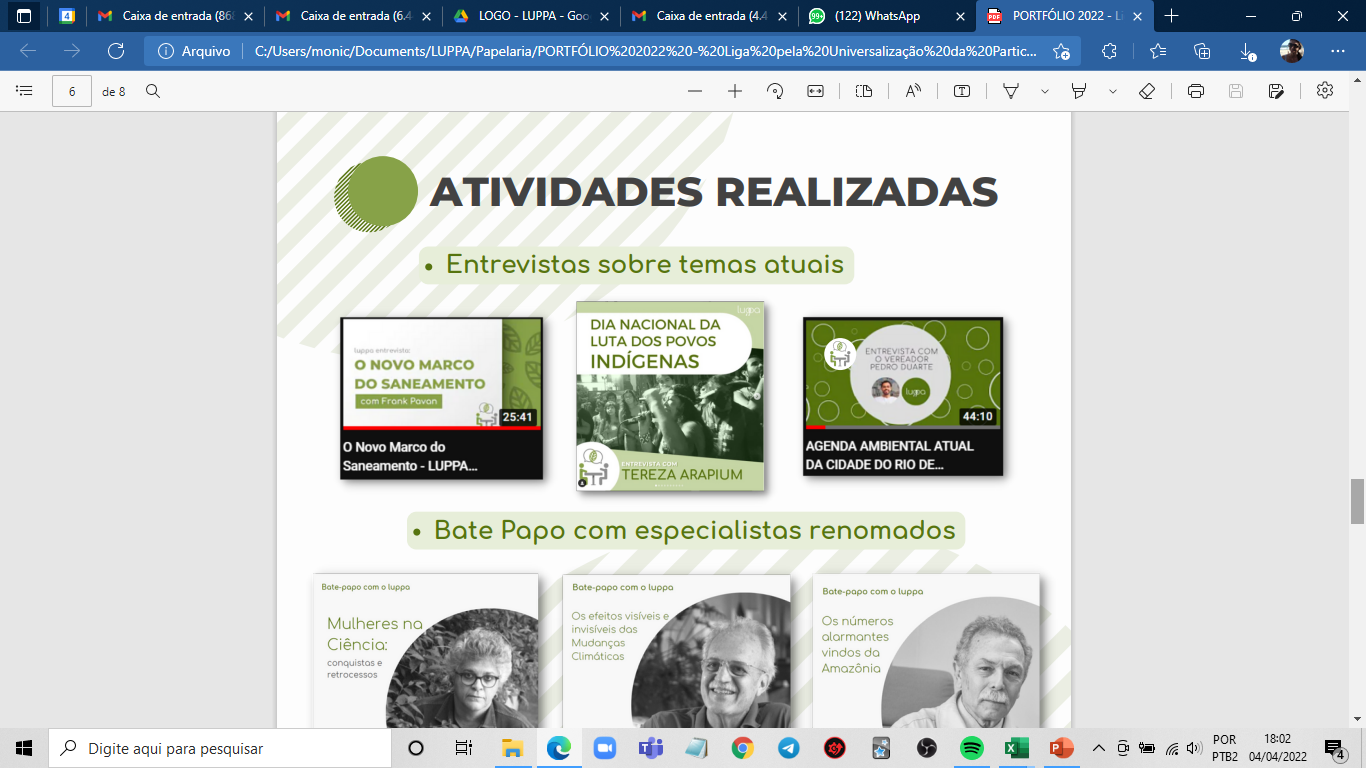 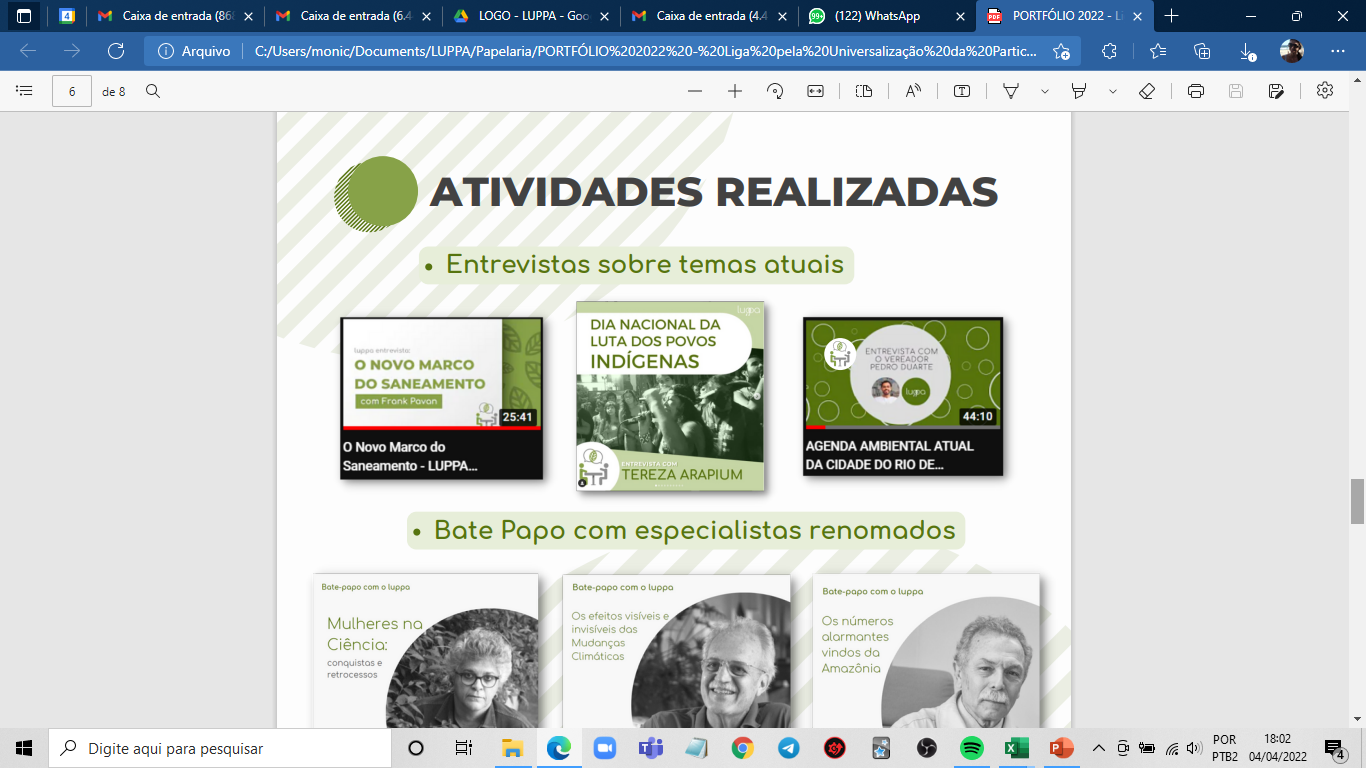 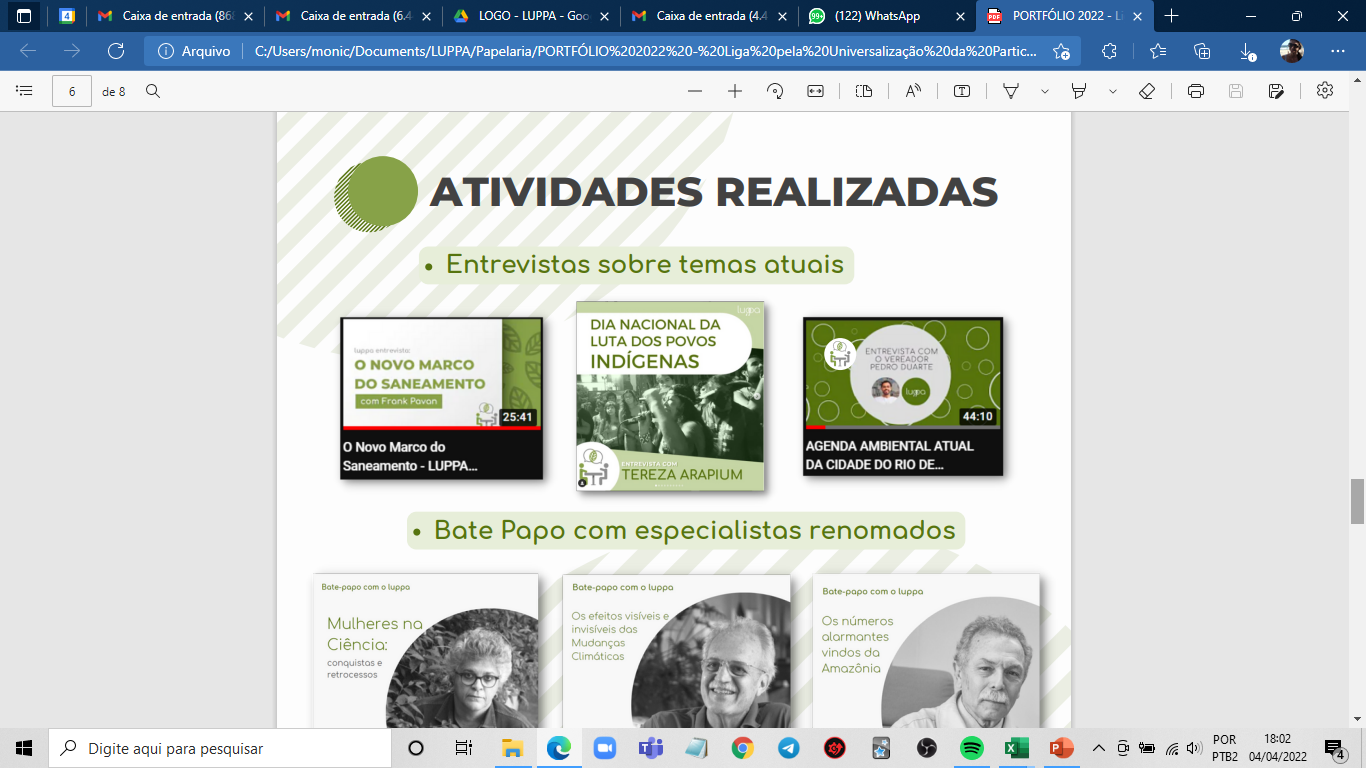 Grupos de Trabalho
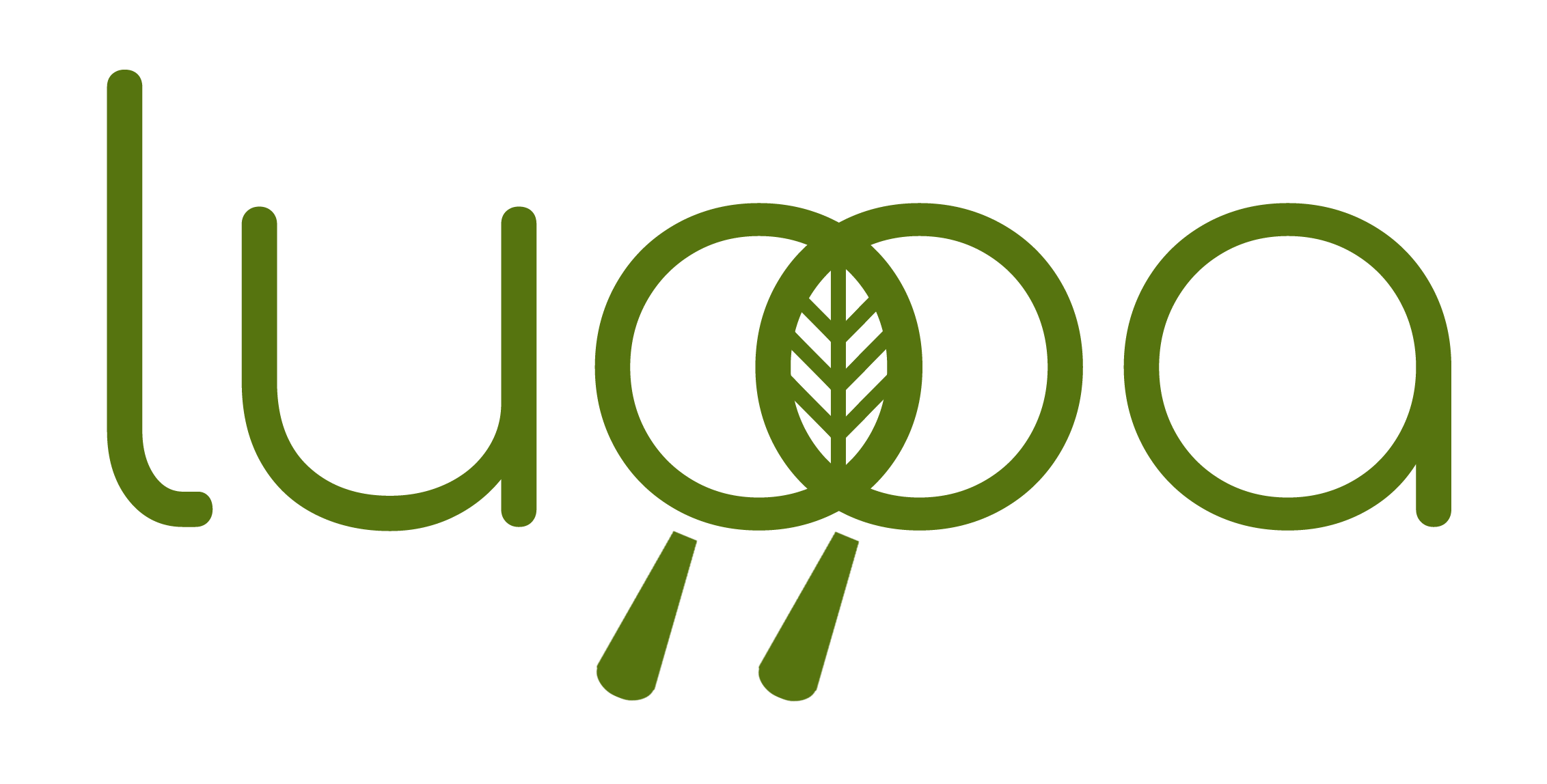 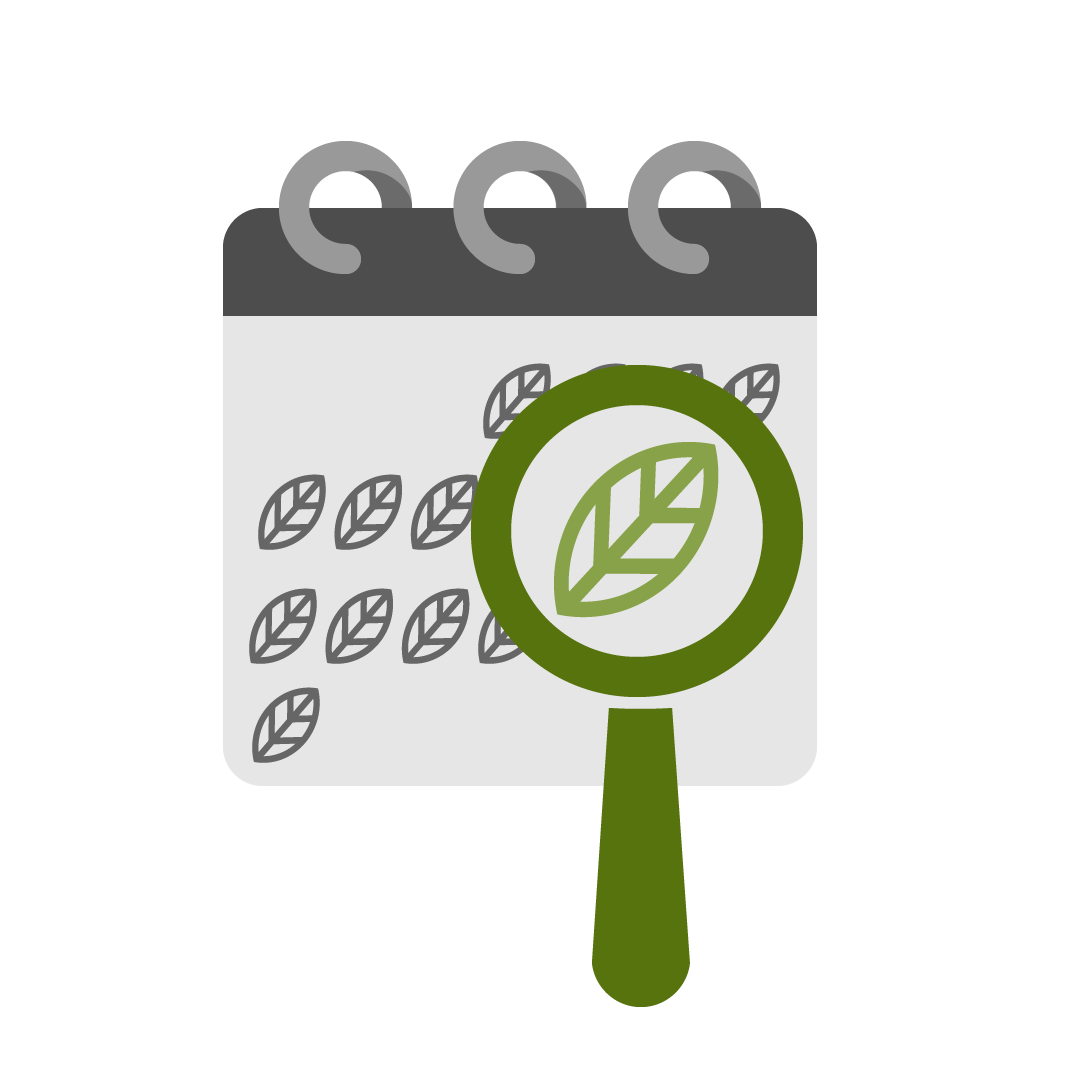 LUPPA Eventos
Político
Manutenção de uma agenda atualizada sobre eventos, ações e pautas ambientais, além de postagens comemorativas.
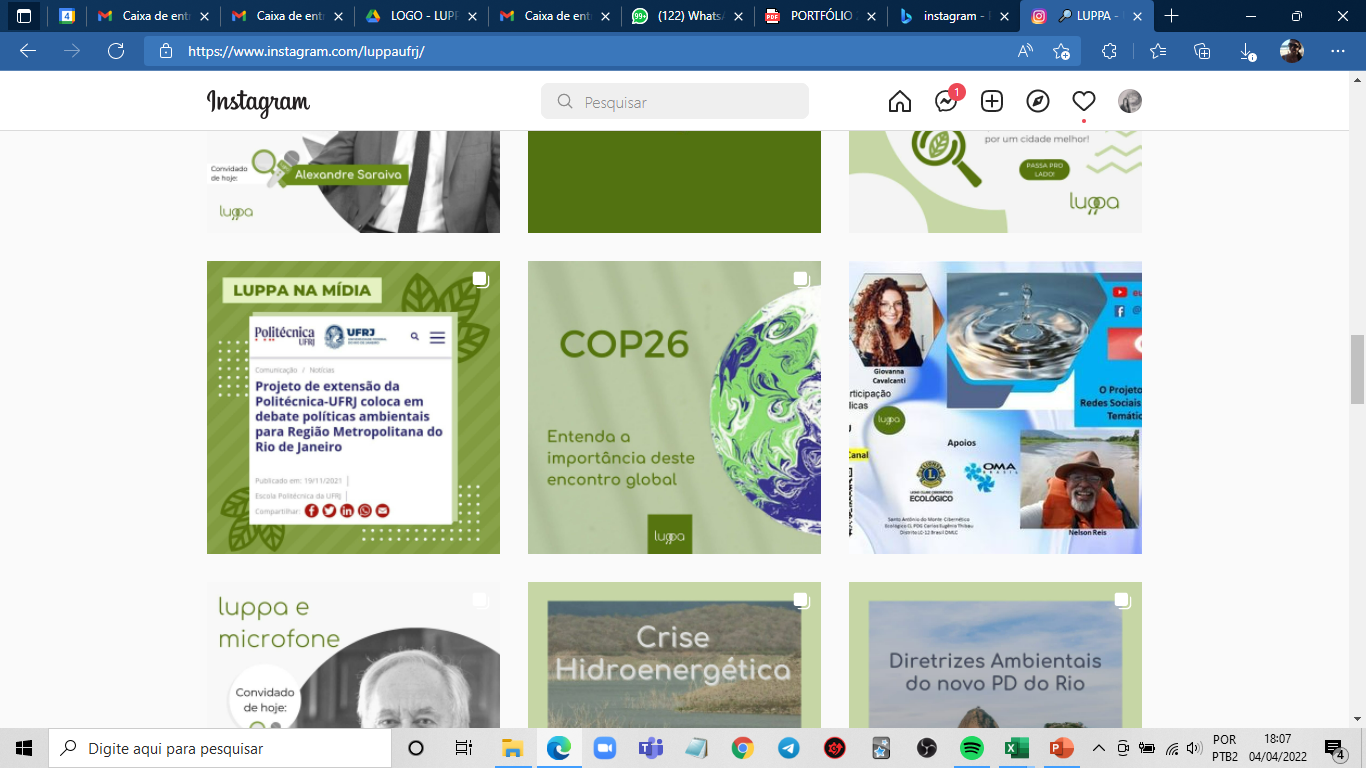 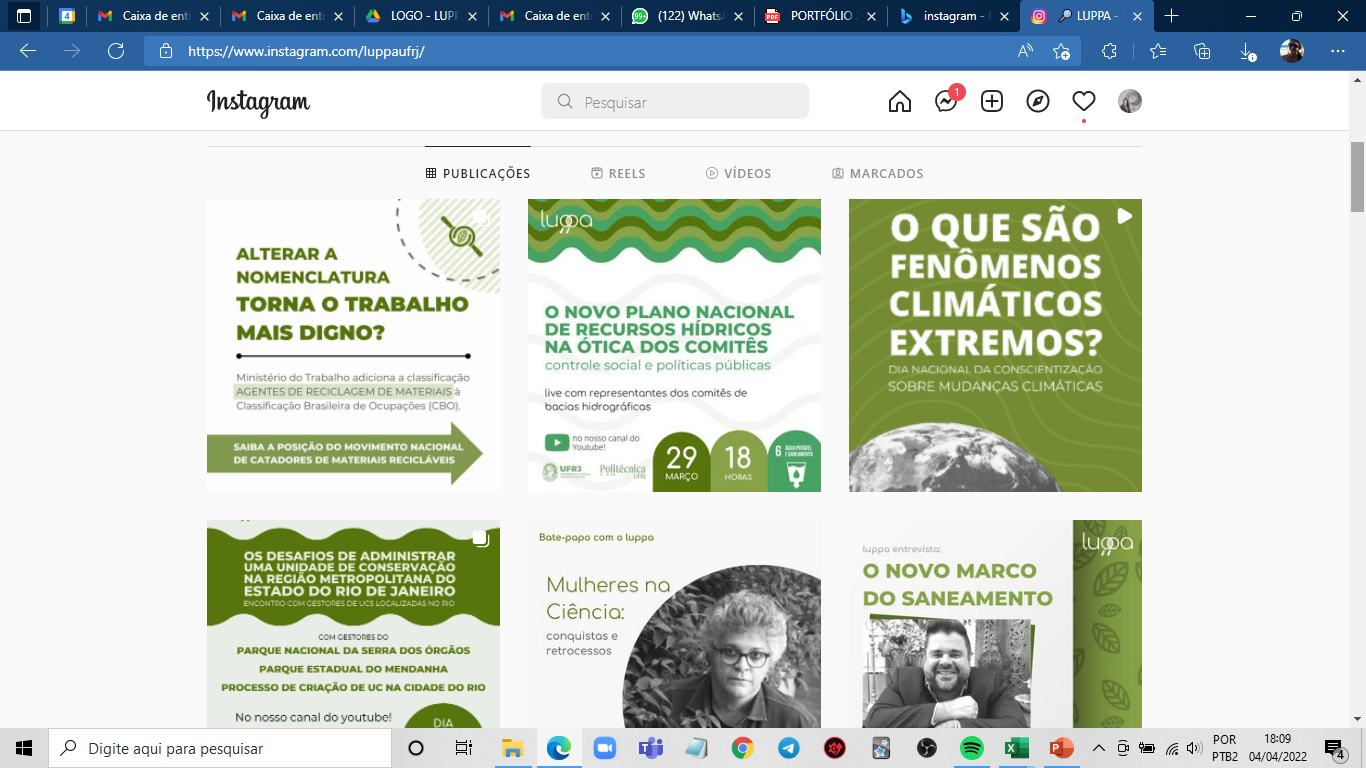 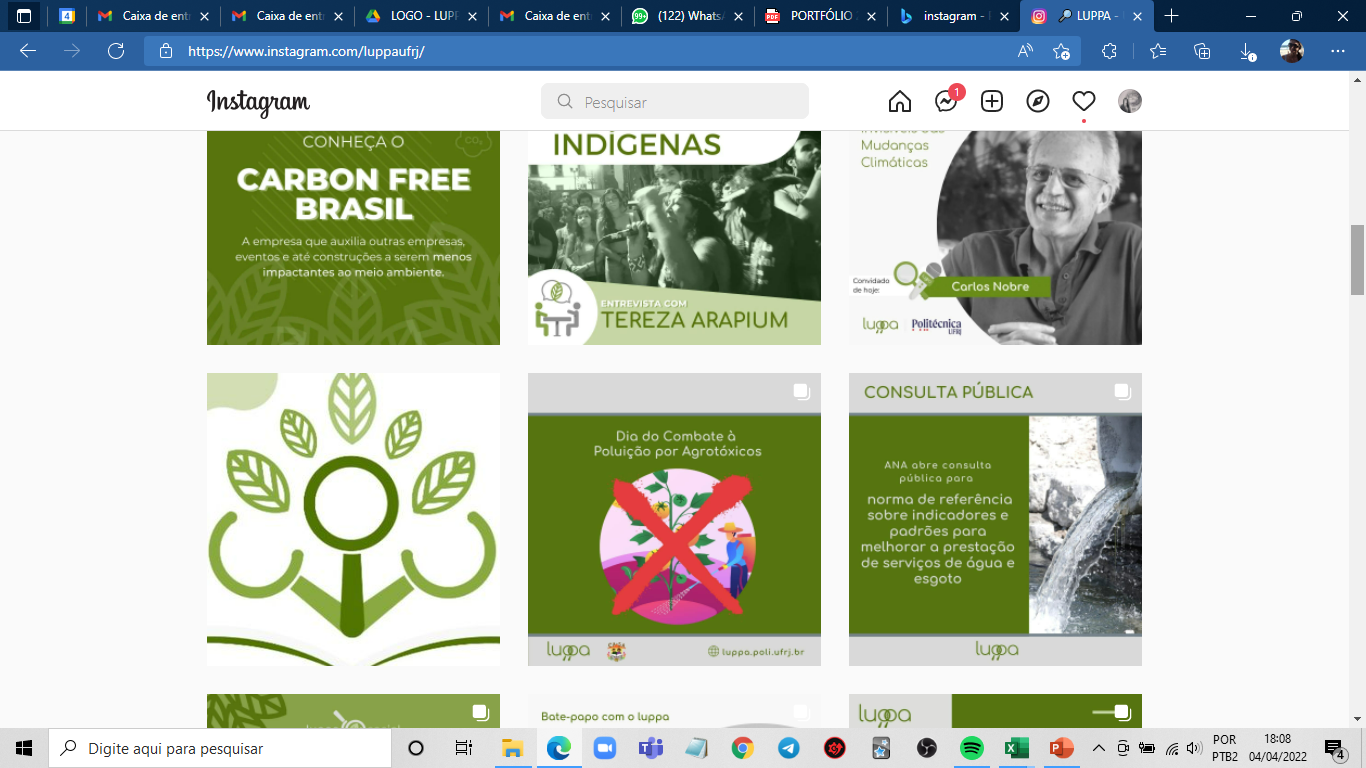 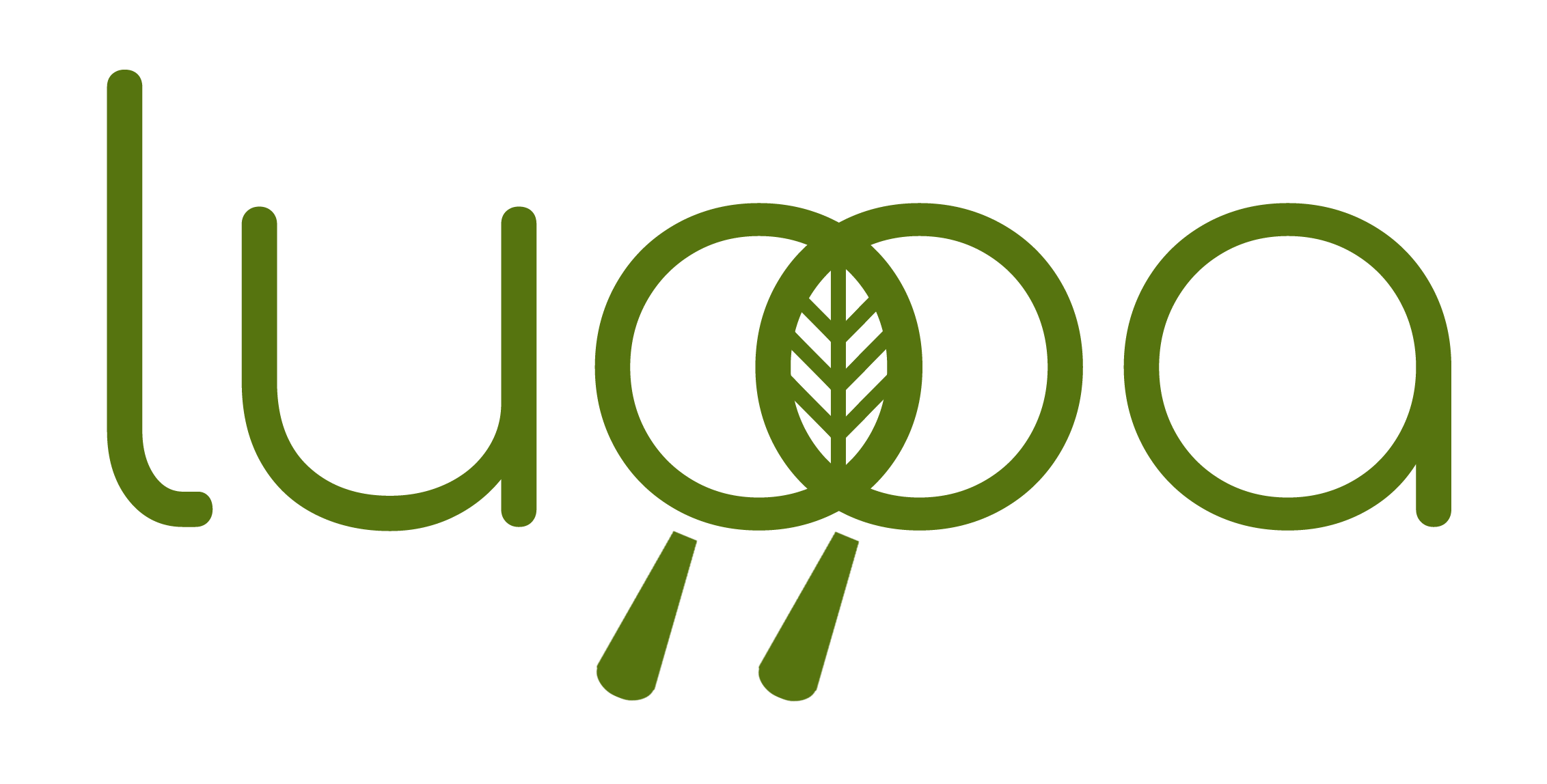 Político
Lives do LUPPA
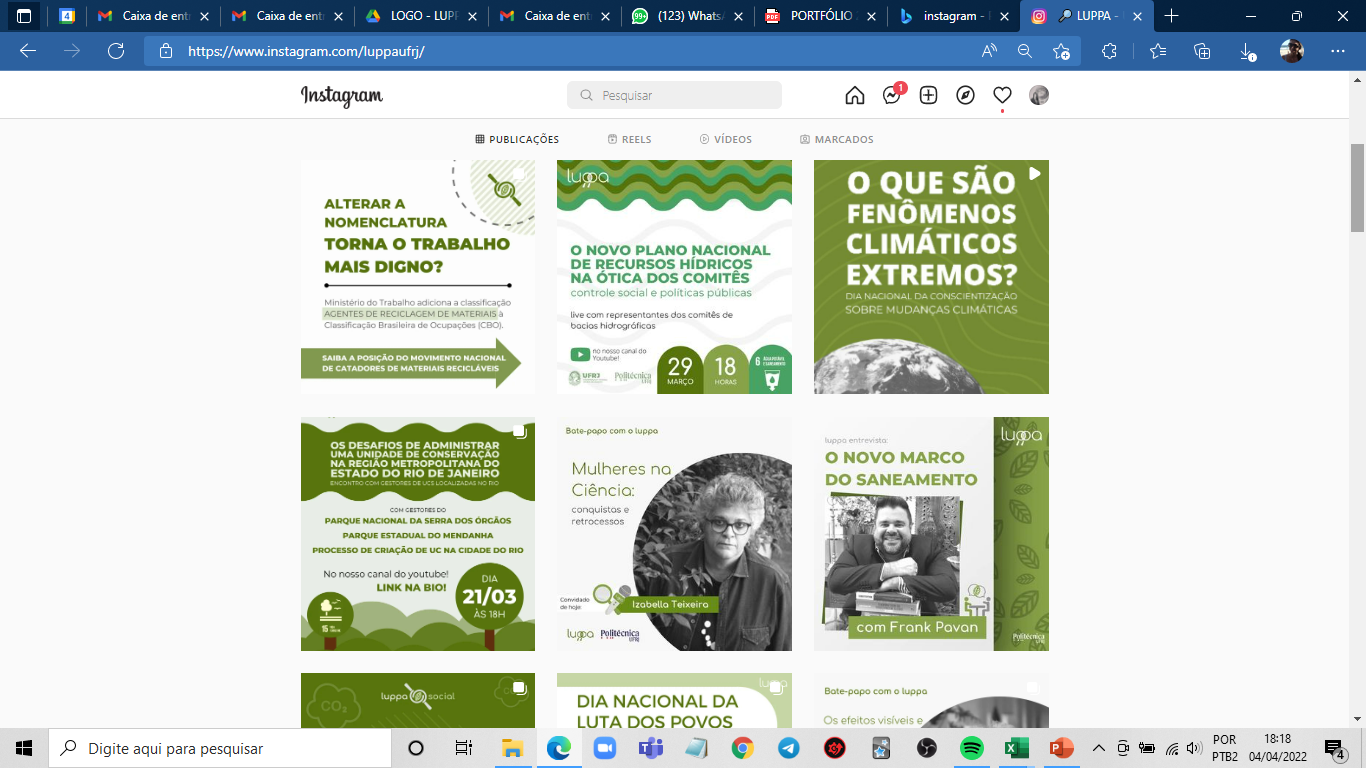 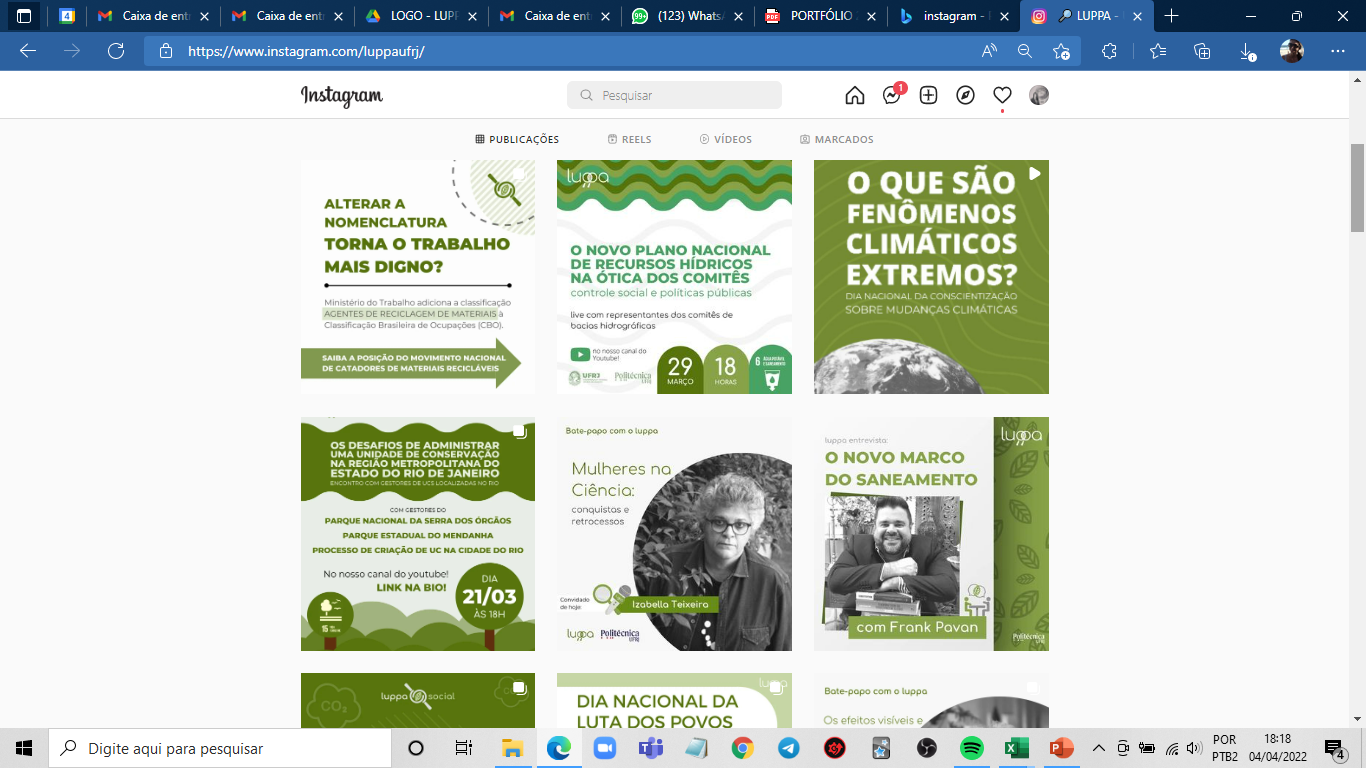 Grupos de Trabalho
LUPPA Educação ambiental
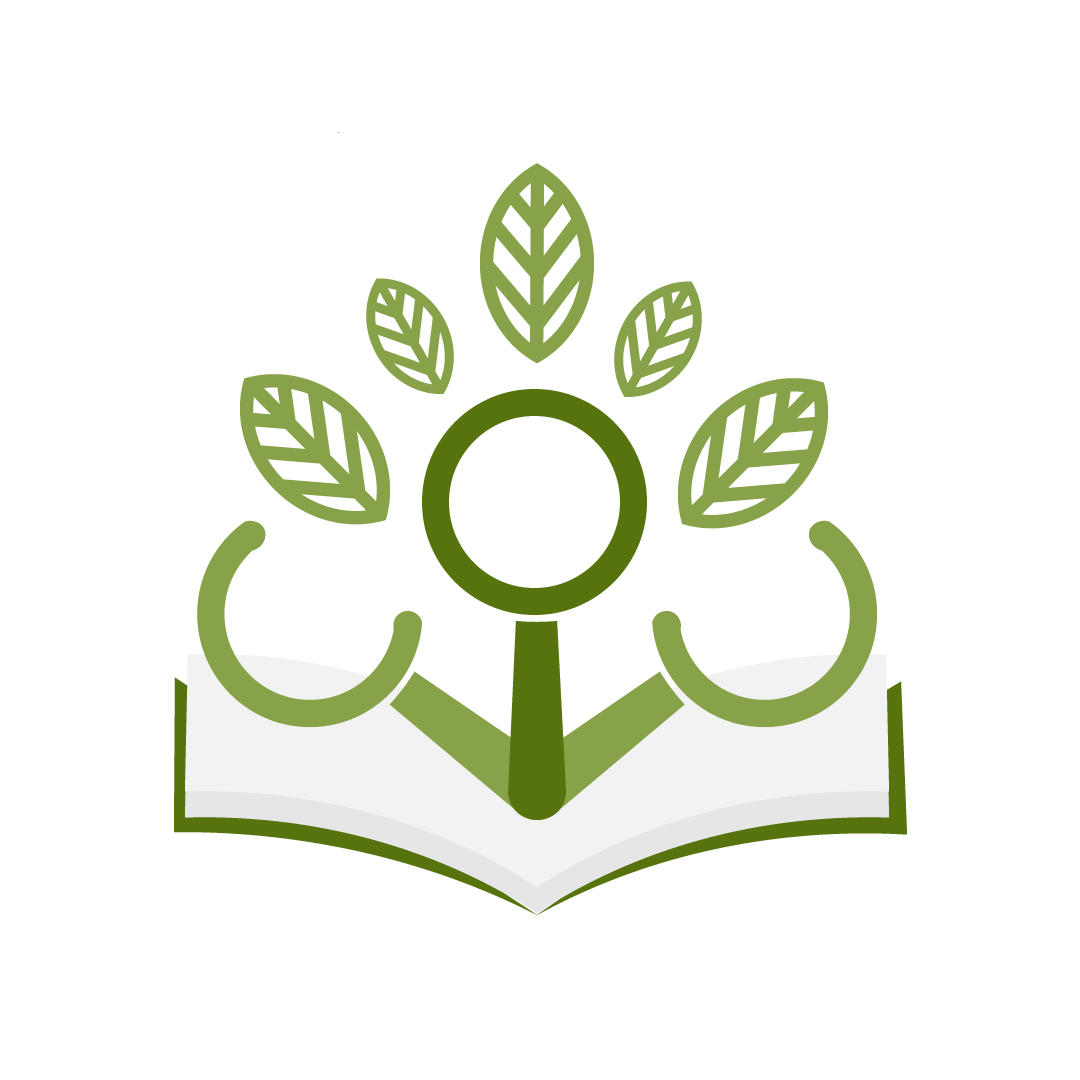 Realizar atividades de Educação Ambiental em Escolas Públicas e ONGs parceiras do projeto; 
Formar professores e outros agentes multiplicadores do conhecimento ambiental; 
Produzir conteúdo técnico.
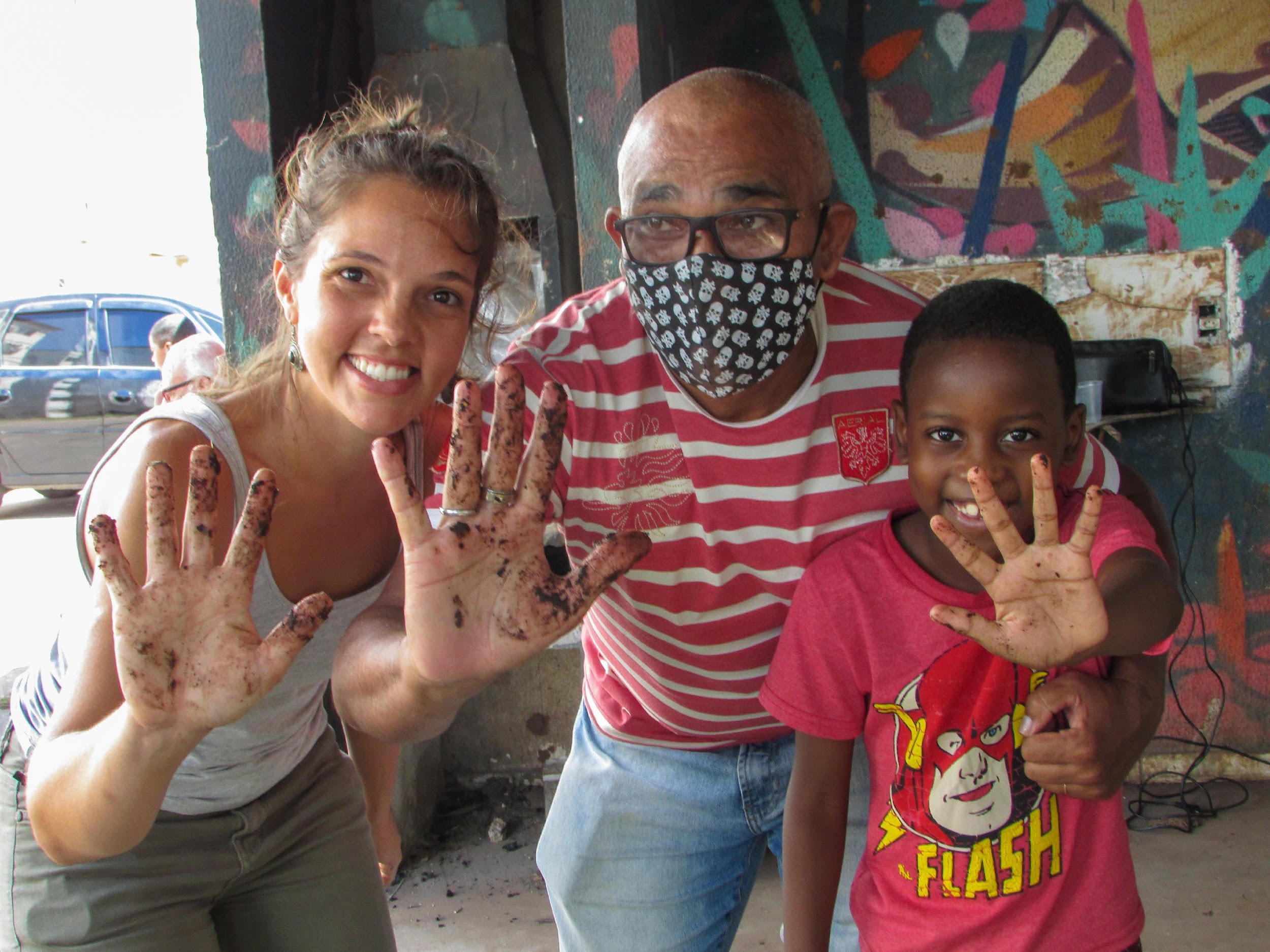 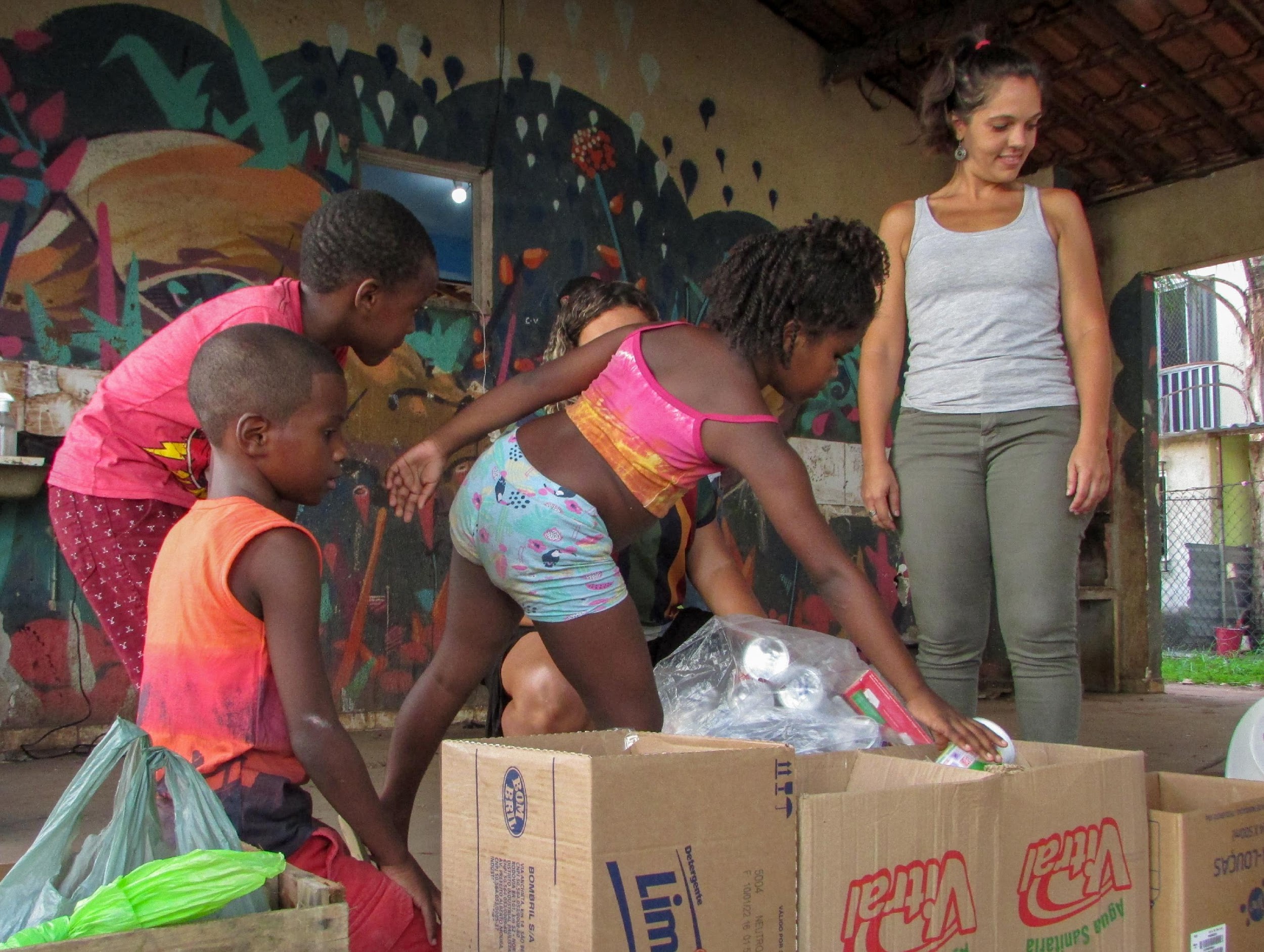 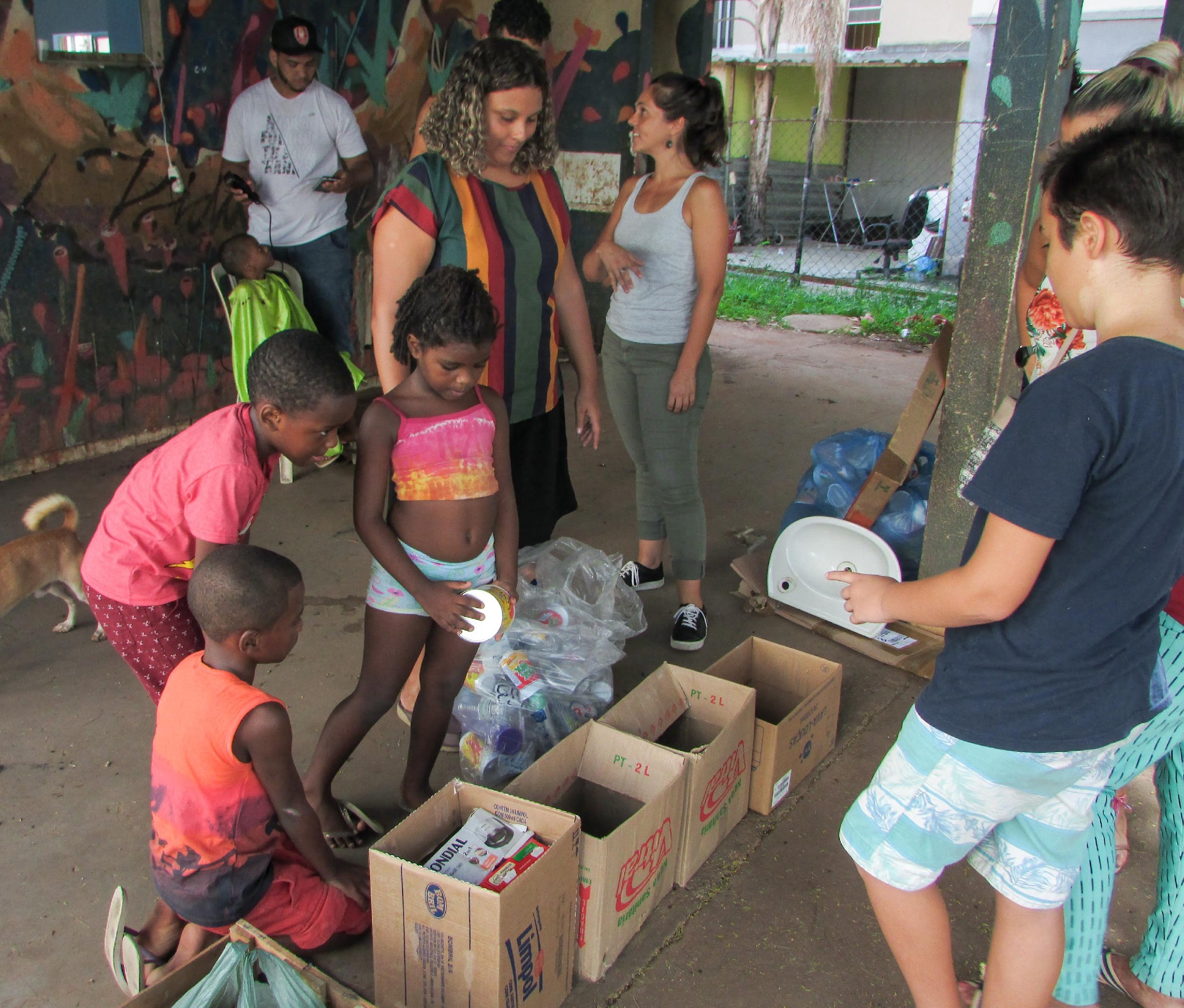 Grupos de Trabalho
LUPPA Social
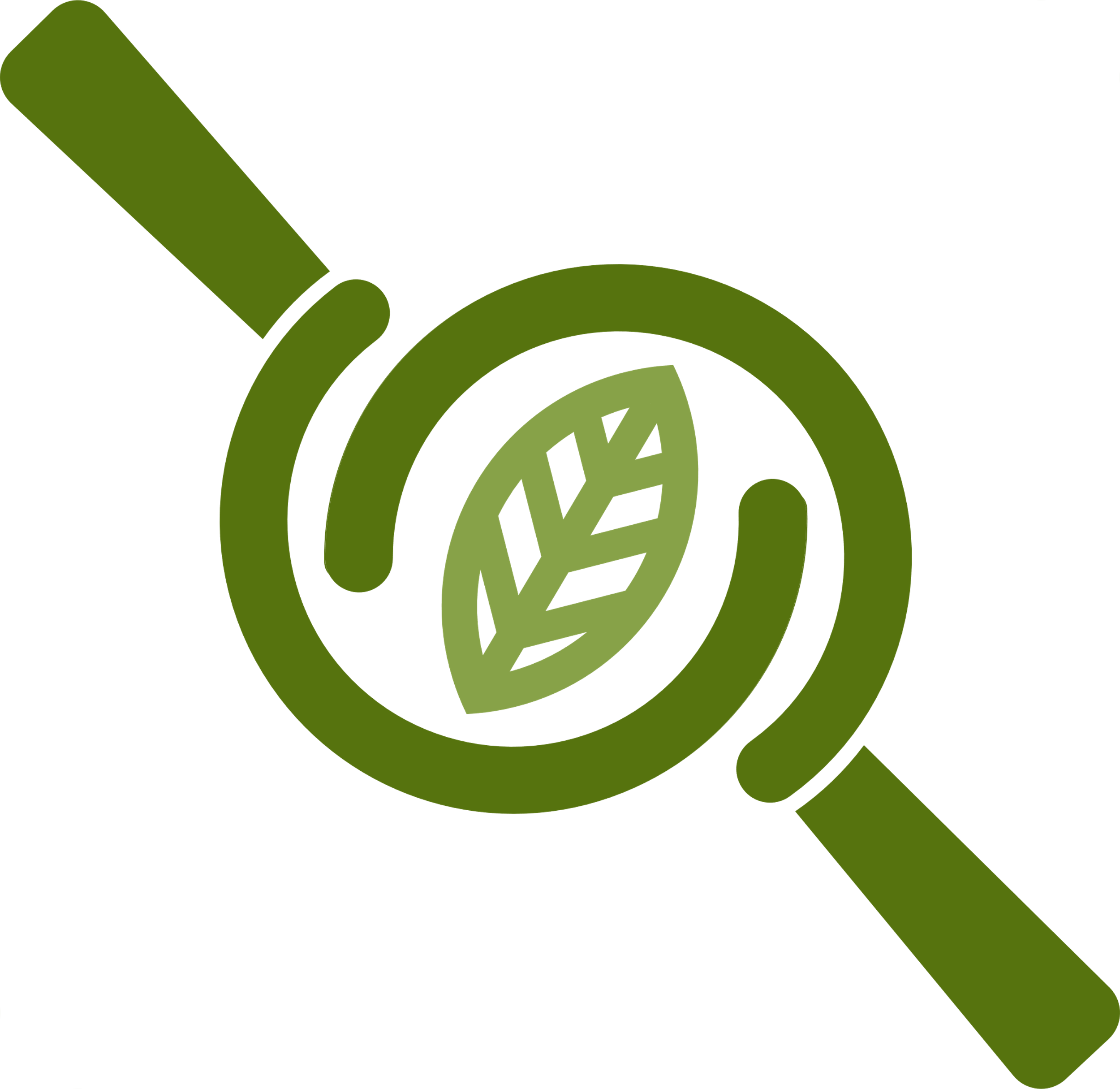 Participar de Ações Sociais; 
Parcerias com ONGs, Lideranças e outras inciativas socioambientais; 
Apoio técnico a iniciativas já existentes em comunidades vulneráveis e tradicionais.
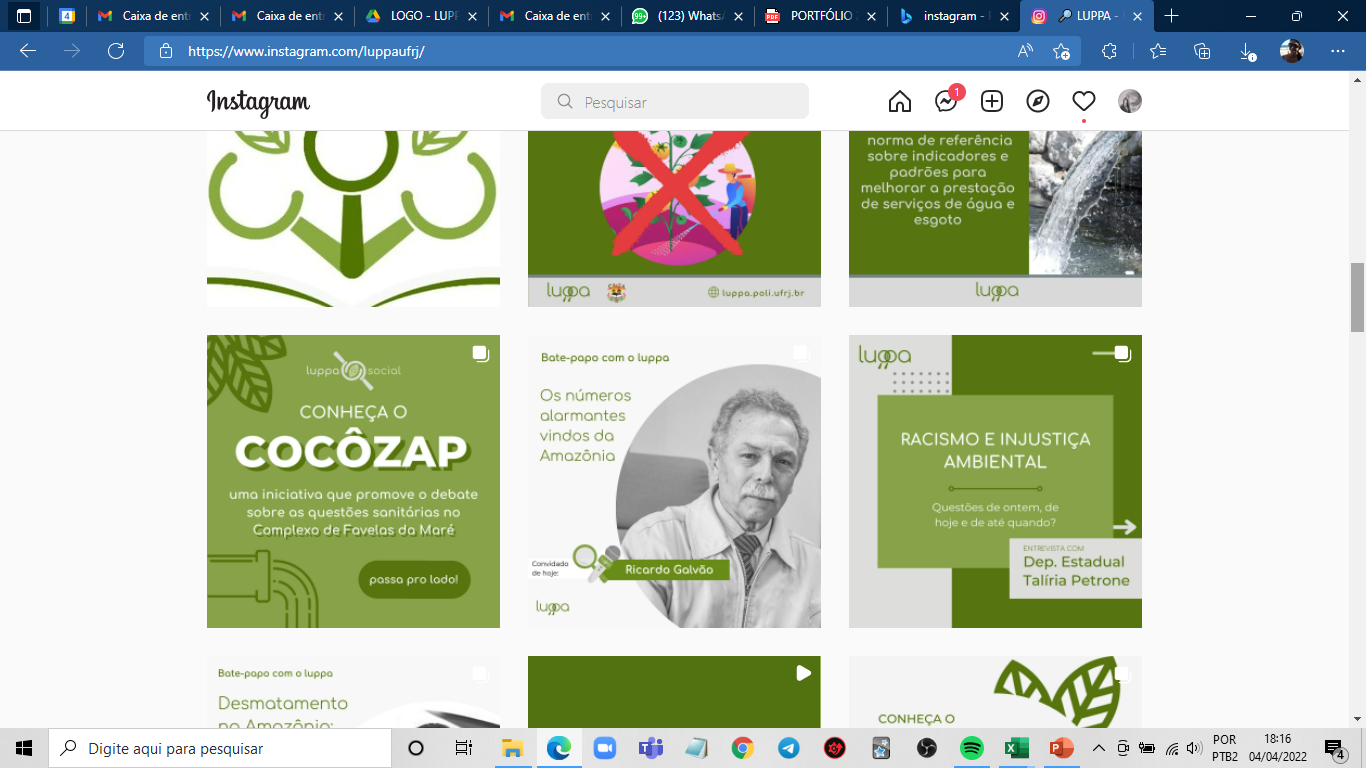 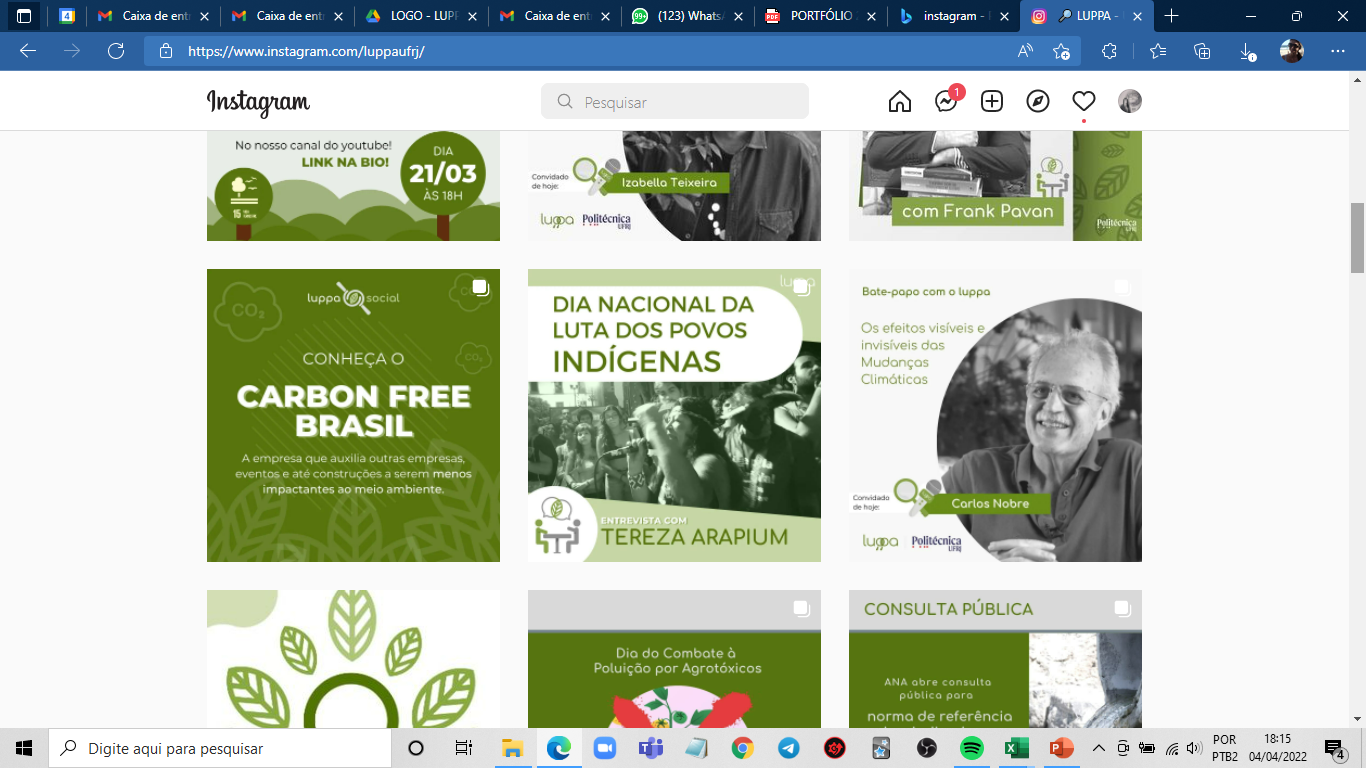 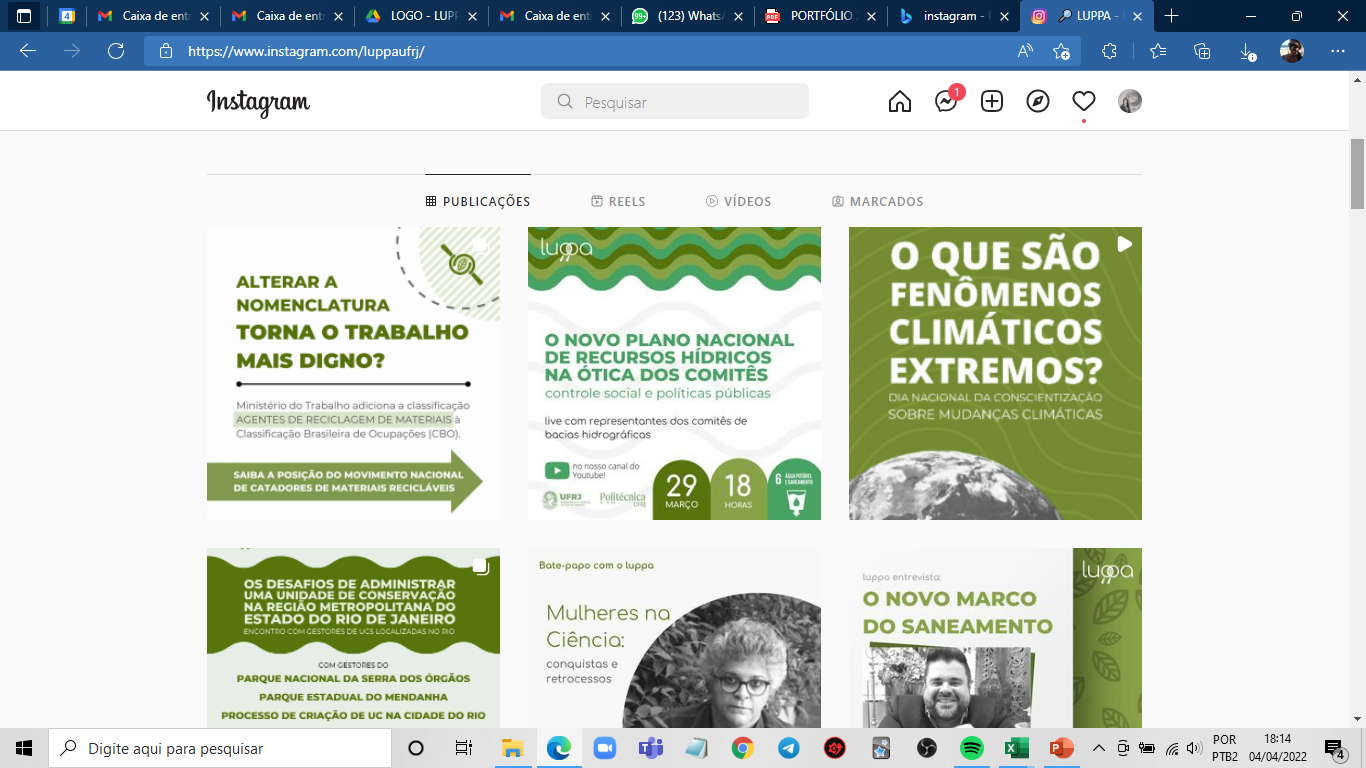 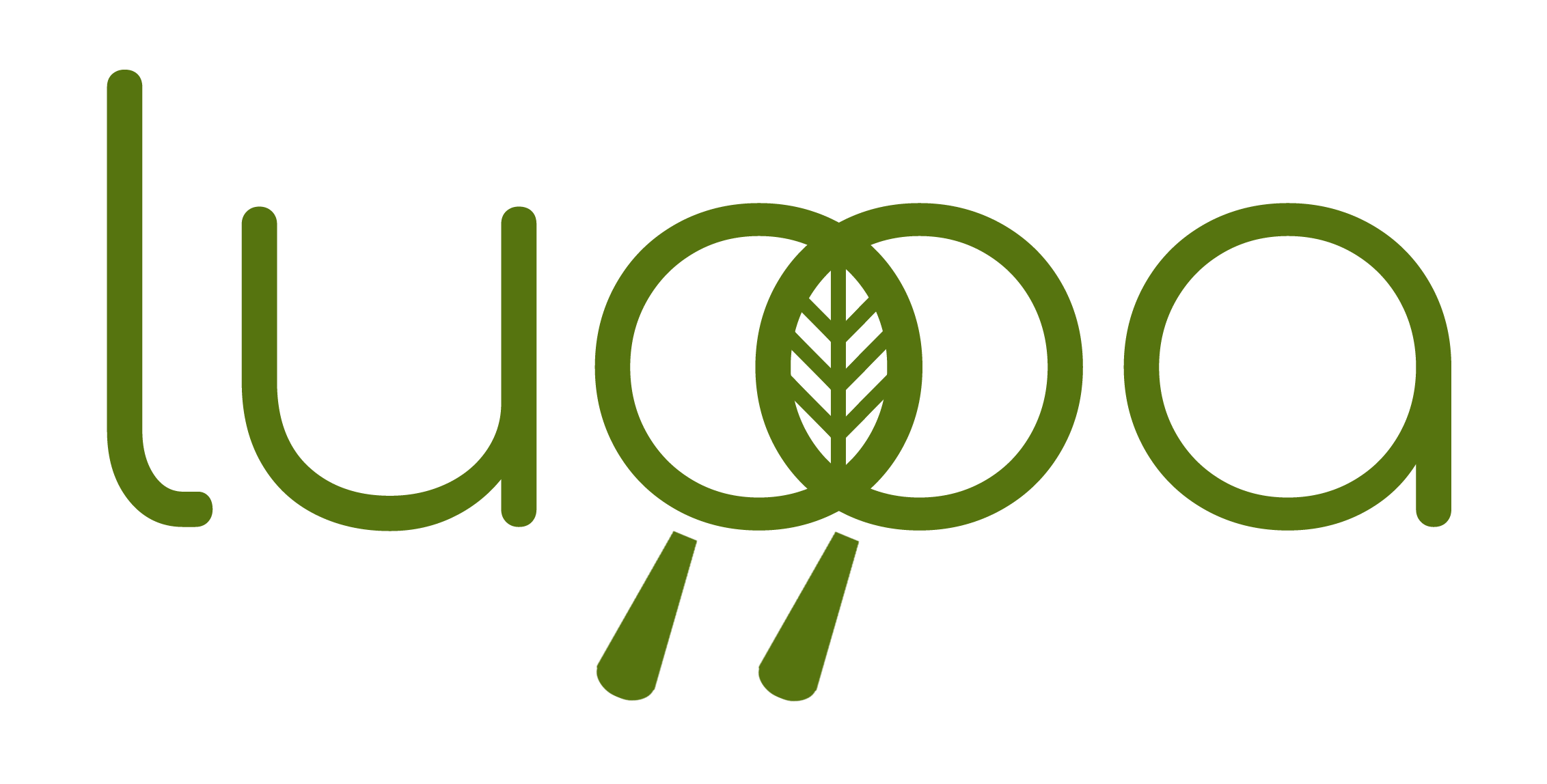 Saiba Mais
Além do que já foi exposto, realiza:
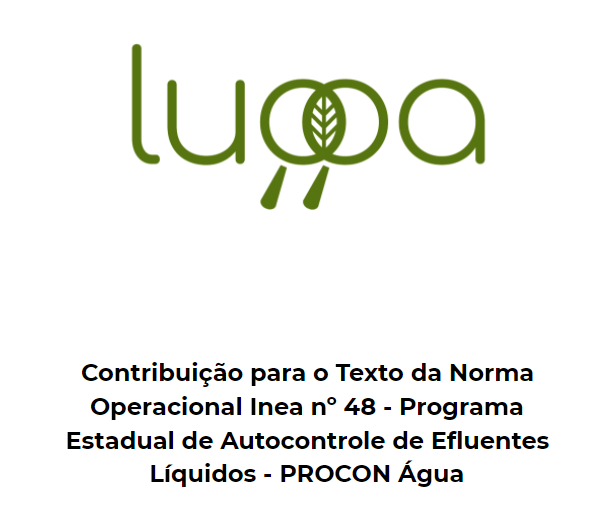 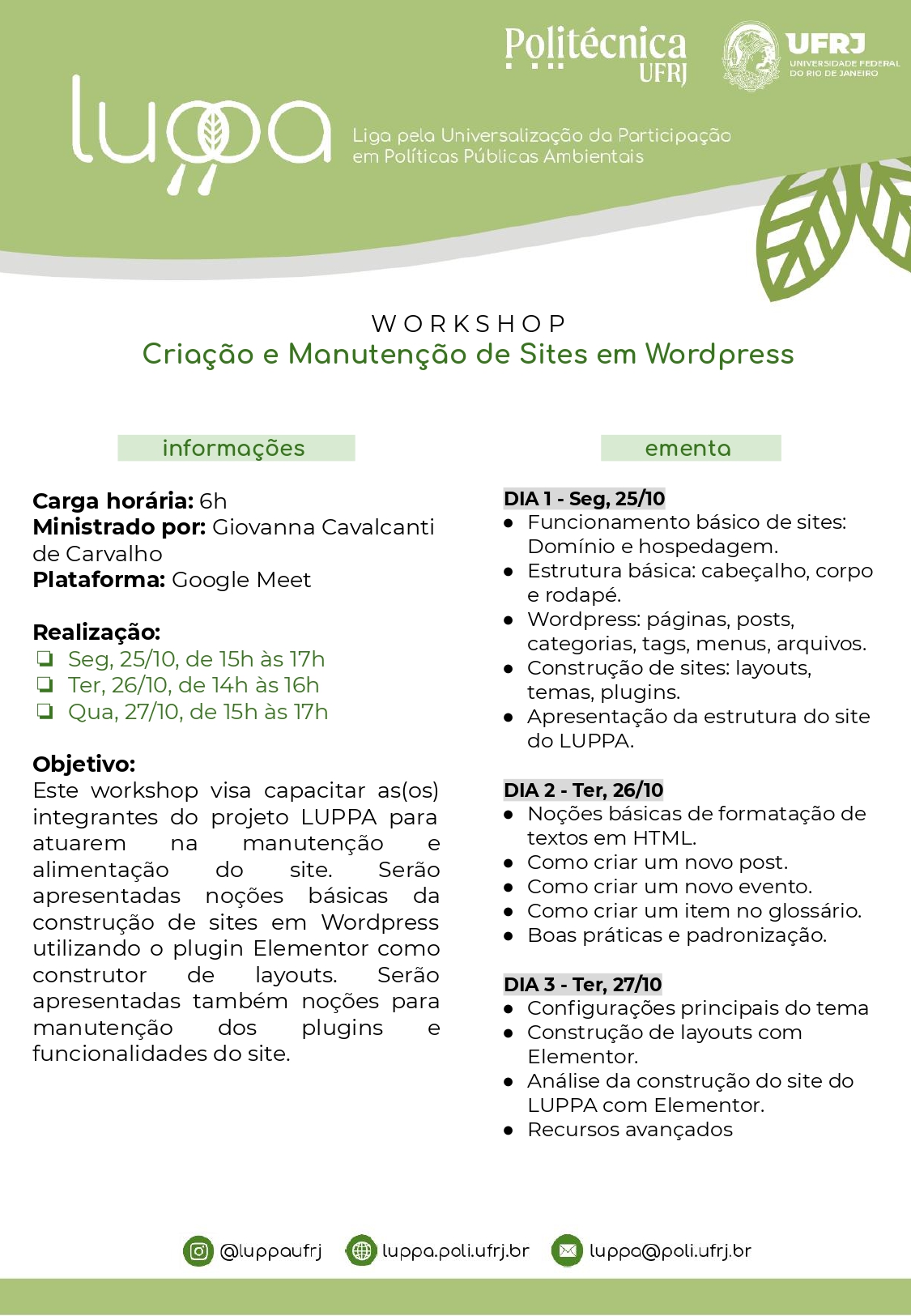 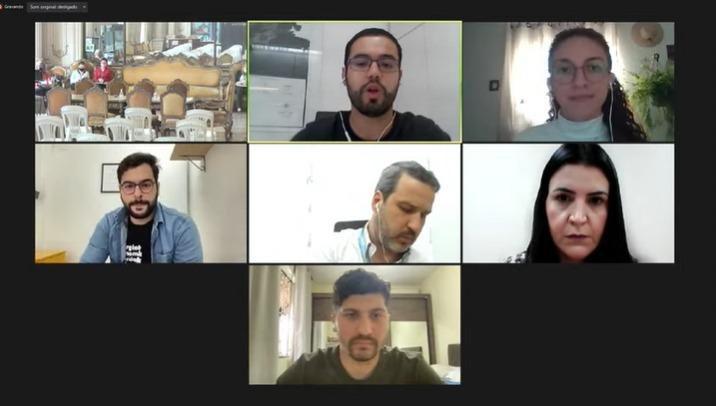 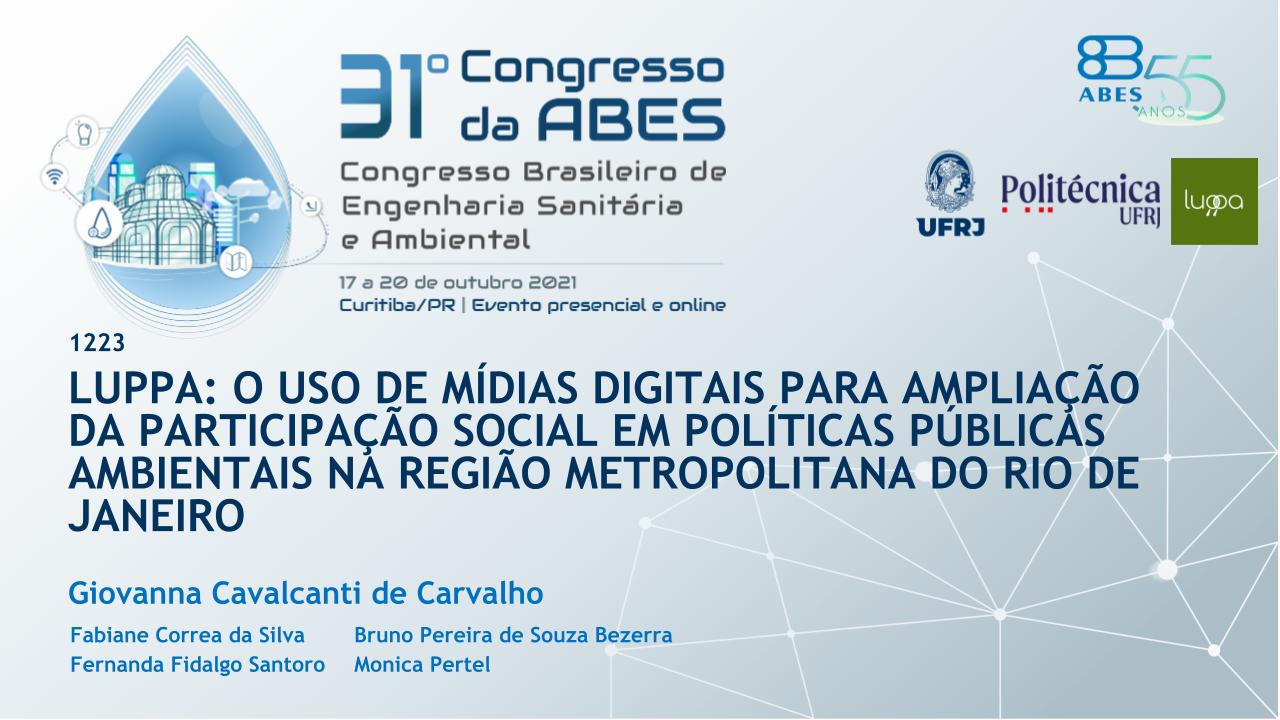 Contribuição técnica para projetos de lei e normas operacionais;
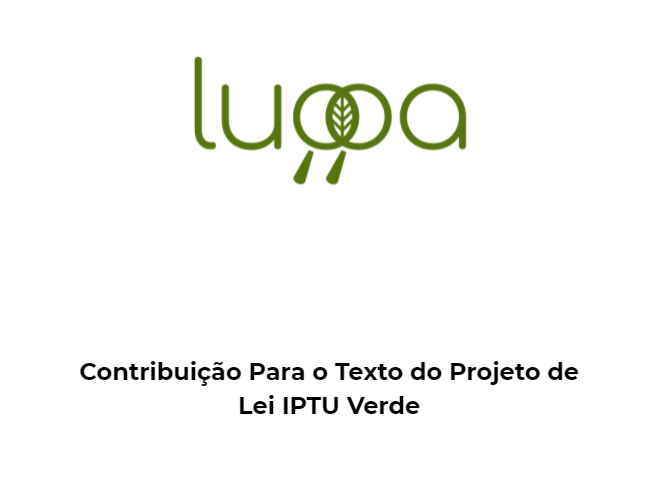 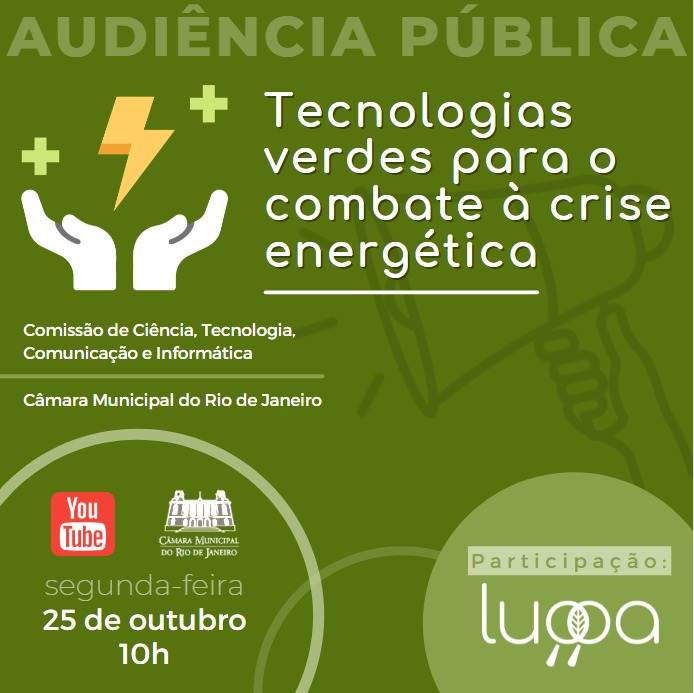 Palestras em Audiências Públicas;
Produção científica e participação em congressos;
Cursos e Workshops internos;
Boletins e textos Informativos
Objetivos do Desenvolvimento Sustentável
Na sua ampla atuação, o LUPPA Rio busca sempre agir em consonância com os ODS da ONU. Dos 17 objetivos, alguns são o foco do nosso trabalho, mas buscamos atuar com a maioria deles.
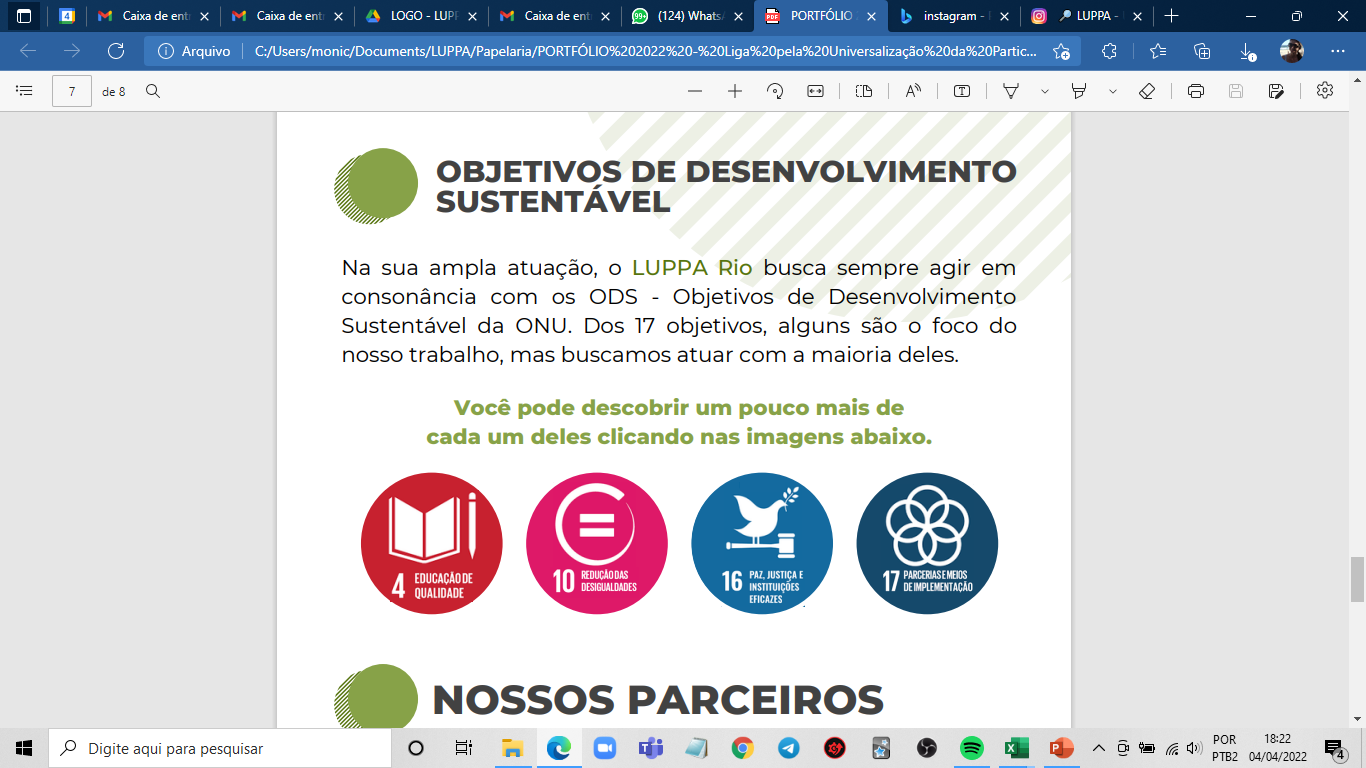 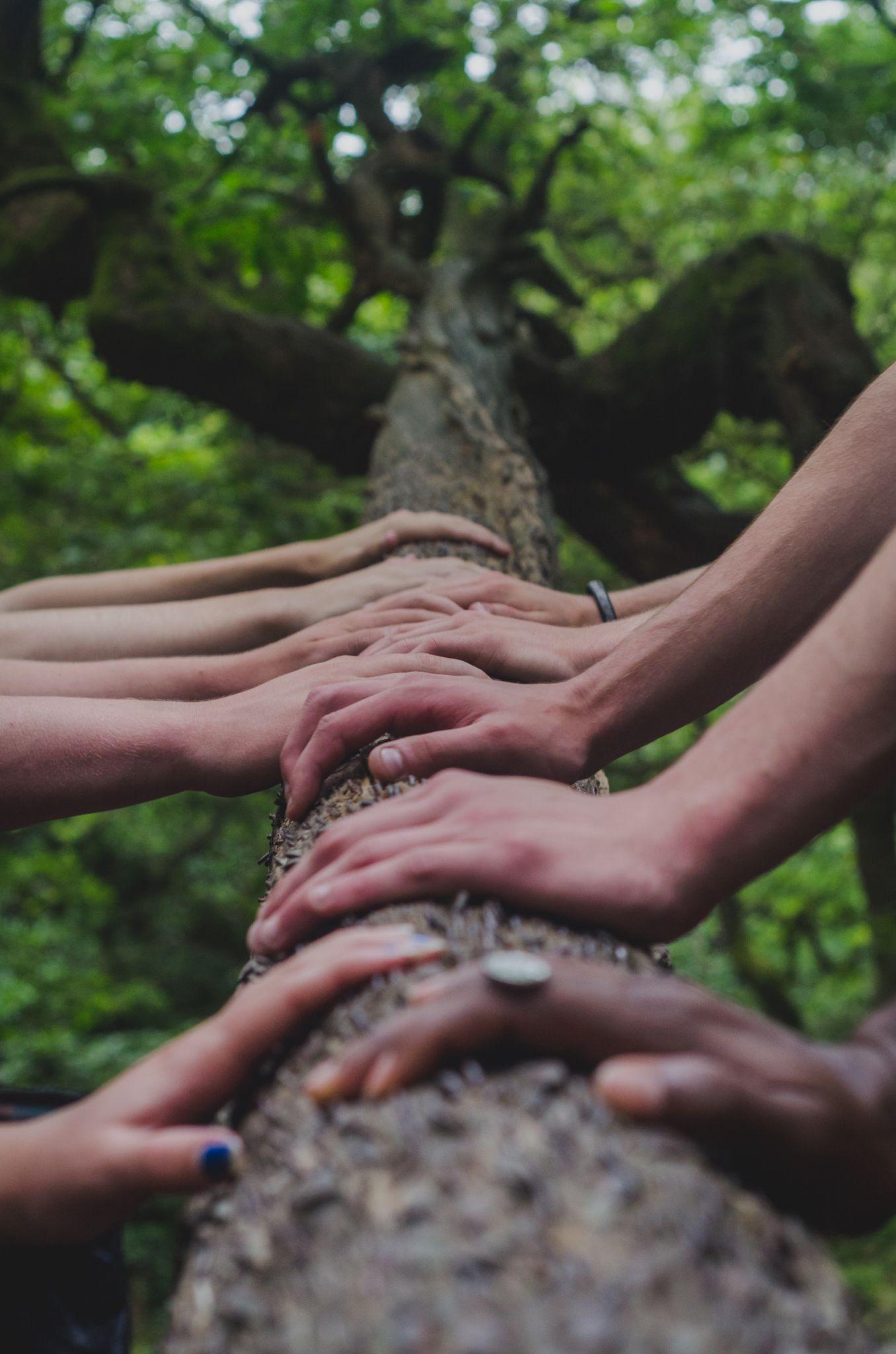 Saiba Mais
Aprimorar a obtenção das agendas para divulgação;
Aumento da participação e acompanhamento em eventos;
Ampliação do glossário e conteúdos técnicos/informativos;
Estabelecer maior frequência de publicações;
Educação Ambiental com escolas e comunidades;
Aprimorar estratégias para ampliação do alcance dos 
conteúdos produzidos, como  a diversificação de formatos 
e plataformas.
Próximos passos
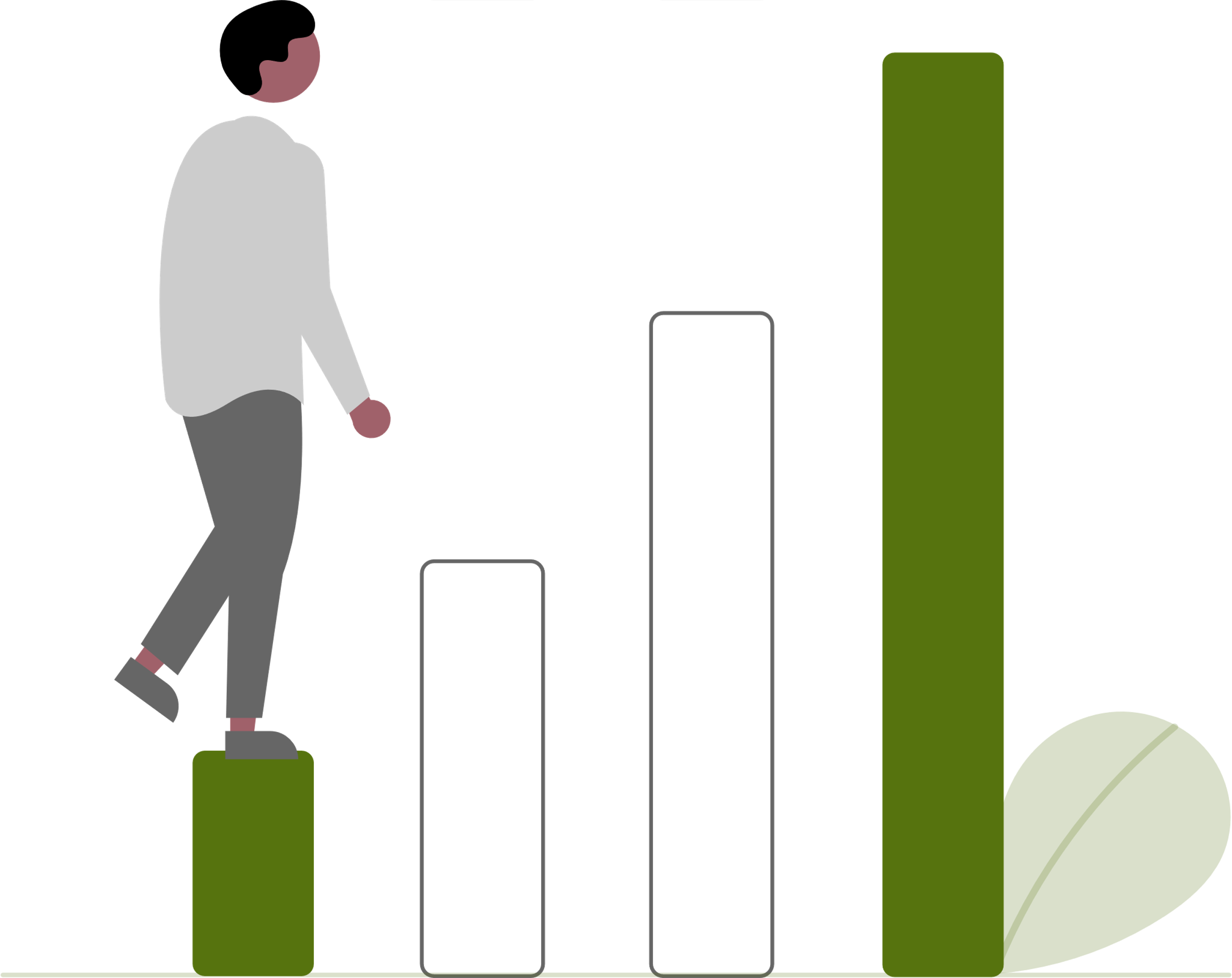 Quer ajudar a gente nessa?!
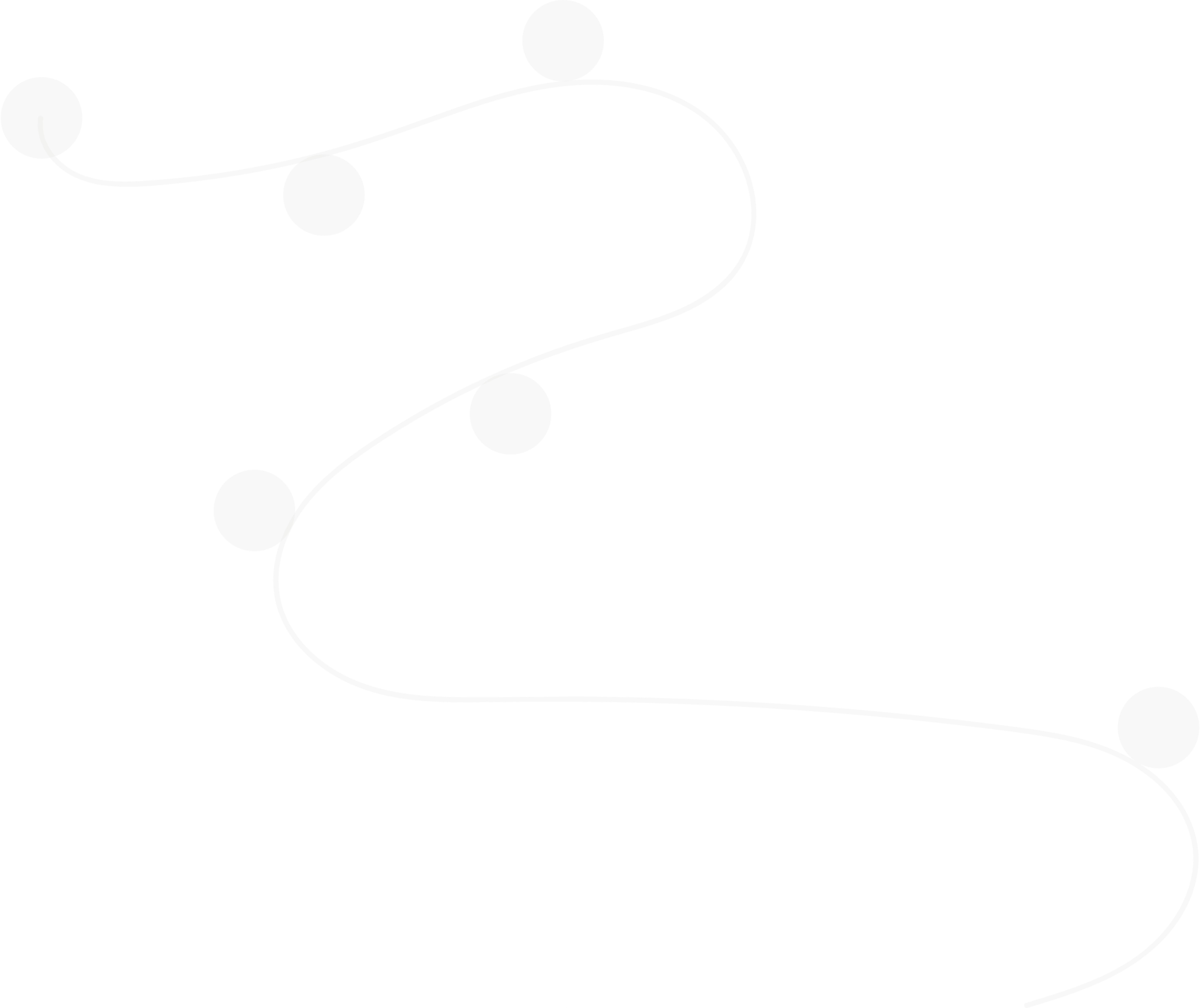 Saiba Mais
Fique por dentro de tudo que acontece no LUPPA
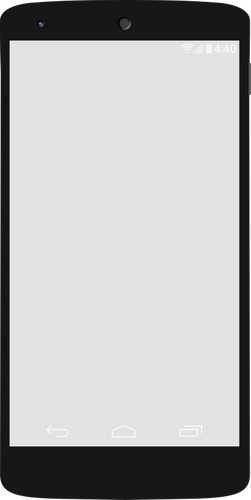 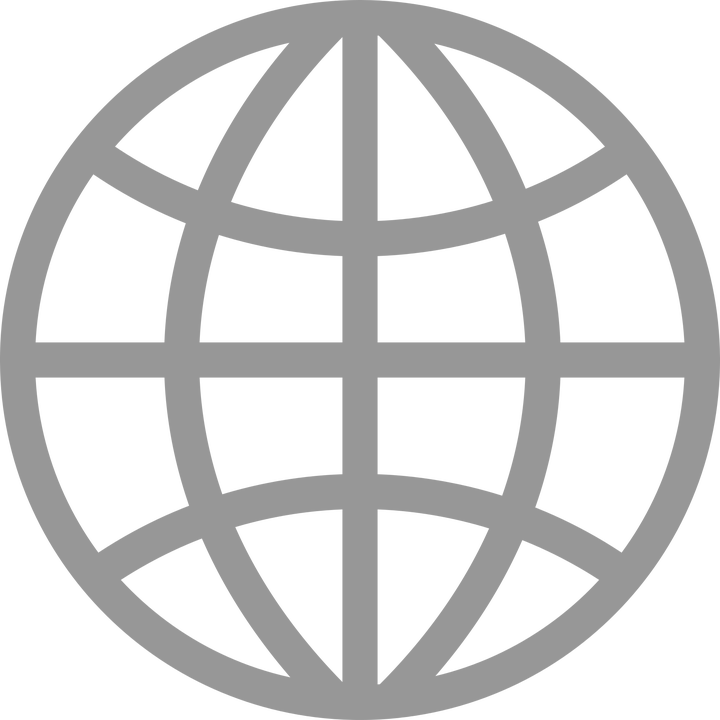 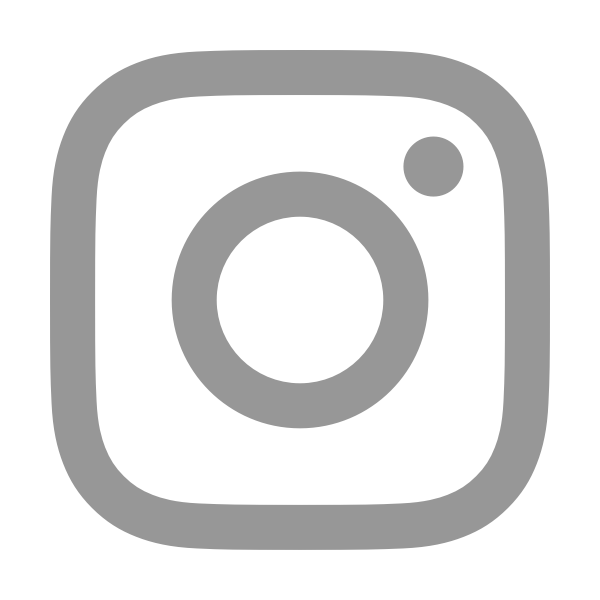 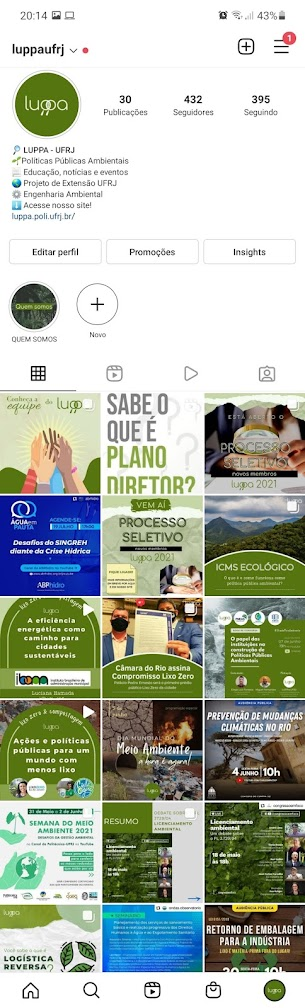 www.luppa.poli.ufrj.br
@luppaufrj
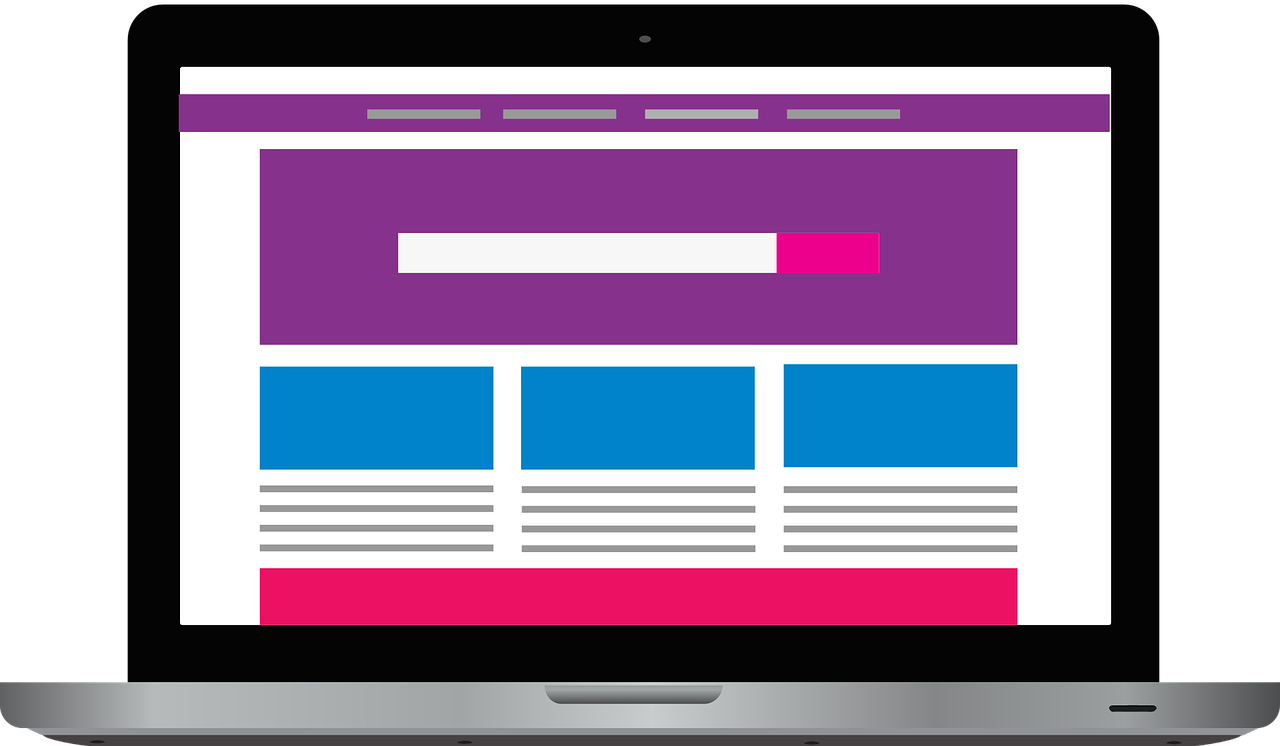 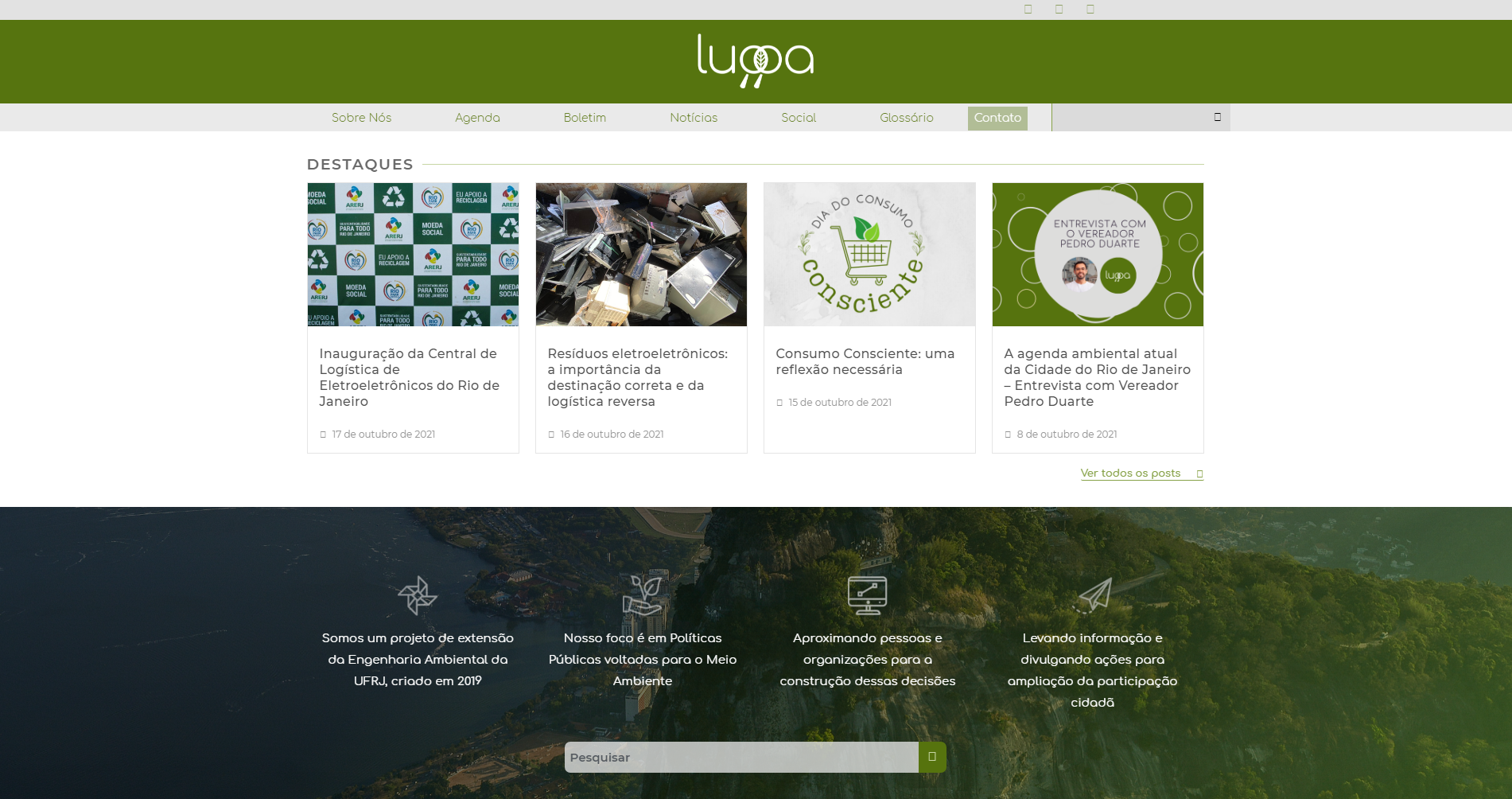 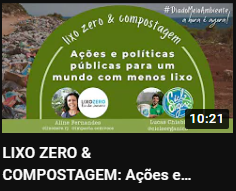 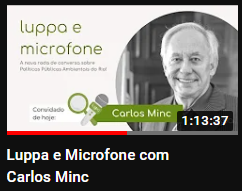 LUPPA – Poli UFRJ
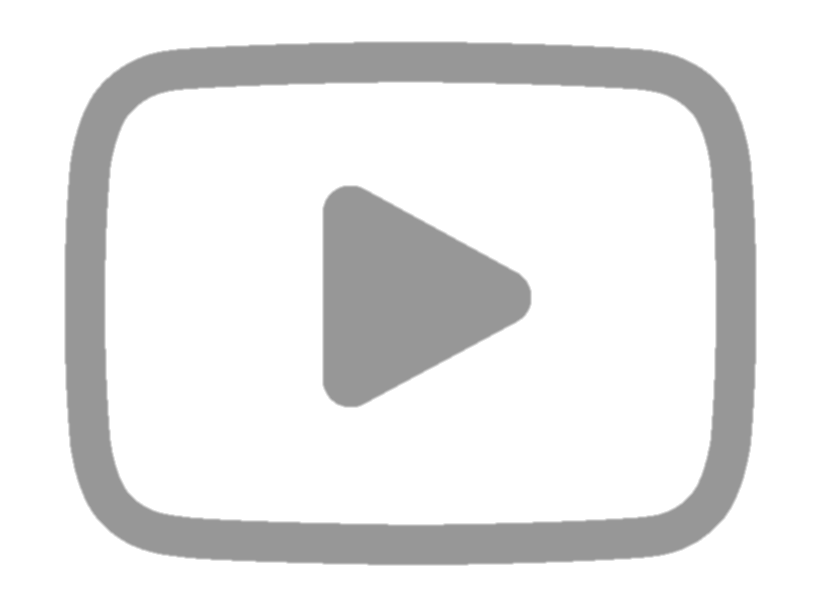 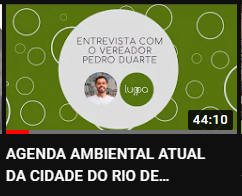 Nossos parceiros
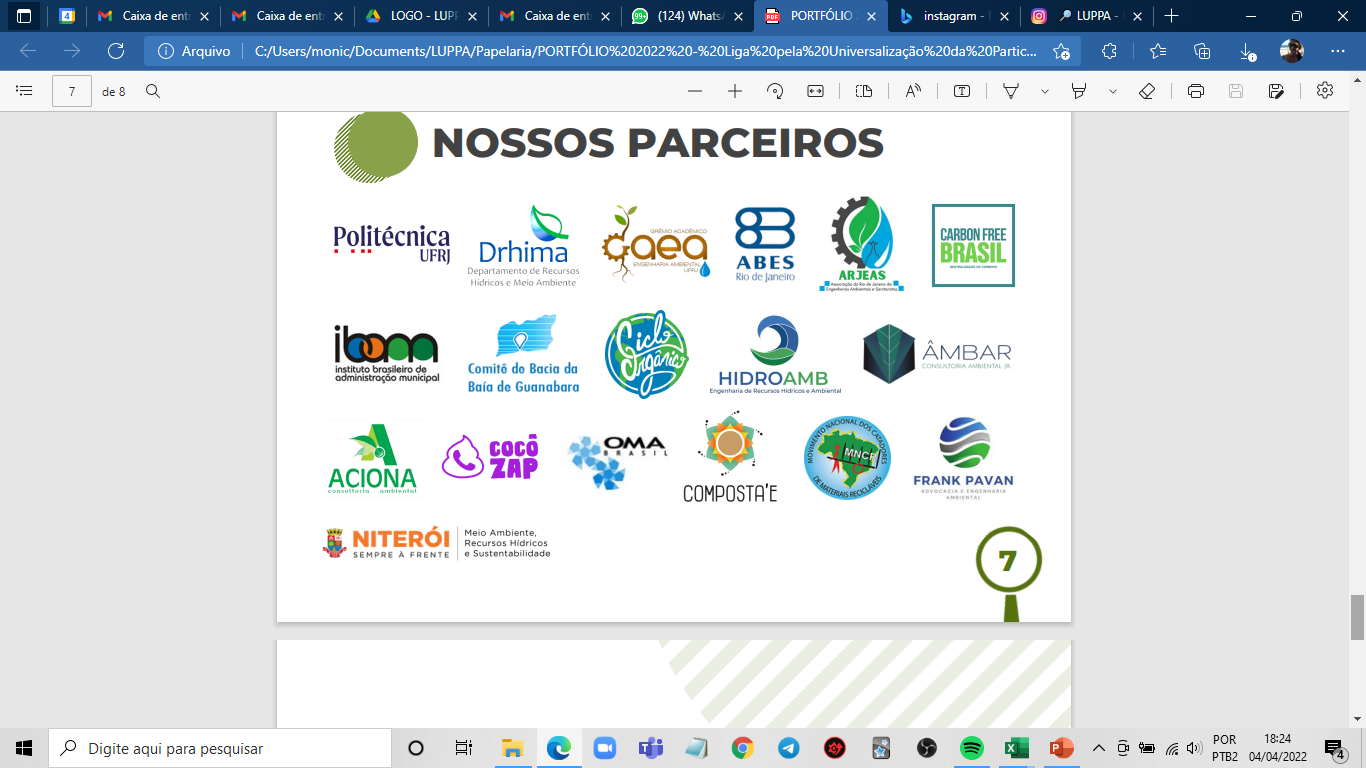 Novas parcerias surgindo
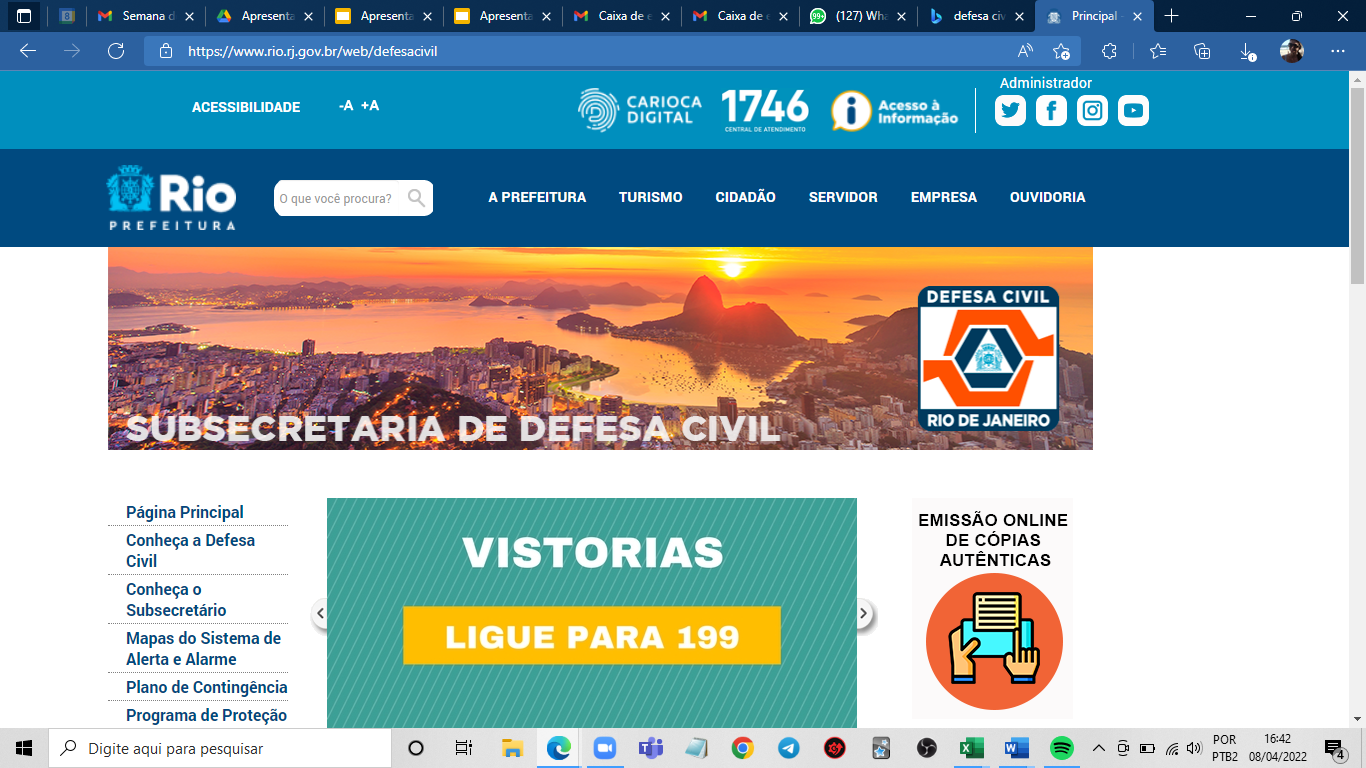 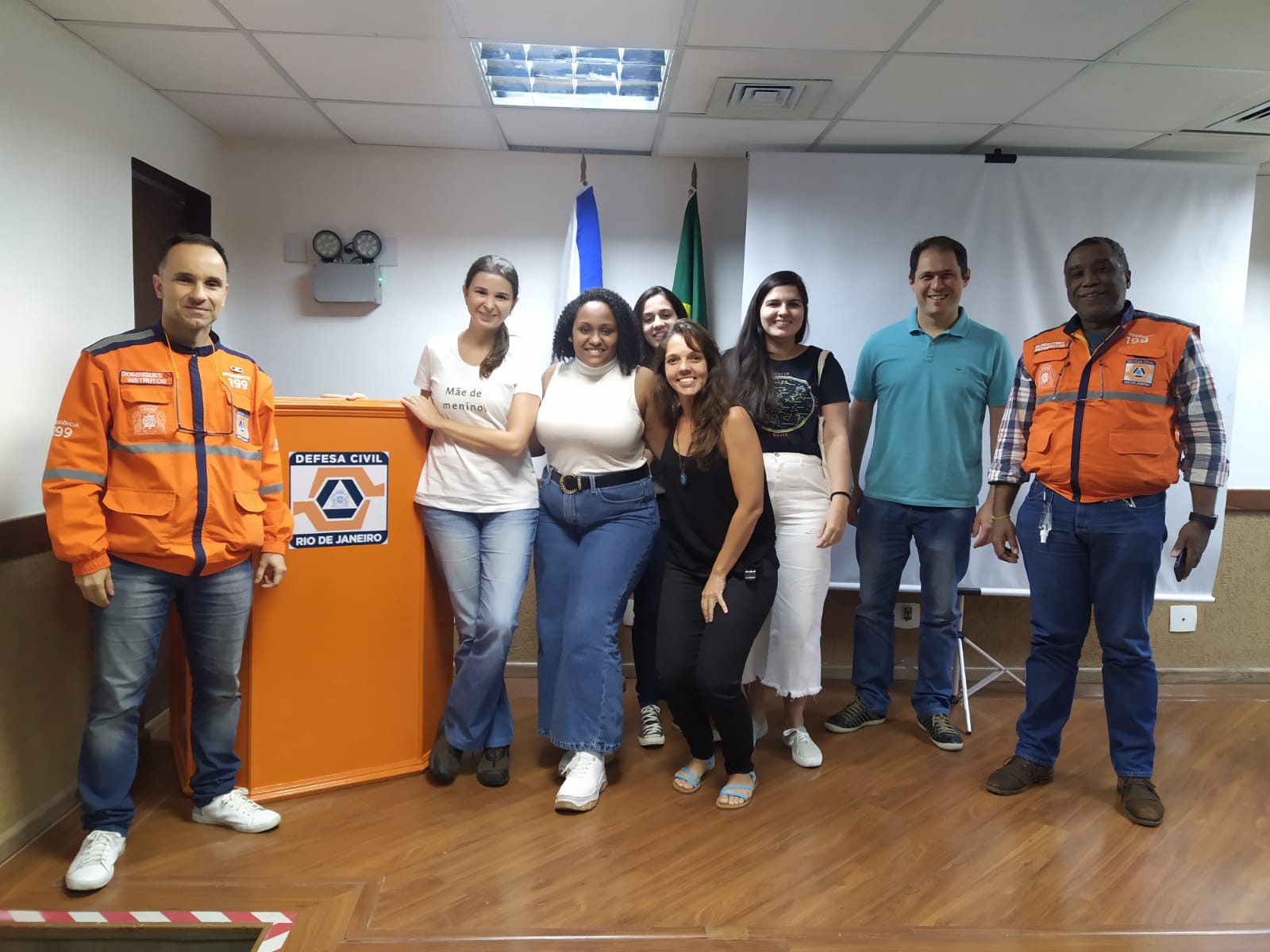 “Ecologia sem luta de classes
é jardinagem.”
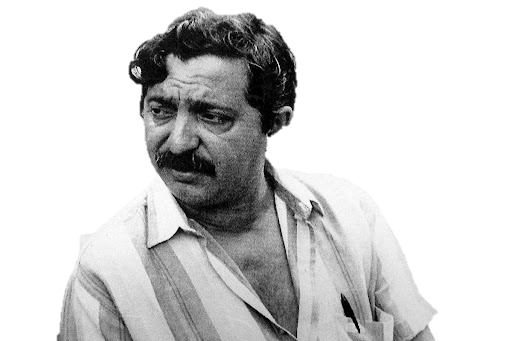 - Chico Mendes
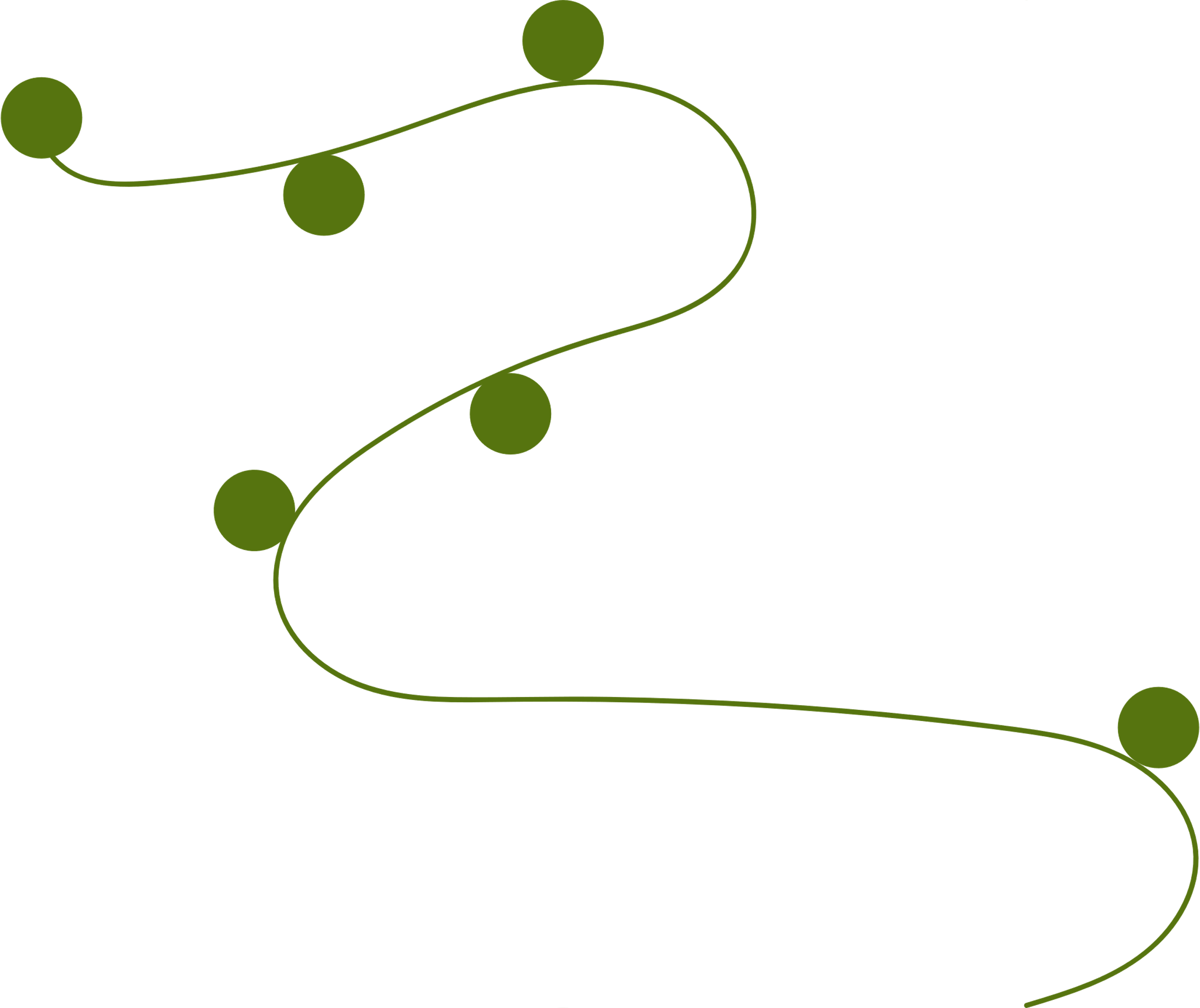 Obrigade !
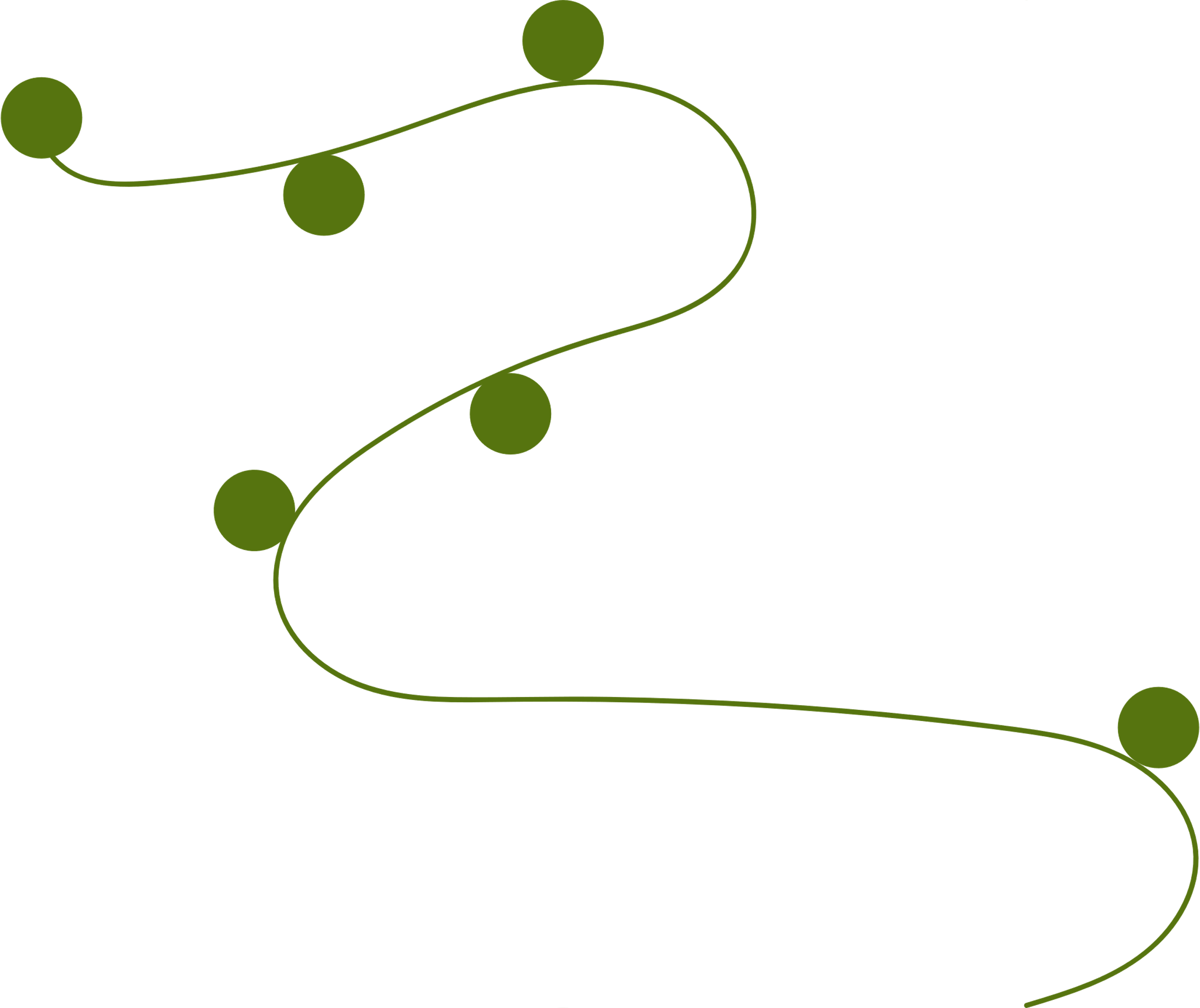 Dúvidas?
LUPPA – Poli UFRJ
@luppaufrj
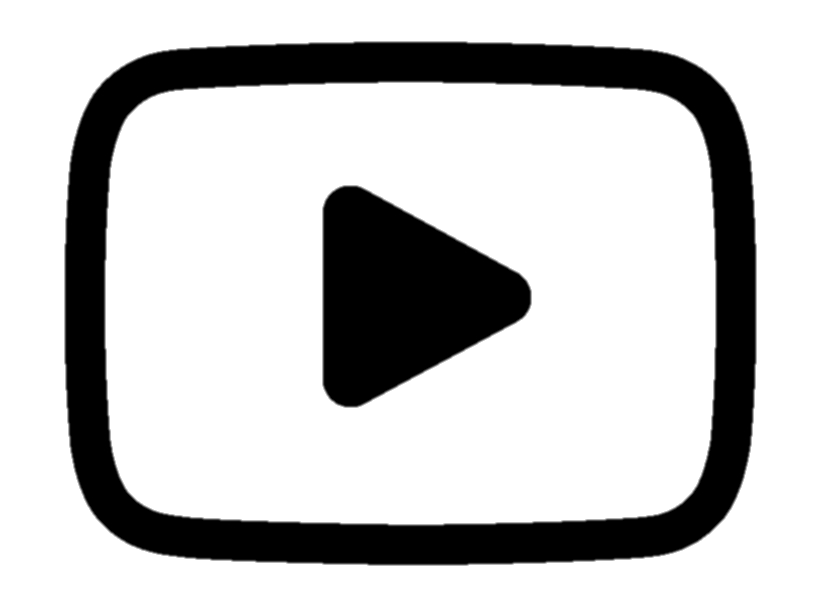 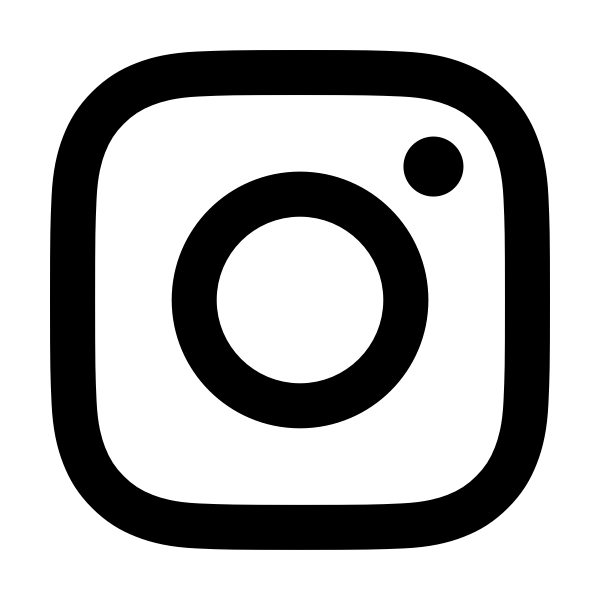 luppa@poli.ufrj.br
www.luppa.poli.ufrj.br
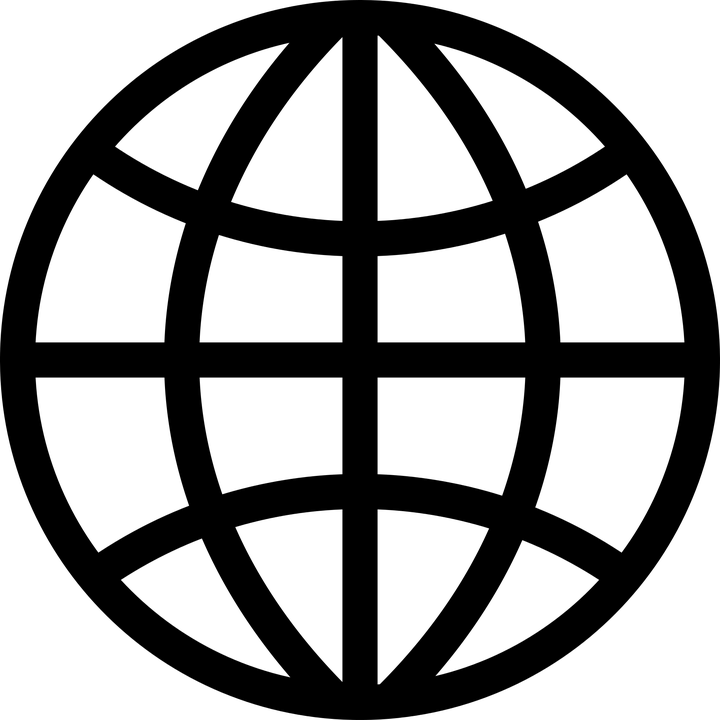 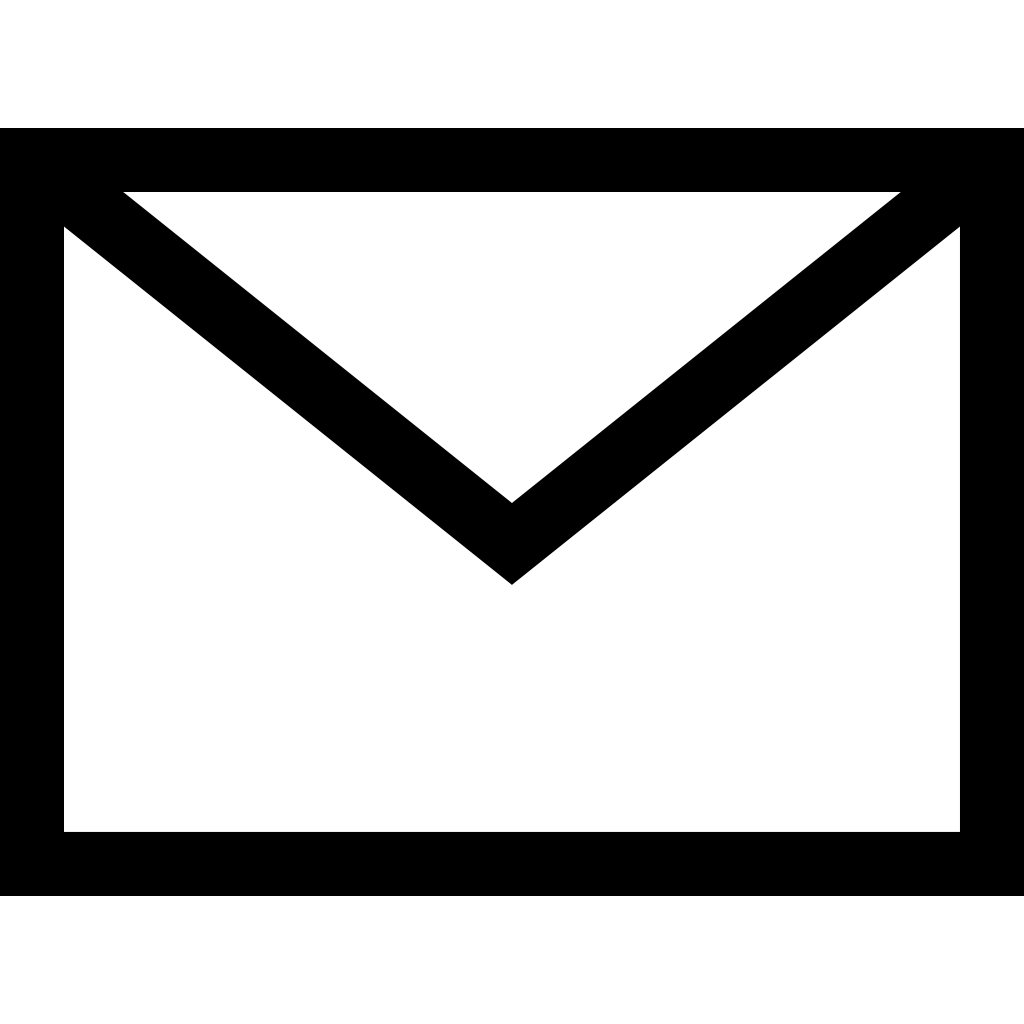 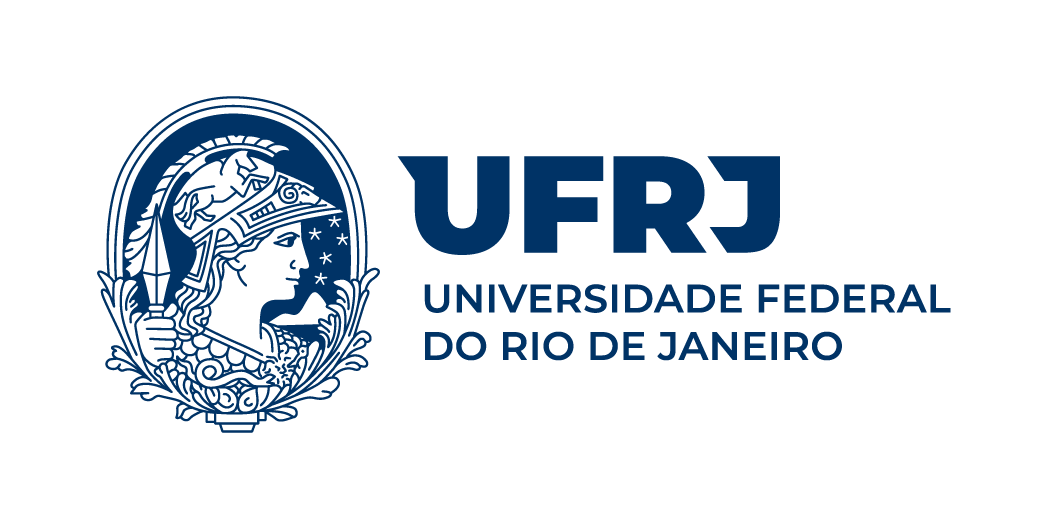 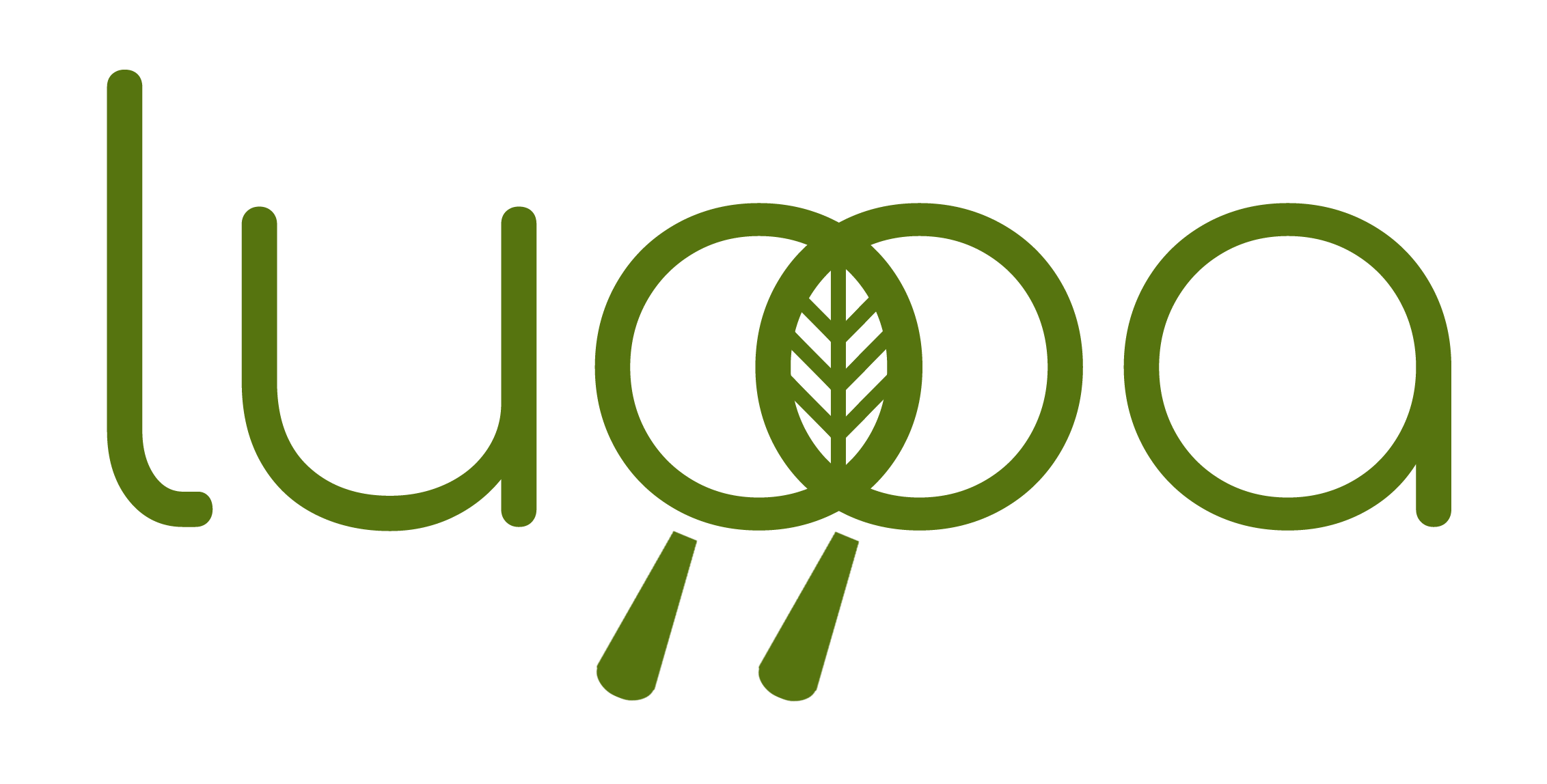 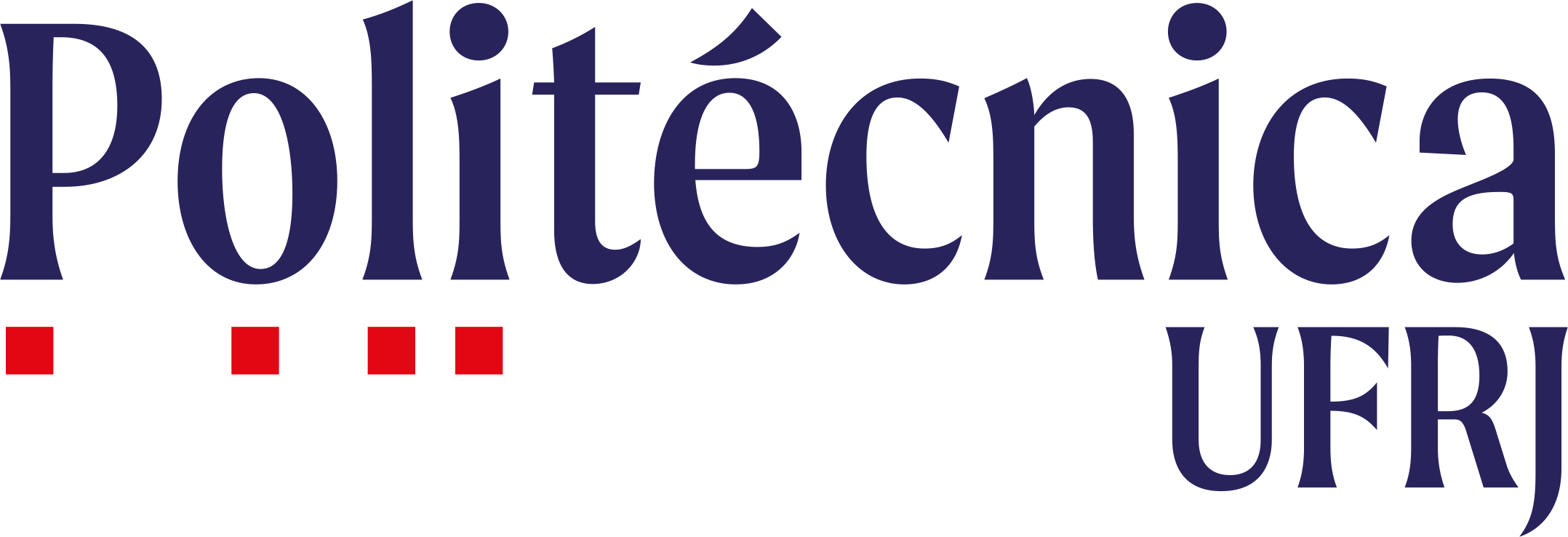